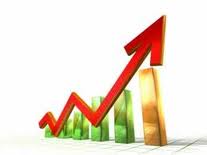 الشخصية الإيجابيةوصناعة النجاح في بيئة العمل
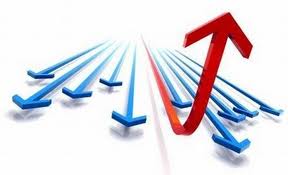 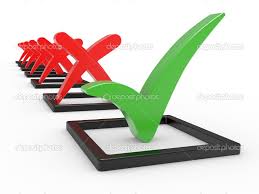 تقديم
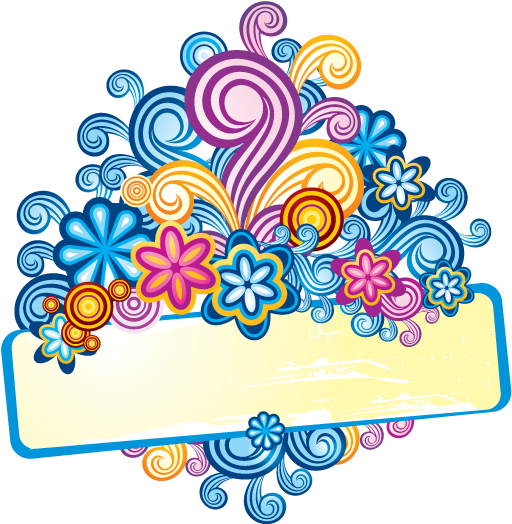 السلام عليكم ورحمـة الله وبركاته
الاسم
الاعتمادات
الاعتمادات
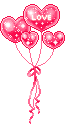 الاعتمادات
الاعتمادات
الاعتمادات
الاعتمادات
الاعتمادات
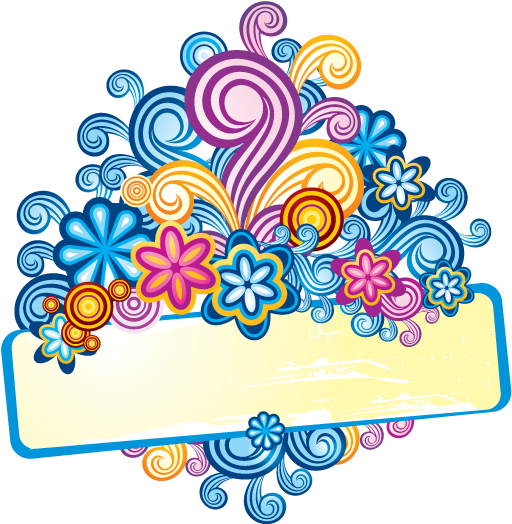 الدورات التي قدمتها
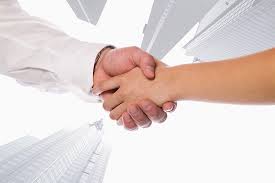 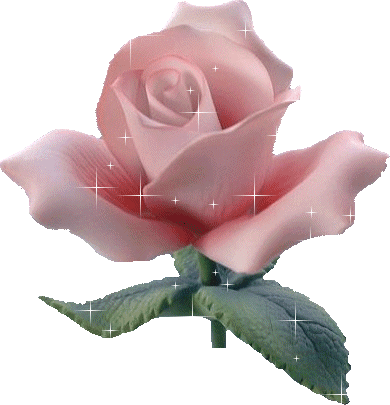 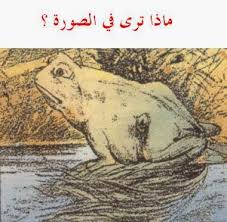 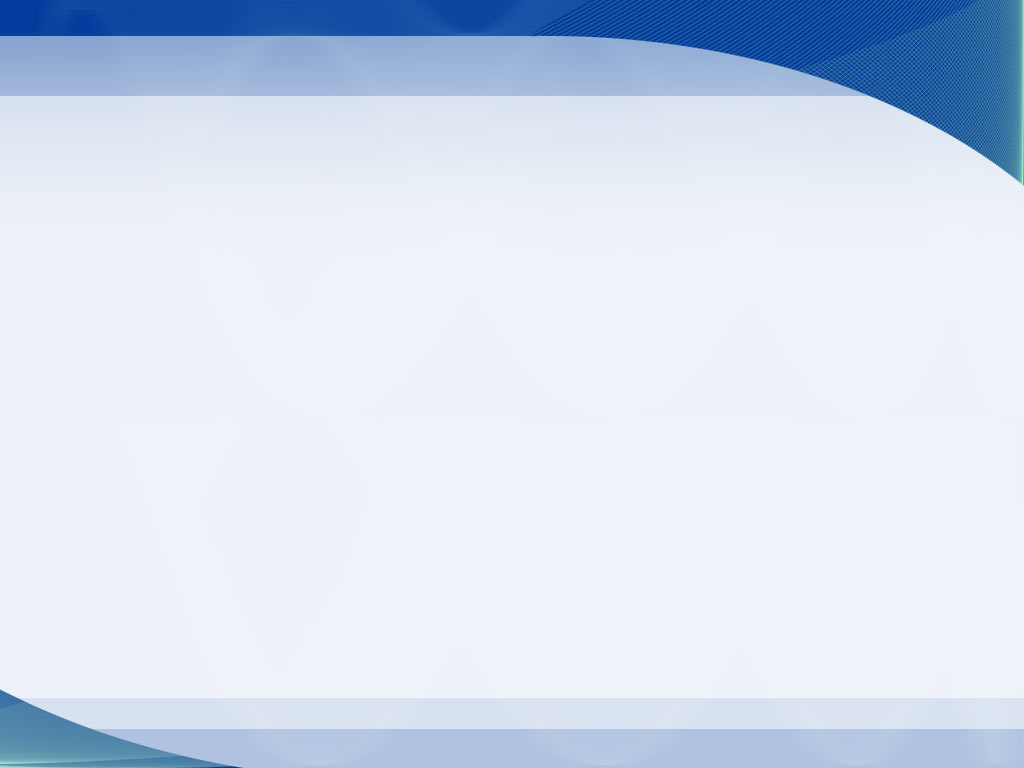 الاتفاقيات
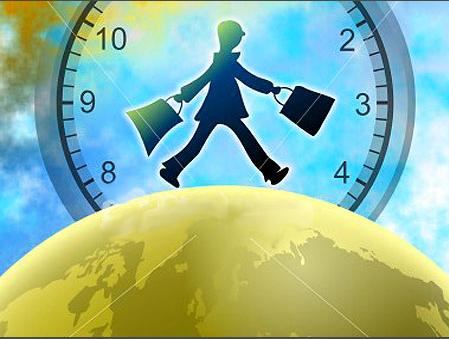 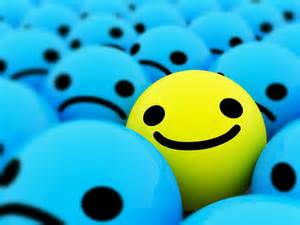 الحضور والانصراف
 في الوقت المحدد
الابتسامة طوال الوقت
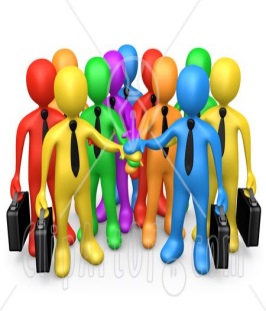 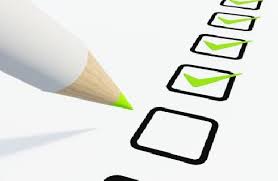 التفاعل مع المجموعة
تقبل جميع 
الآراء بصدر رحب
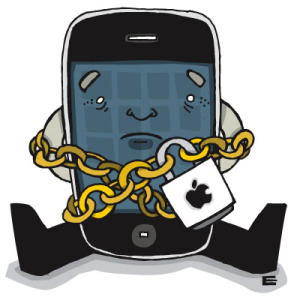 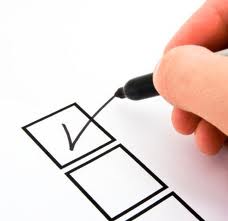 تنفيذ جميع التمارين
المحمول مغلق
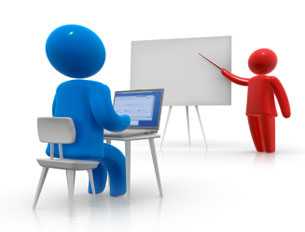 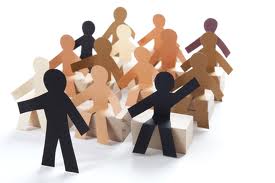 تقبل قرارات المدرب
المحافظة على الانظباط
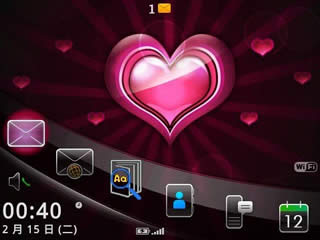 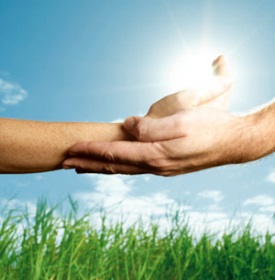 الحب بين المجموعات
حسن الظن 
والثقة المتبادلة
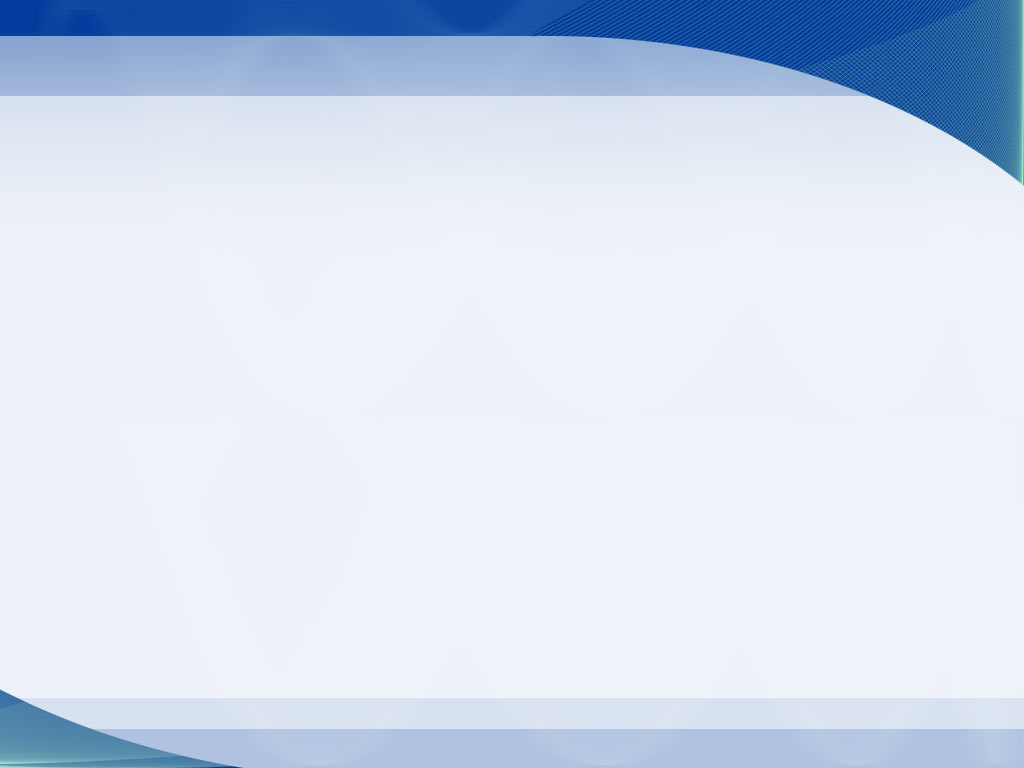 محاور الدورة
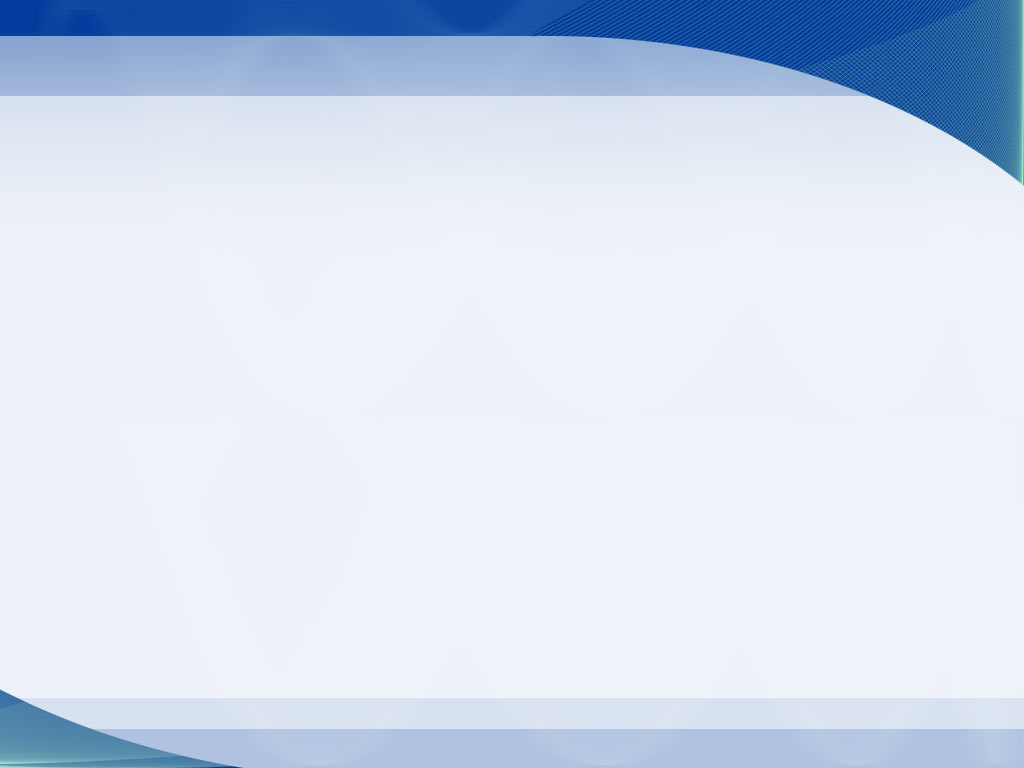 تعارف
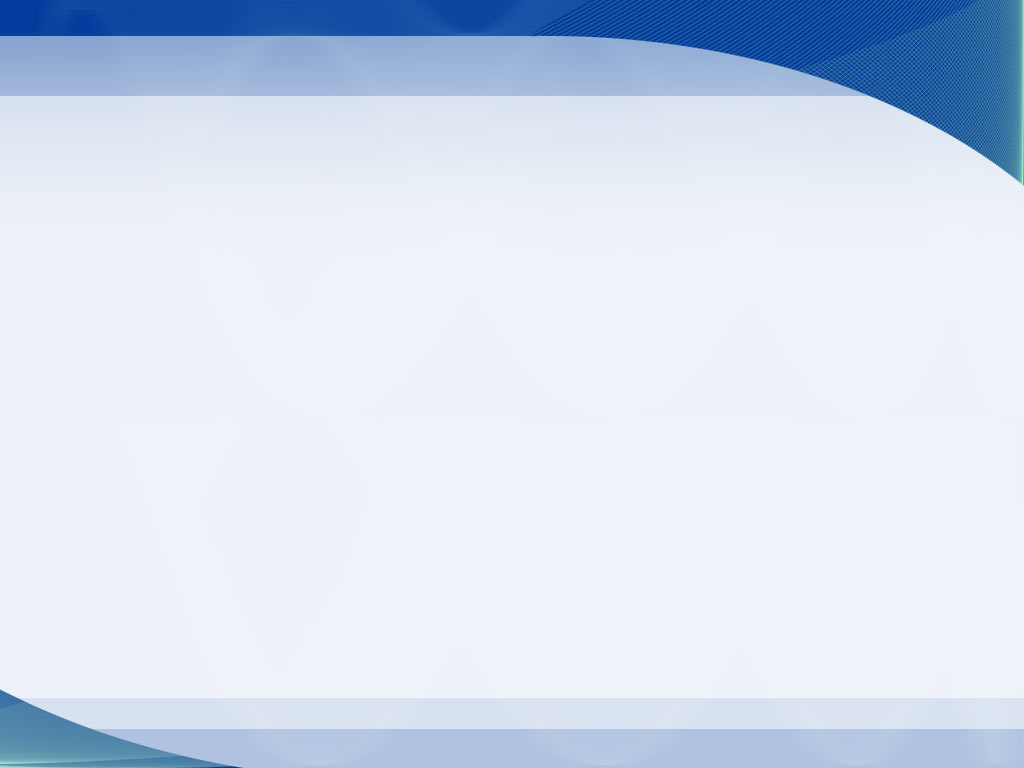 الإسم
لماذا ؟
العمل
2
3
1
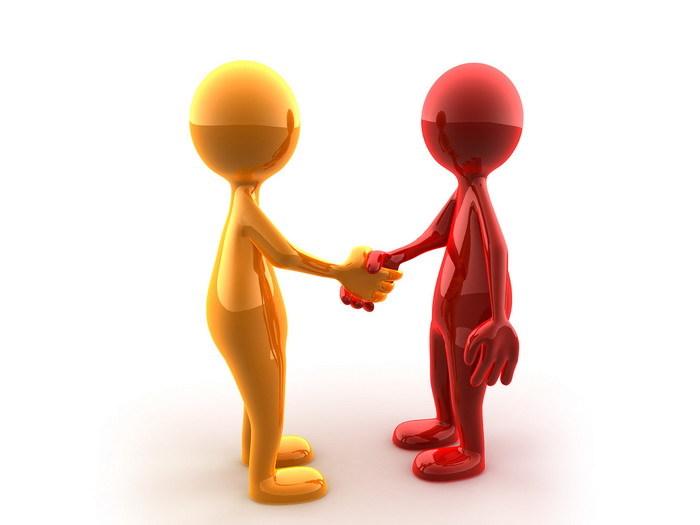 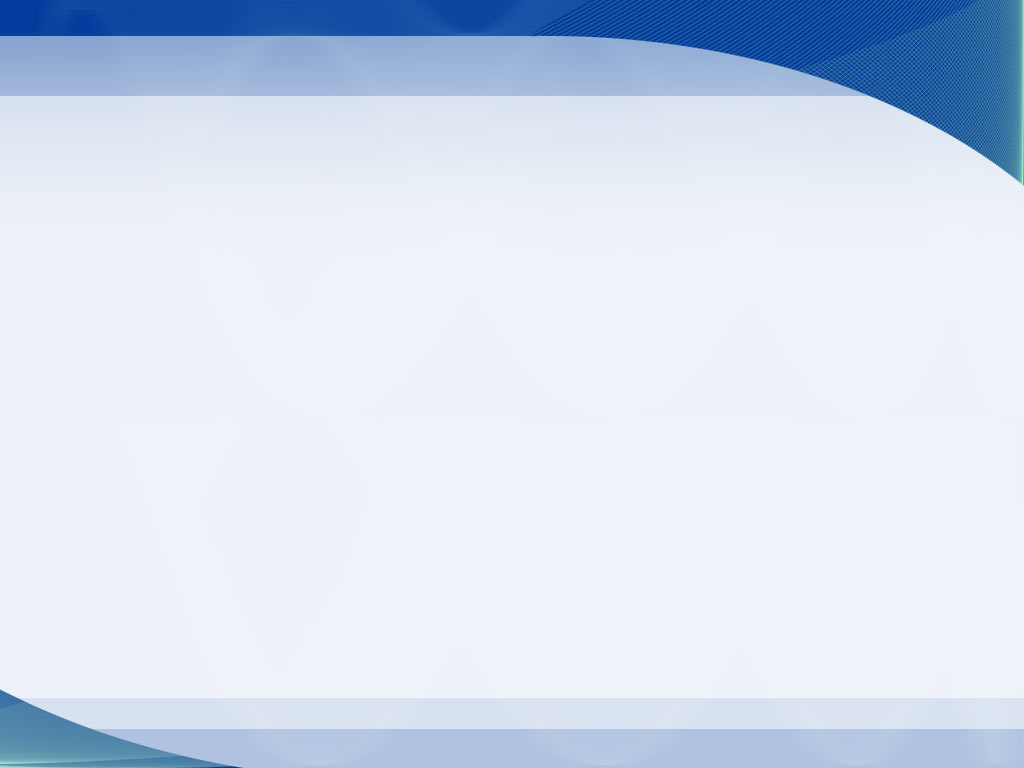 الهدف العام للبرنامج التدريبي
يتلخص الهدف العام للبرنامج فى غرس المفاهيم والطرق والآليات اللازمة لبناء الشخصية الإيجابية ، بهدف صقل شخصية الفرد وجعلها اكثر جاذبية وتأثيرا وتفاعلا لبناء علاقات جيدة مع الذات ومع الآخرين
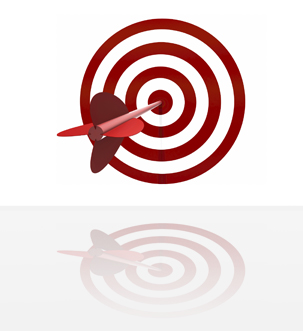 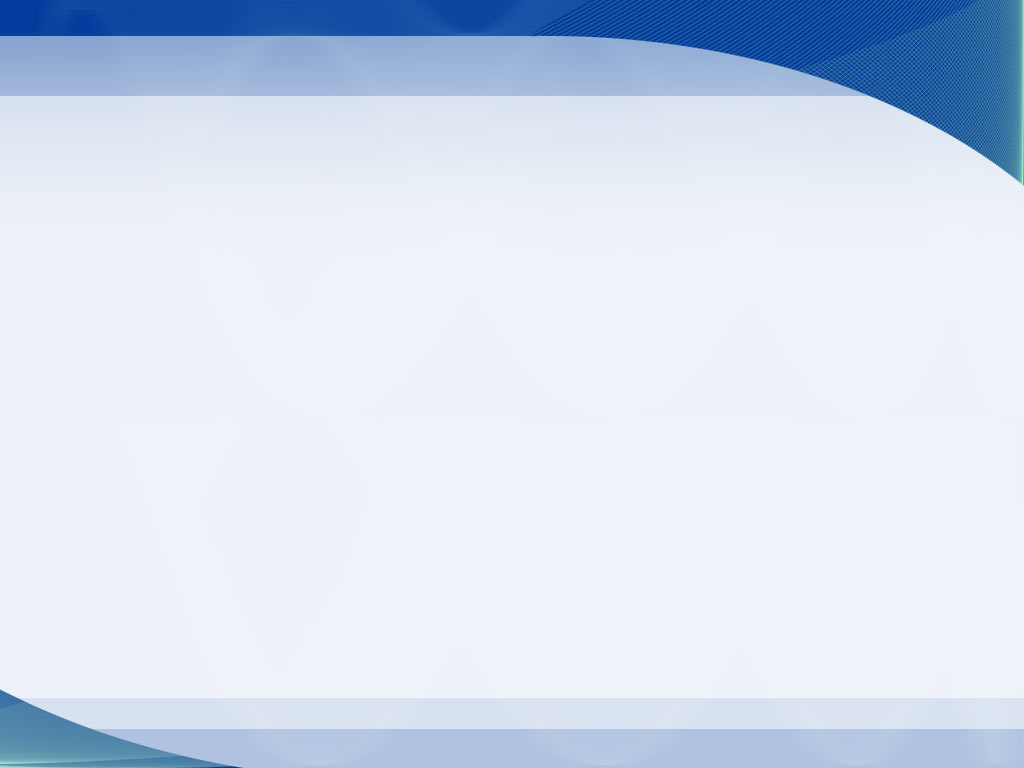 الأهداف التفصيلية للبرنامج التدريبي
بنهاية هذا البرنامج التدريبي نتوقع أن المشاركون قد حققوا النتائج الآتية (بمشيئة الله )
تعريف المشاركين بالمبادىء والاساسيات وصفات الشخصية الناجحة .
تزويد المشاركين بالخطوات العملية لصناعة الشخصية الايجابية 0
معرفة تقنيات بناء الثقة بالنفس 0
رفع اداء المشاركين من خلال تهيئة بيئة عمل ايجابية ومنتجة وناجحة 0
تزويد المشاركين بمفاتيح النجاح في العمل 0
رفع اداء المشاركين من خلال اكسابهم استراتيجيات التعامل مع الضغوط
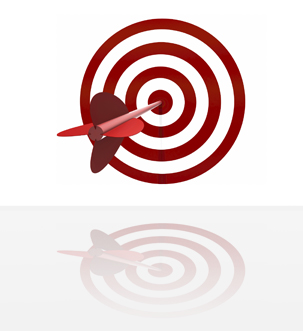 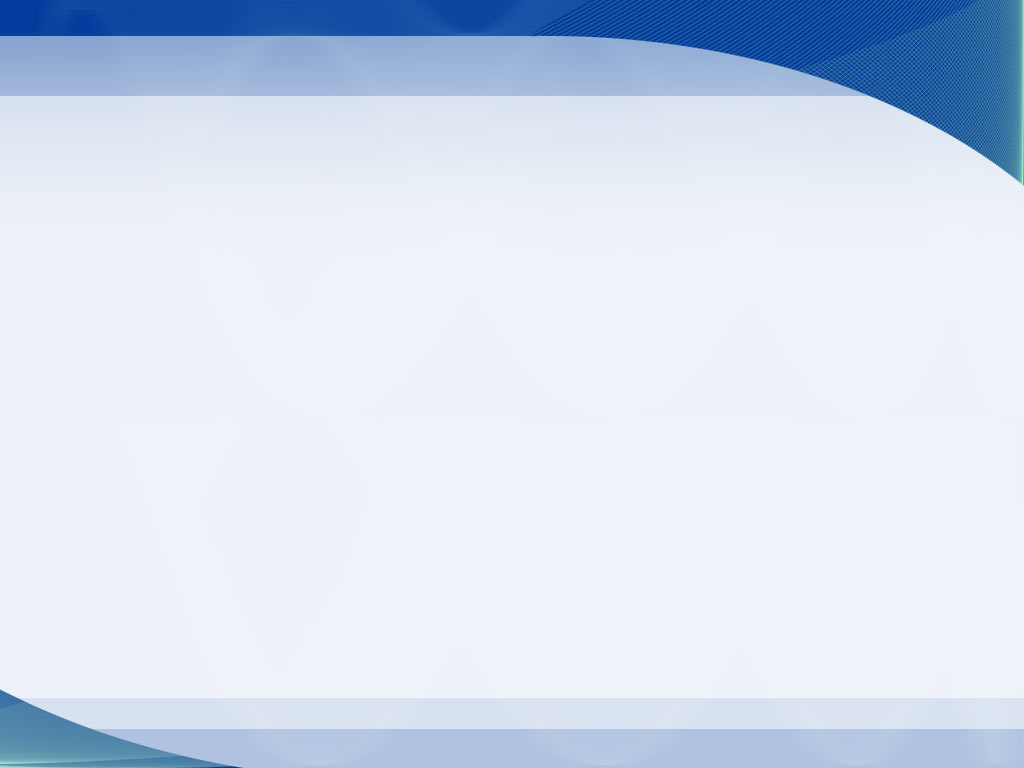 معنى الإيجابية
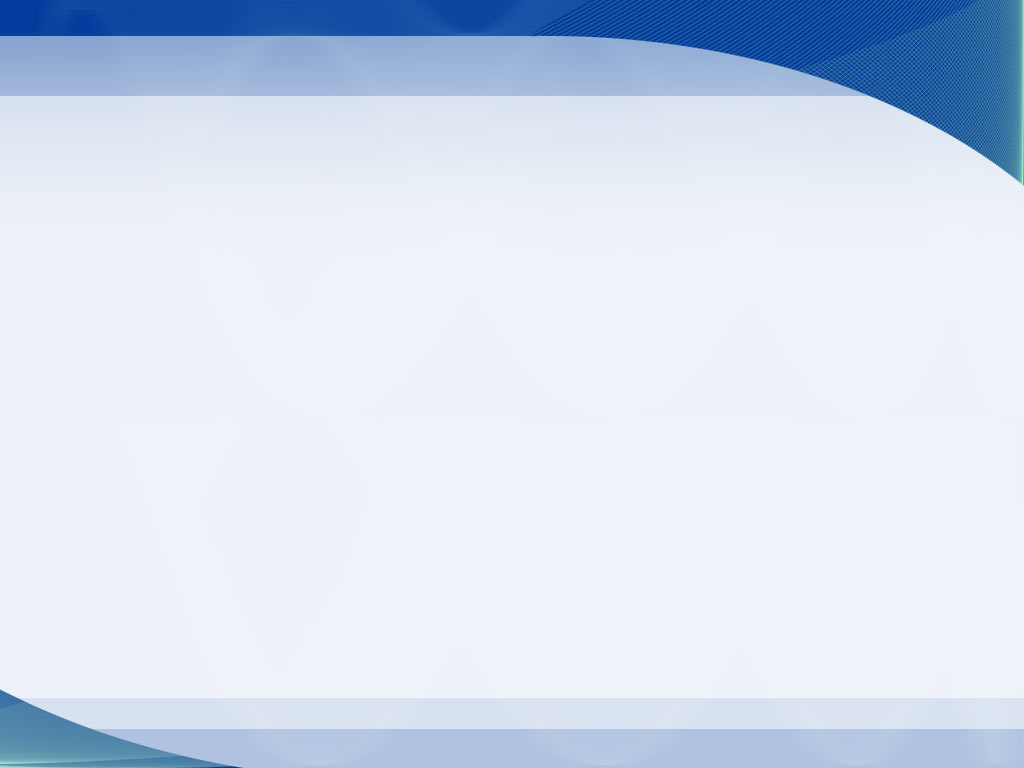 تعريف الايجابية
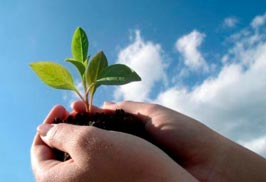 هي حالة في النفس تجعل صاحبها مهمومًا بأمر ما شرعي، ويرى أنه مسئول عنه تجاه الآخرين مسئولية أدبية نابعة من ذاته، ولا يألو جهدًا في العمل له، والسعي من أجله.
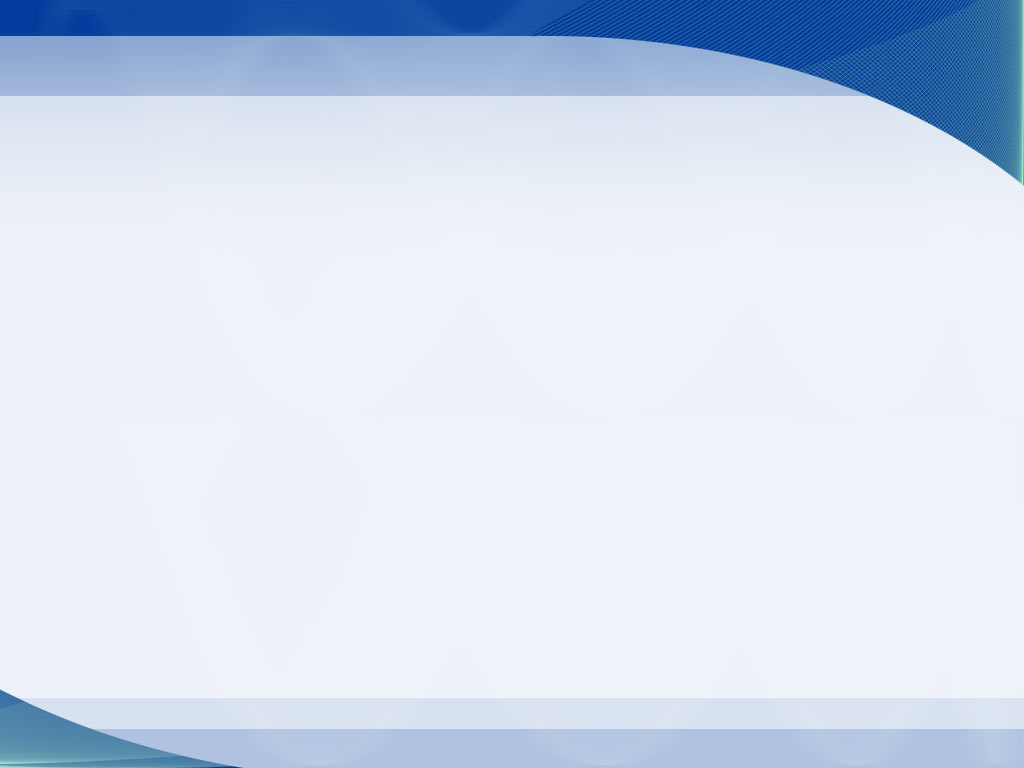 ويعرفها البعض على أنها
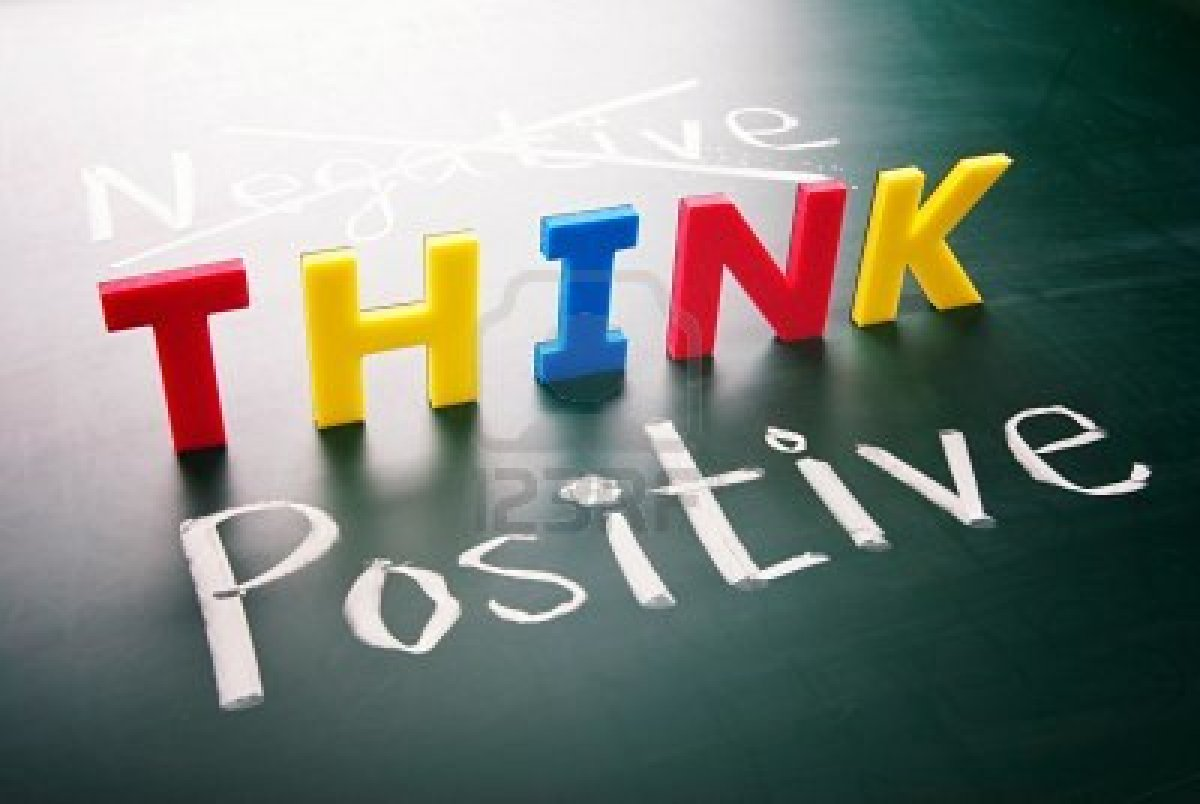 إيجابية هدهد
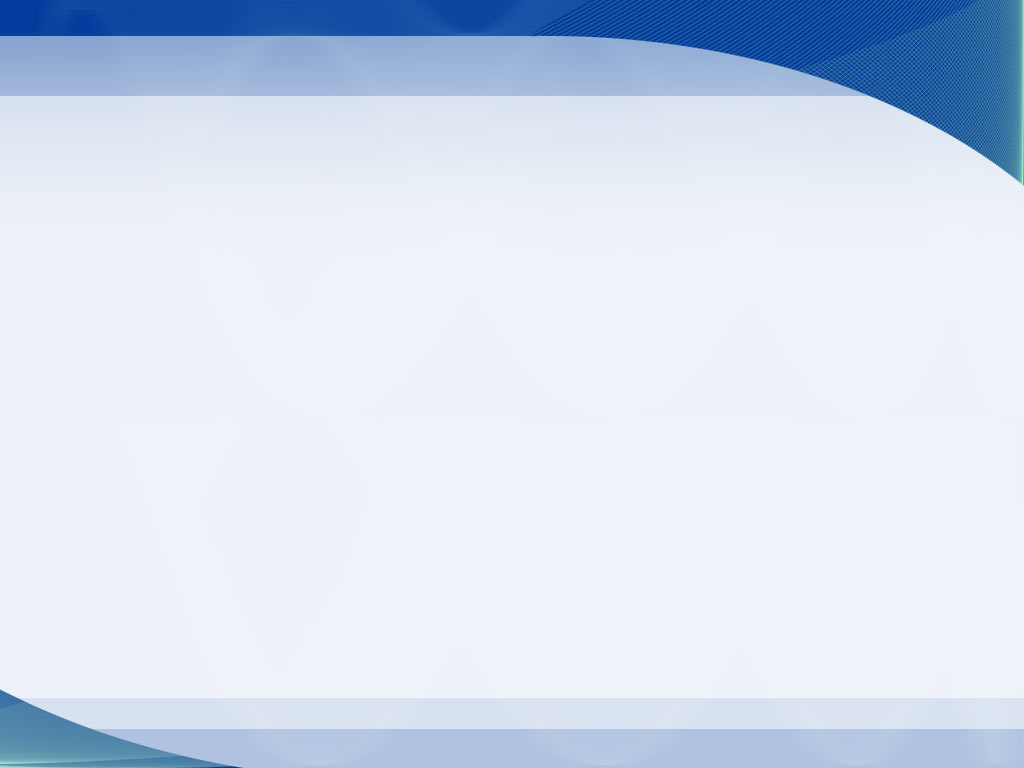 مؤمن آل فرعون
إيجابية النبي (صلى الله عليه وسلم)
مؤمن ياسين
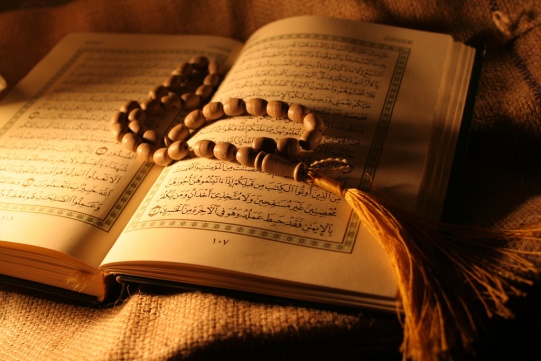 أمثلة من القرآن على الإيجابية
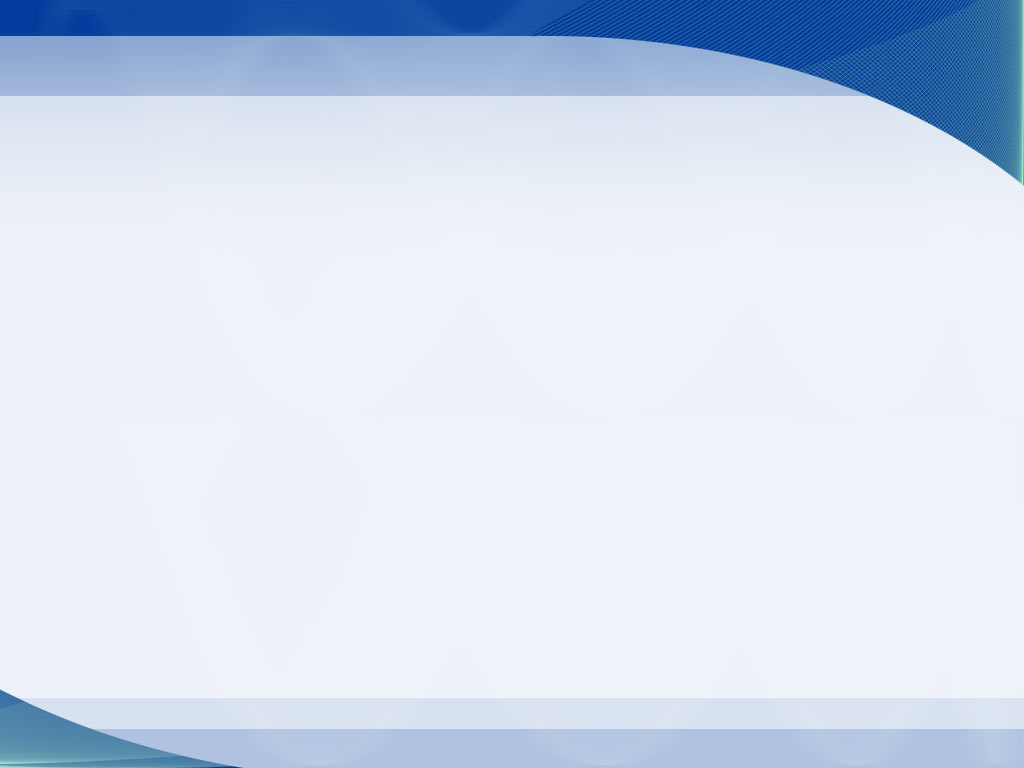 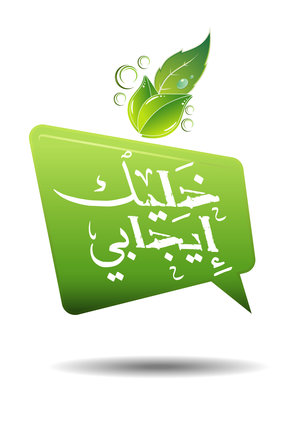 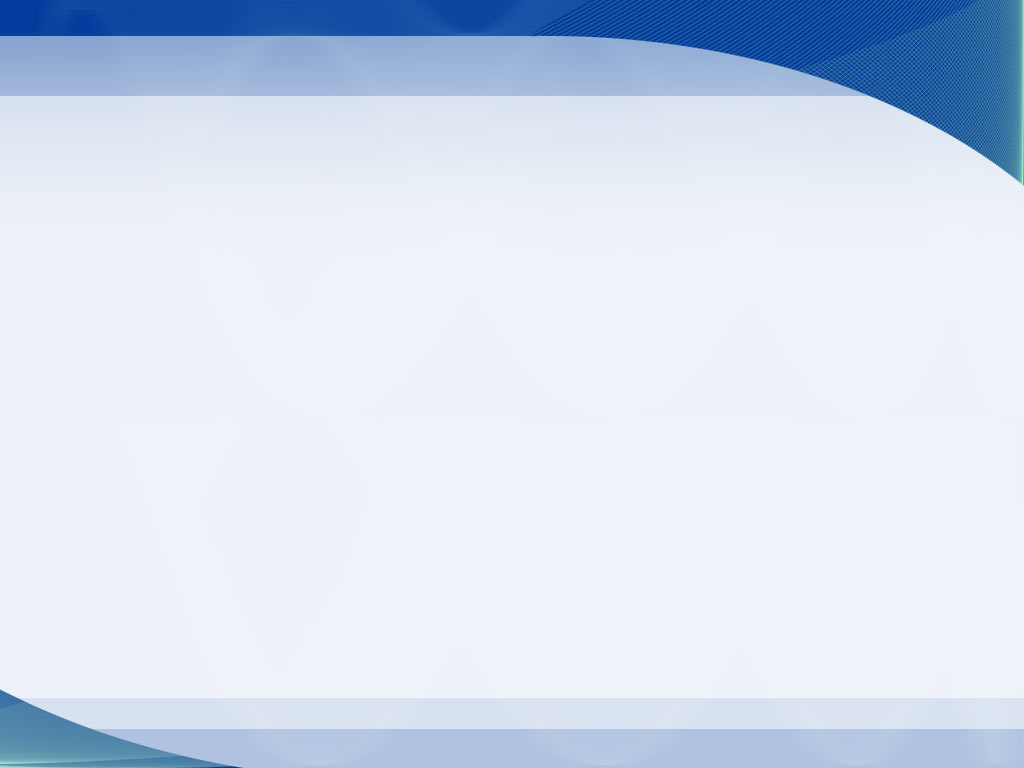 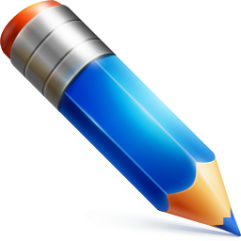 طرف واحد أم طرفان؟
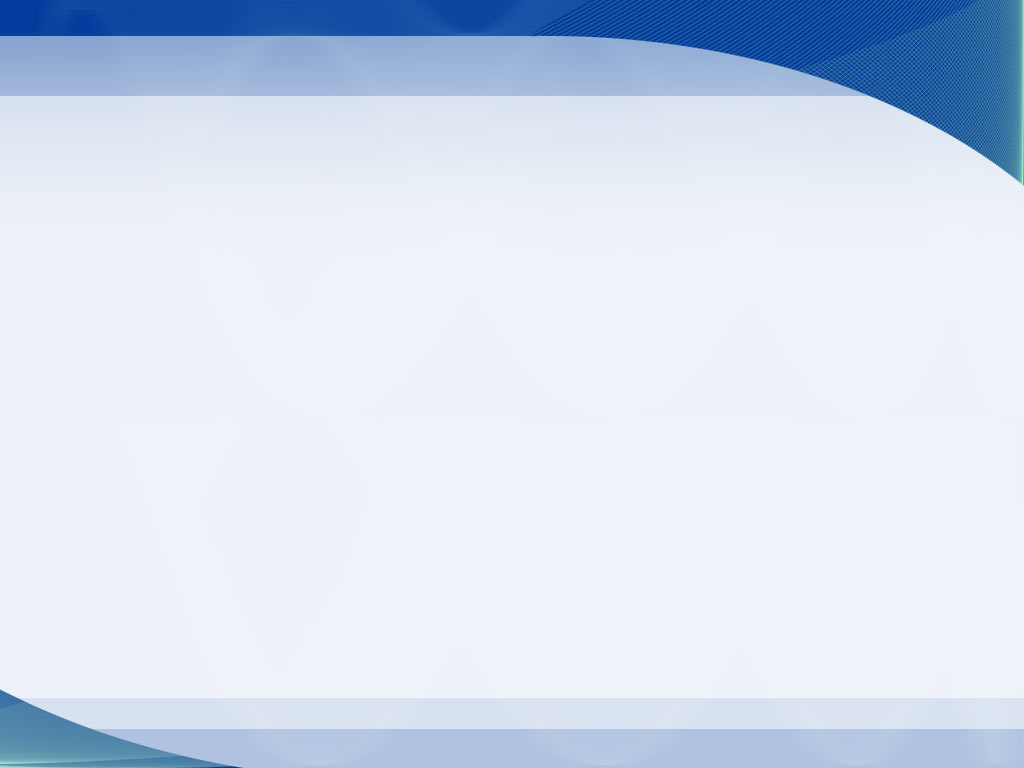 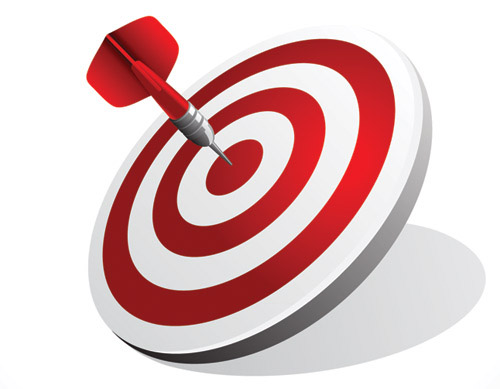 طرف واحد أم طرفان؟ (تمرين)
الاتصال
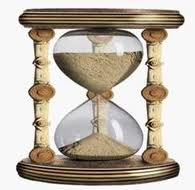 فهم الآخرين
القدرة على توصيل المعلومات بدقة للآخرين
20 دقيقة
مهارة الاستماع
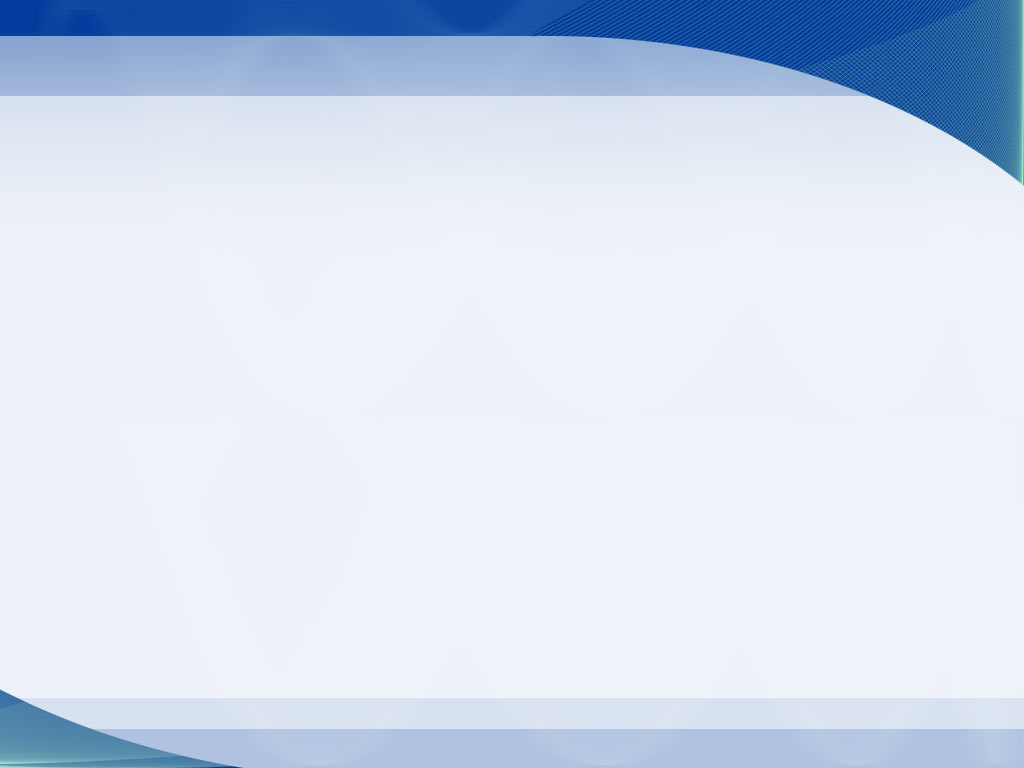 الإيجابية في بيئة العمل
أن تسعى إلى تصحيح أي خلل في العلاقات الإنسانية يحدث بينك وبين الآخرين
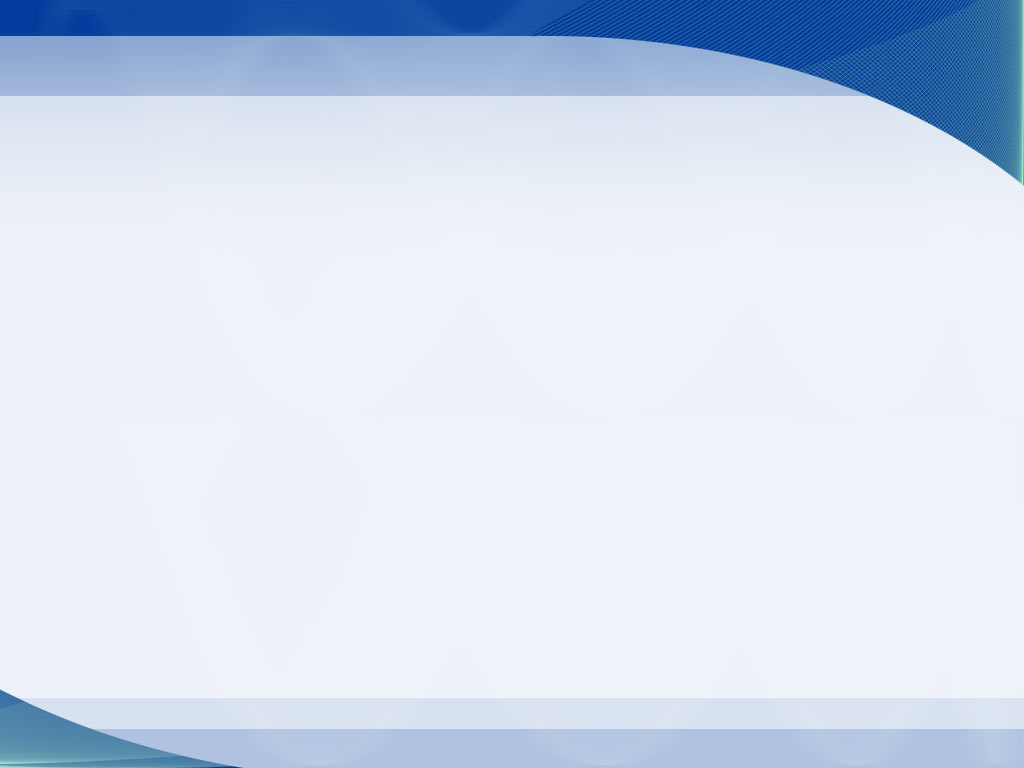 أن تحافظ على علاقات عمل إيجابية راقية مع رئيسك في العمل
أن تتقبل العمل مع أشخاص سلبيين، دون أن تتأثر بهم وتصبح موظفاً سلبياً
التحديات في مجال العلاقات الإنسانية
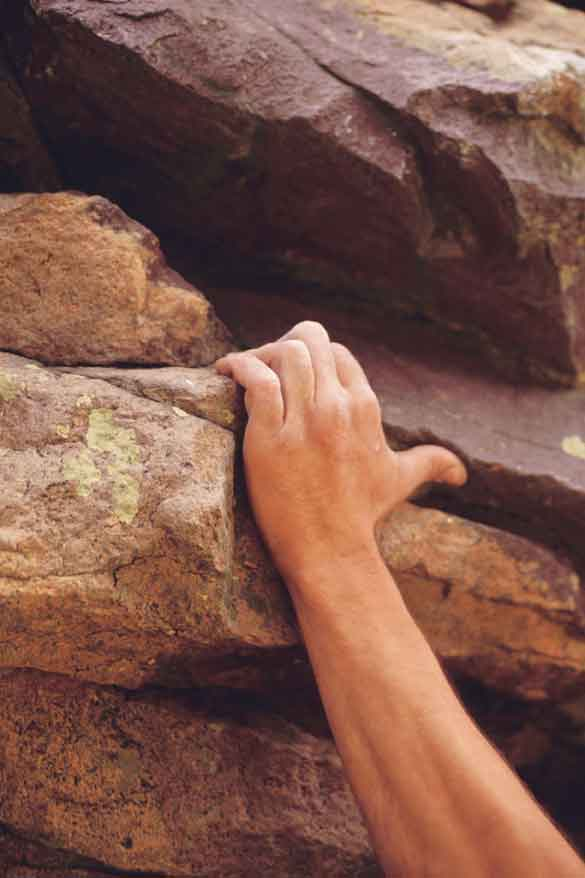 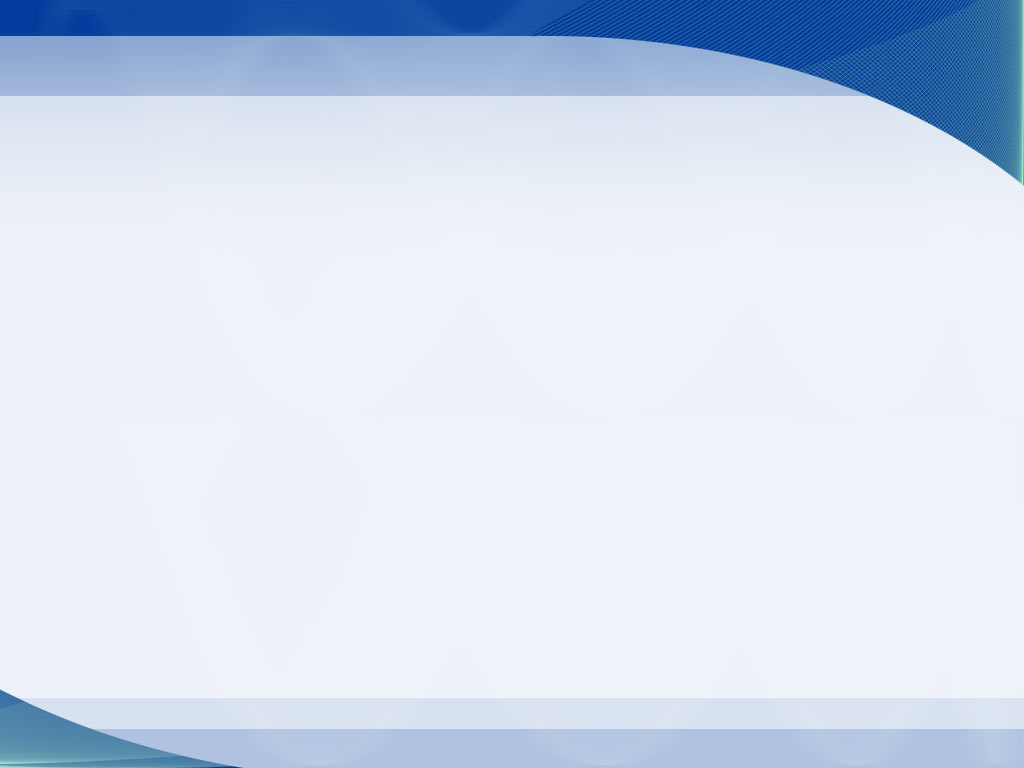 مواجهة الإحباطات، والتغلب عليها، مع تحقيق السعادة في الحياة العملية
تحويل العقبات والأفكار إلى فرص وأفعال
تحويل الشك الذاتي إلى احترام للذات
أهمية التفكير الايجابي في بيئة العمل
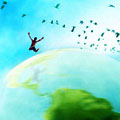 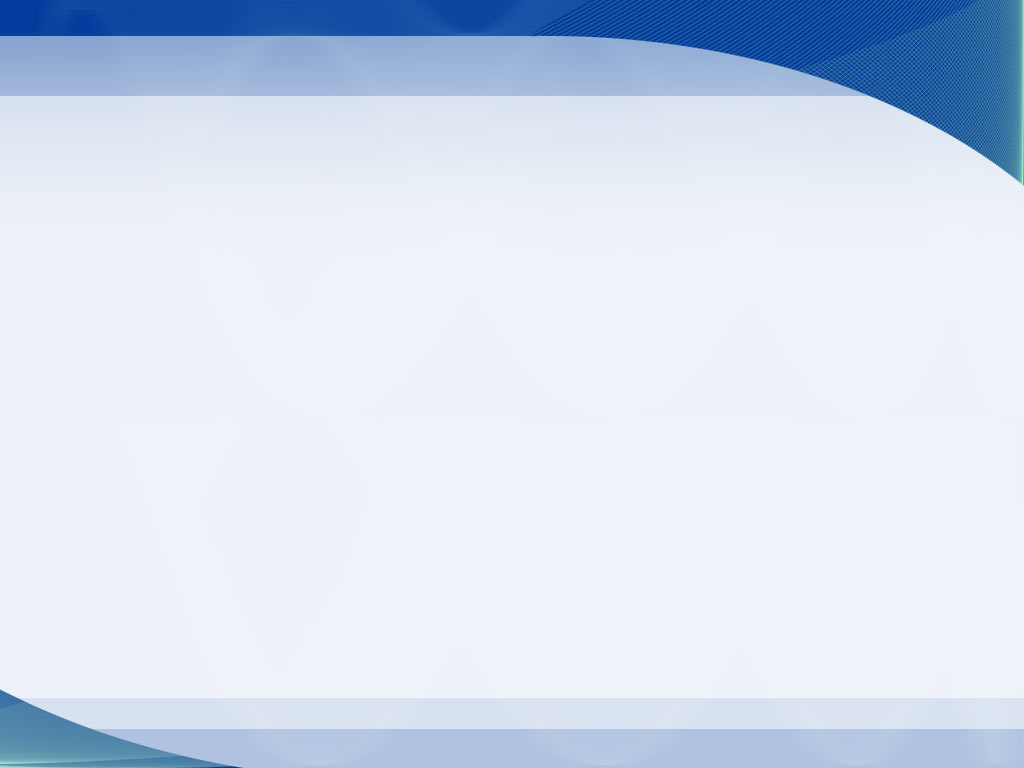 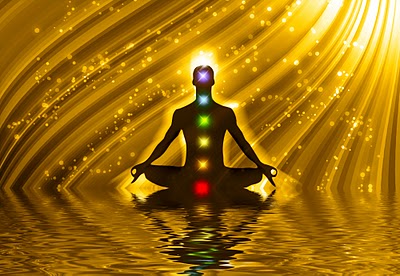 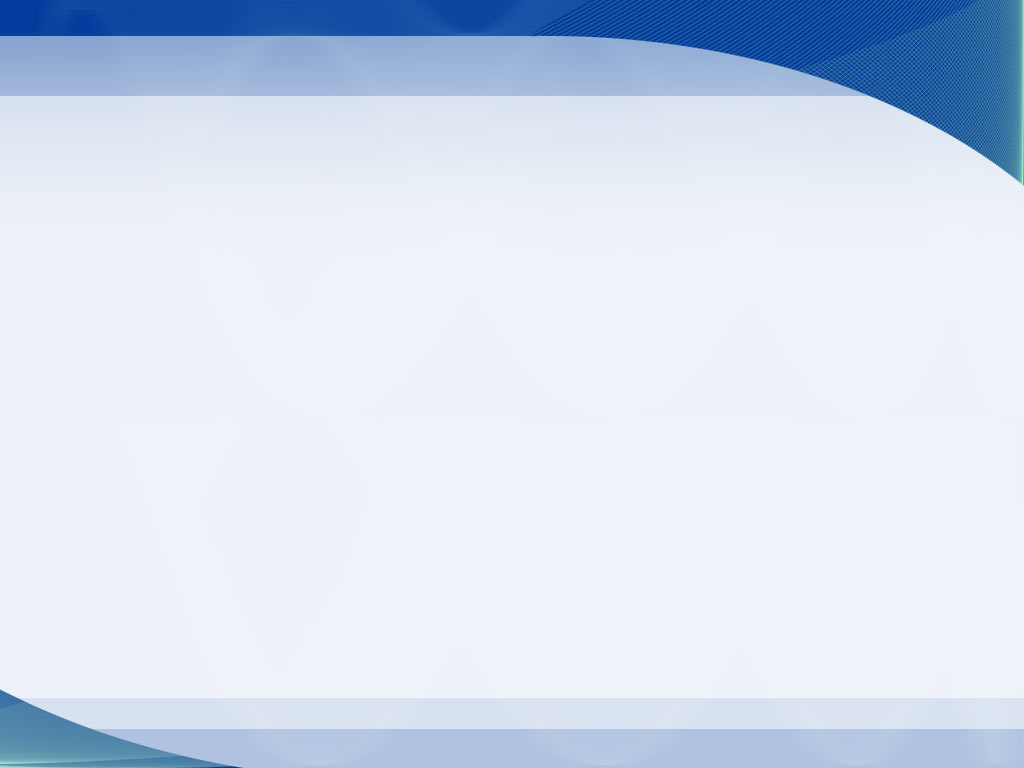 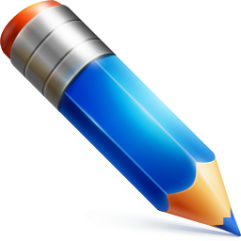 نفايات نووية
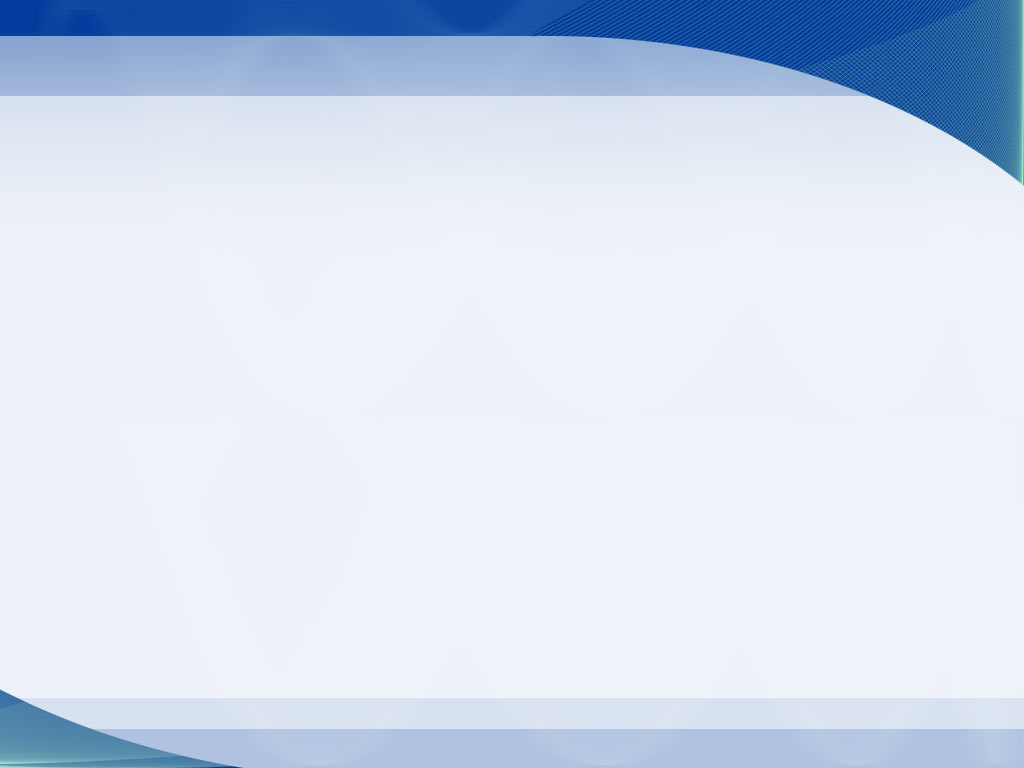 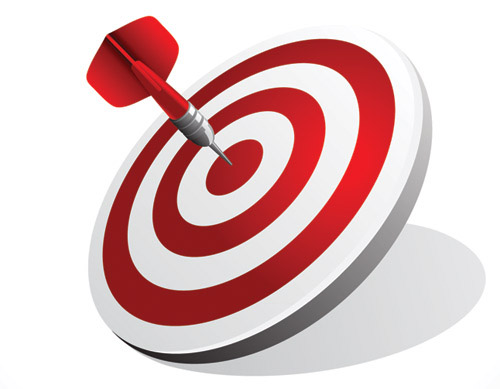 نفايات نووية (تمرين)
حل المشكلات
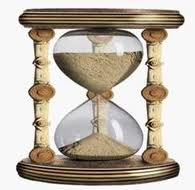 الإبداع
تعاون أفراد الفريق
الاتصال بين الأفراد
45 -60 دقيقة
القيادة
التخطيط
إدارة الوقت
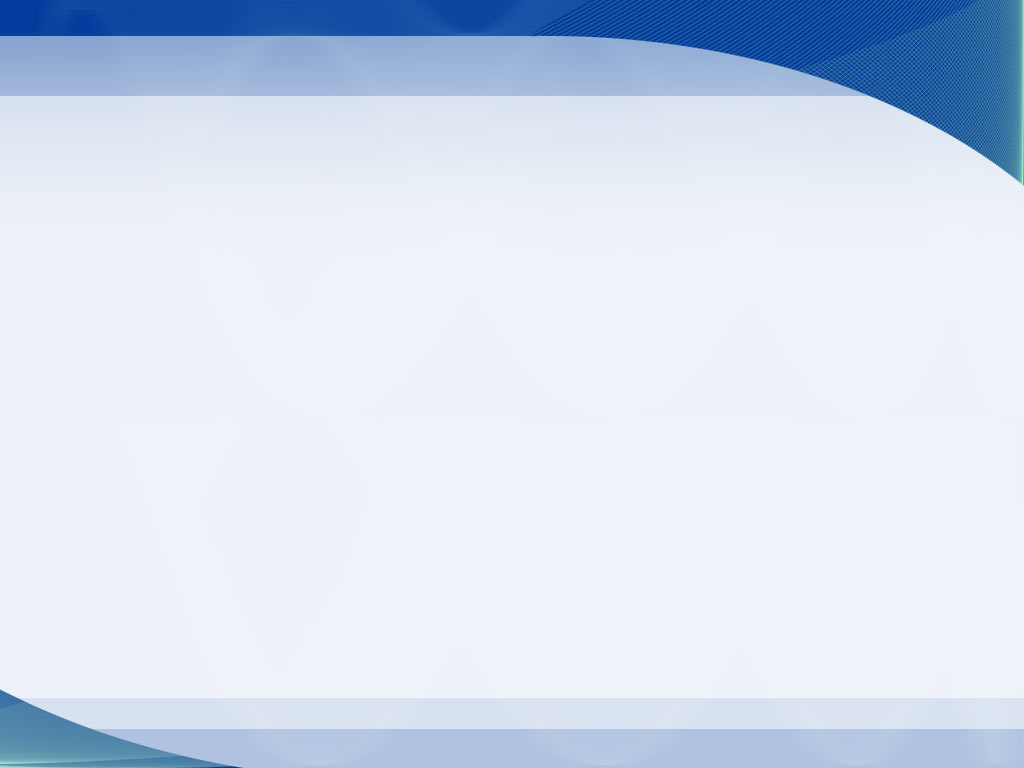 صفات الشخصية الإيجابية
الرؤيا الواضحة
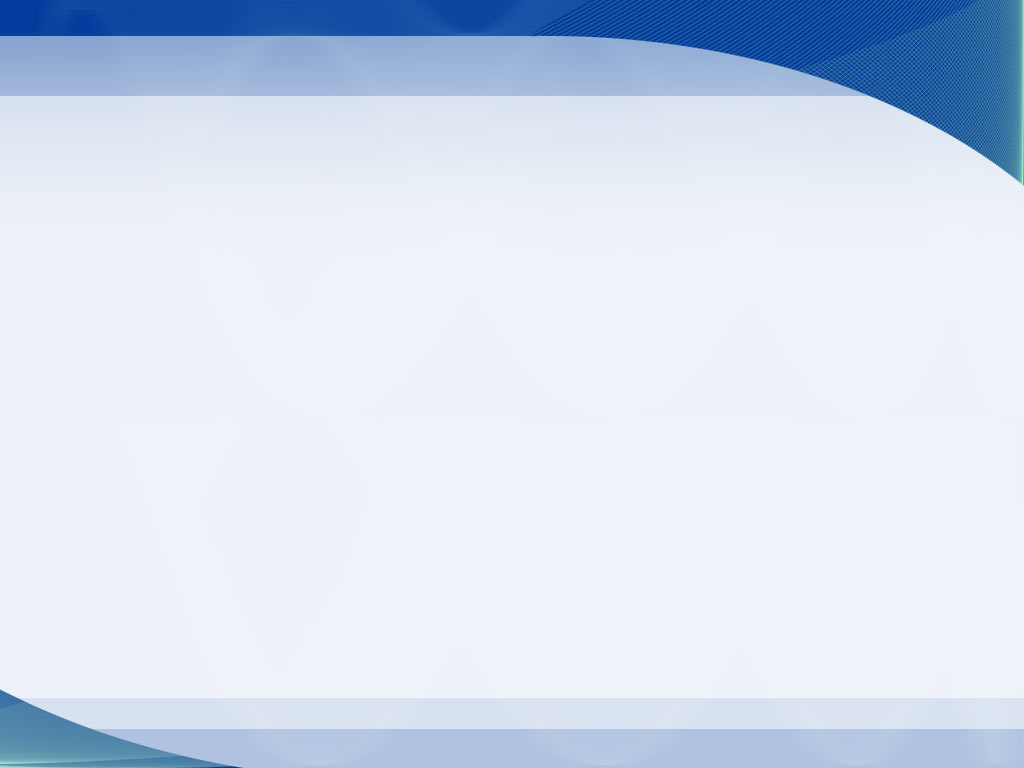 القيم العليا
الاعتقاد والتوقع الايجابي
الايمان بالله سبحانه وتعالي ، والاستعانه به والتوكل عليه
صفات الشخصية الإيجابية
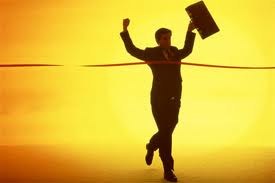 لا يدع التحديات والصعوبات تؤثر علي أركان حياته
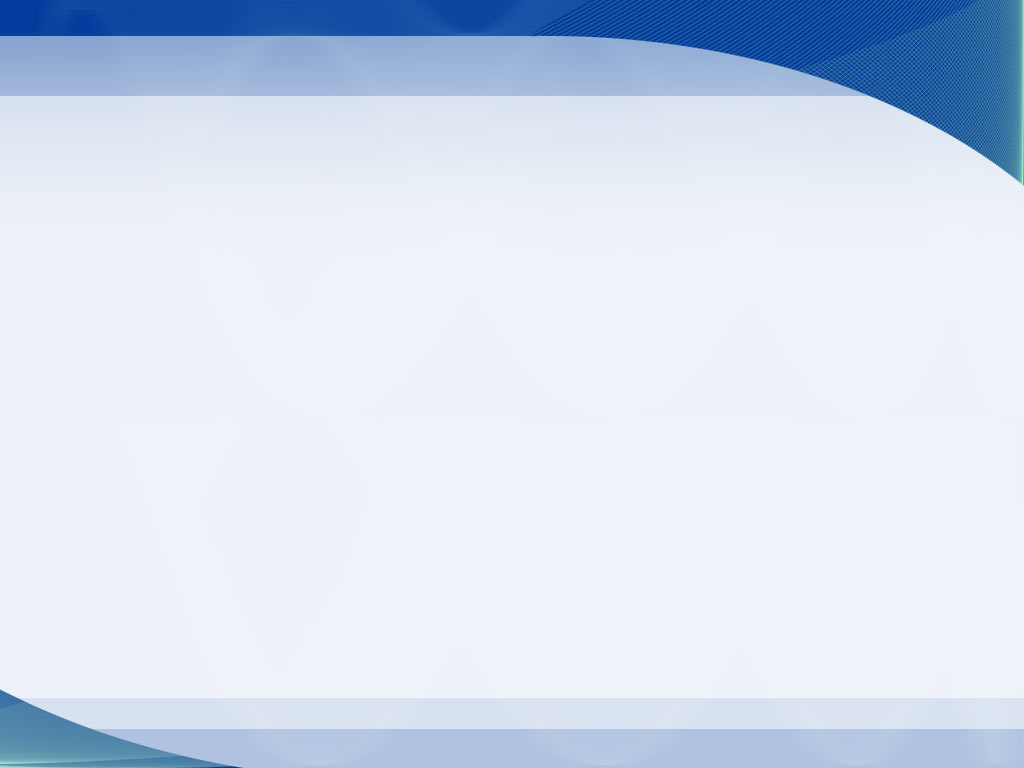 الاستفادة من التحديات والصعوبات
واثق من نفسه يحب التغيير وخوض المخاطر
التركيز علي الحل عند مواجهة الصعوبات
صفات الشخصية الإيجابية
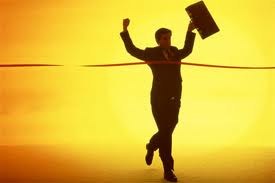 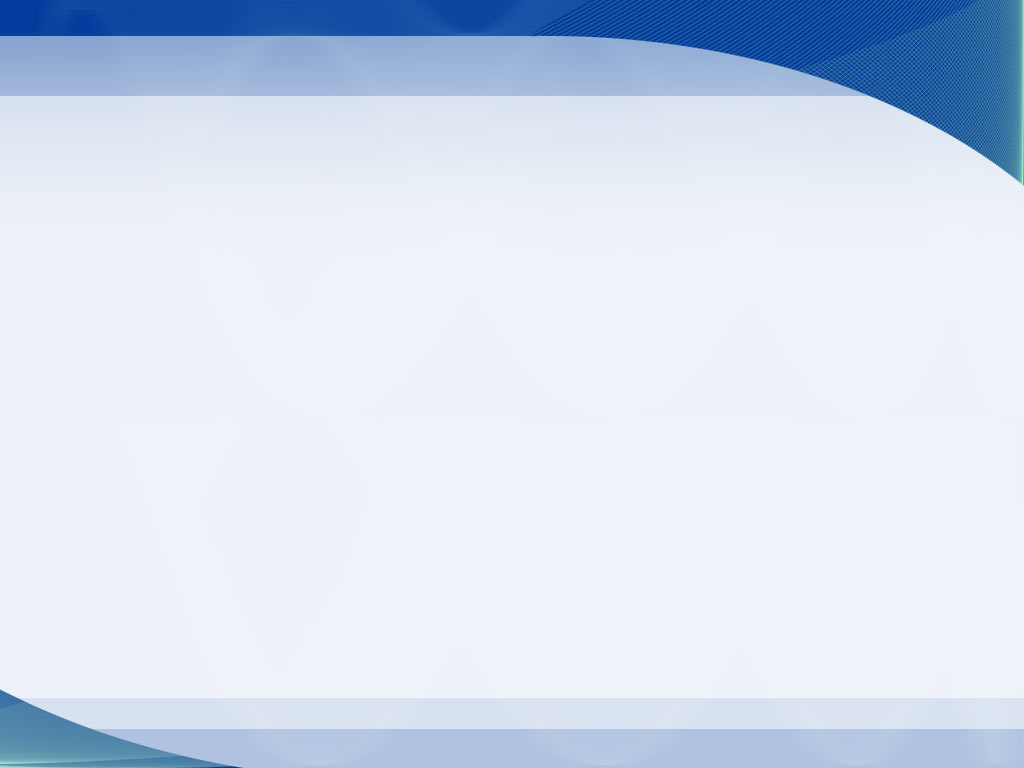 اجتماعي ويحب مساعدة الآخرين
يعيش بالأمل والكفاح والصبر
صفات الشخصية الإيجابية
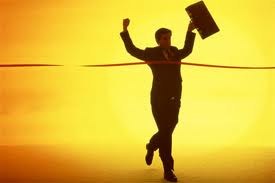 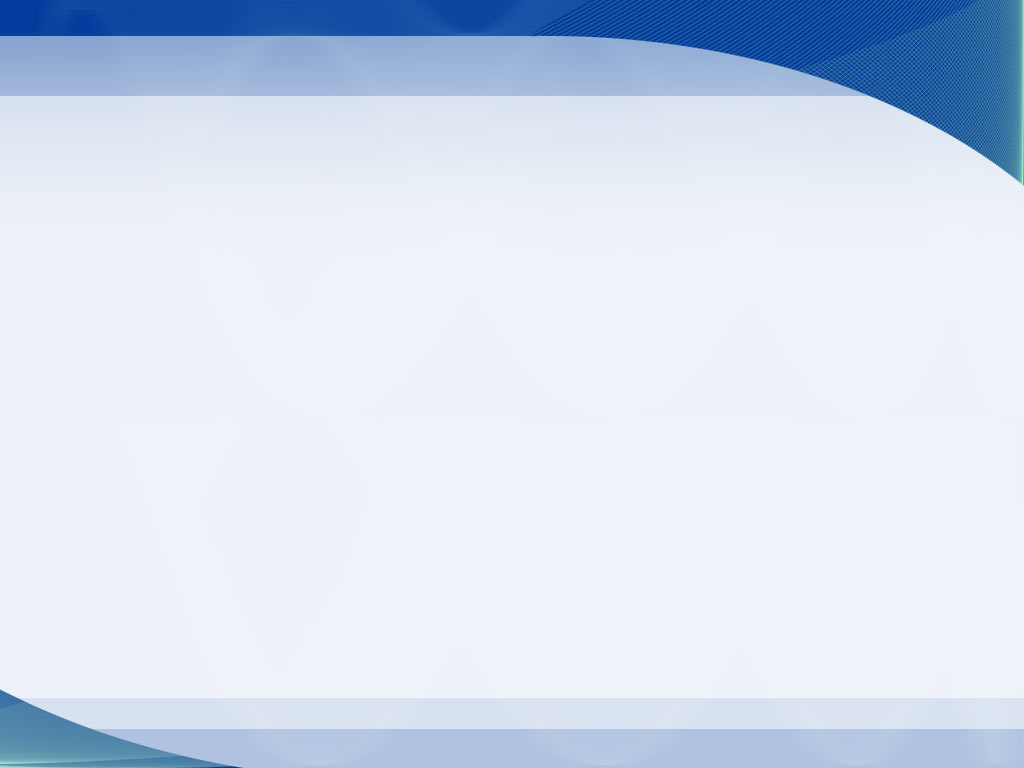 الايمان بالله سبحانه وتعالي ، والاستعانه به والتوكل عليه
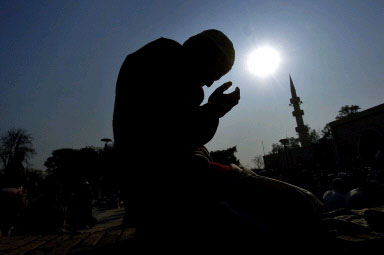 الشخصية الايجابية شخصية مؤمنة بالله عز وجل وتتوكل عليه حق التوكل والاستعانه به في كل الأوقات ، وقد قال الله سبحانه وتعالي في القران الكريم "فاذا عزمت فتوكل علي الله، ان الله يحب المتوكلين".
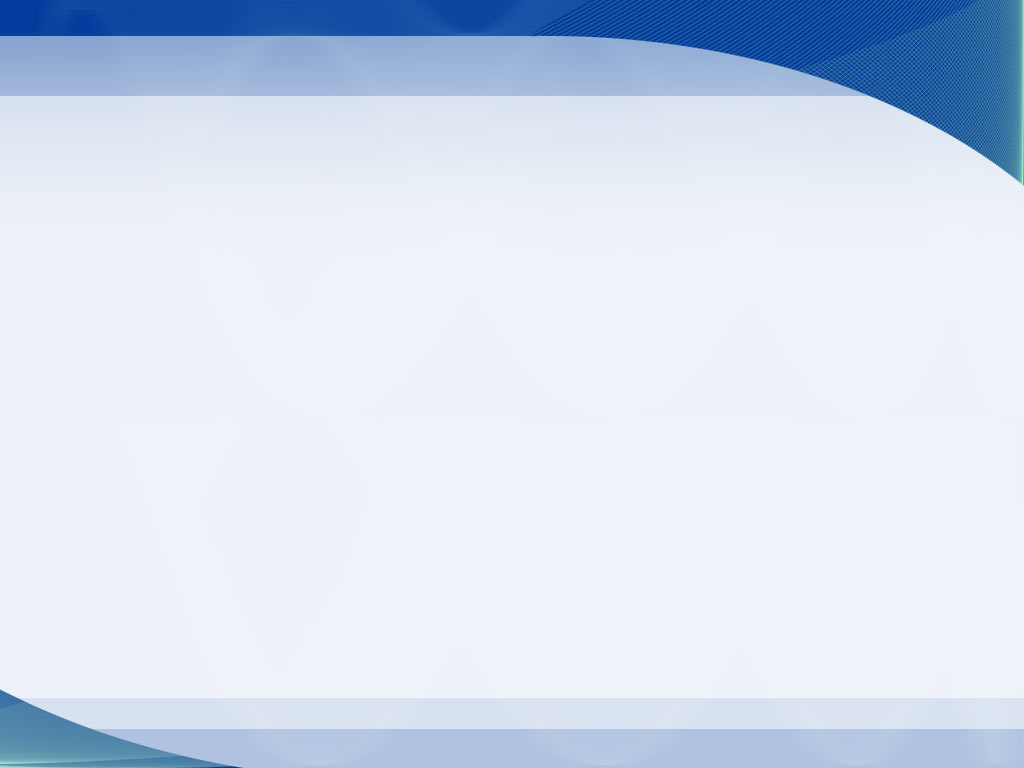 القيم العليا
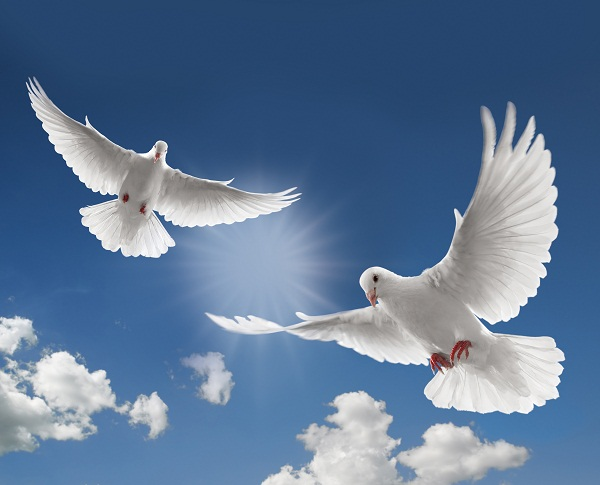 الشخصية الناجحة تعيش بقيم عليا مهما كانت المؤثرات أو الاغراءات فتجدها تبتعد عن السلوكيات السلبية مثل الكذب والغبية والنميمة والفتنة والاستغلال، بل تتميز هذه الشخصية بالصدق والأمانة وحب الخير للناس والعطاء والكرم
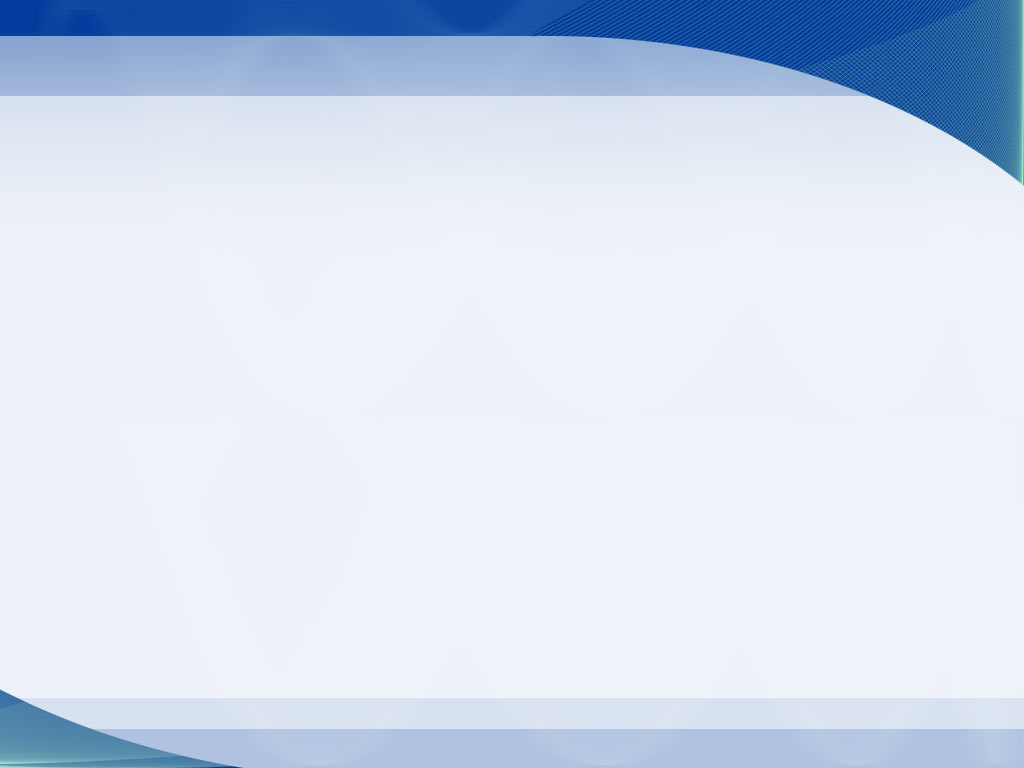 الرؤيا الواضحة
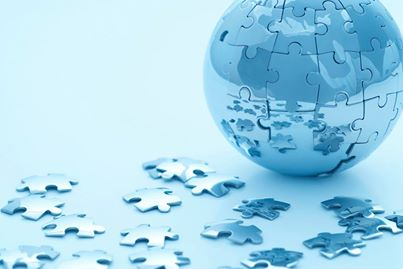 الشخصية الناجحة تعرف جيدا ما تريد علي المدي القصير والمتوسط والبعيد ، وتعرف لماذا تريده ومتي تريده وكيف تستطيع أن تحصل عليه باستخدام كافه مصادرها وامكانياتها ، وتخطط للتنفيذ بمرونة تامة حتي تحصل علي أهدافها
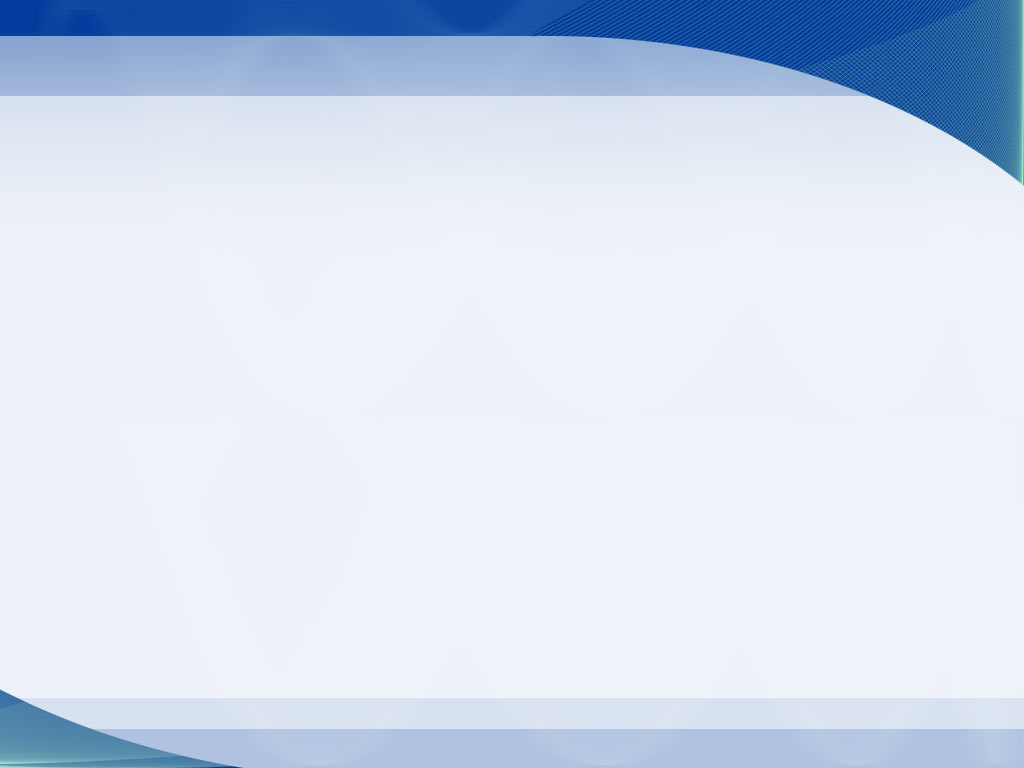 الاعتقاد والتوقع الايجابي
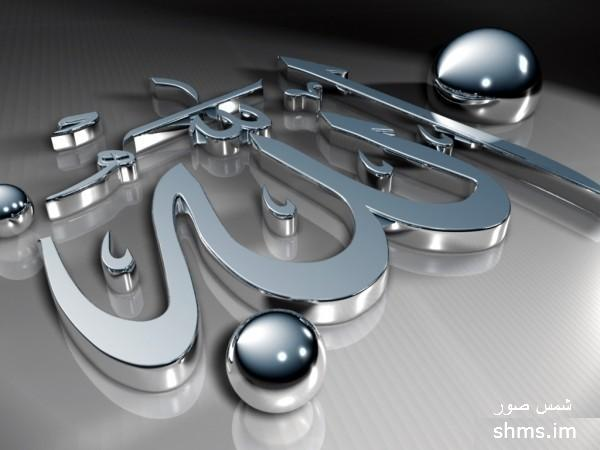 وهذا الاعتقاد والتوقع مرتبط ارتباطا وثيقا بايمانة بالله سبحانه وتعالي ومعرفته أن الله سبحانه وتعالي لا يضيع أجر من أحسن عملا
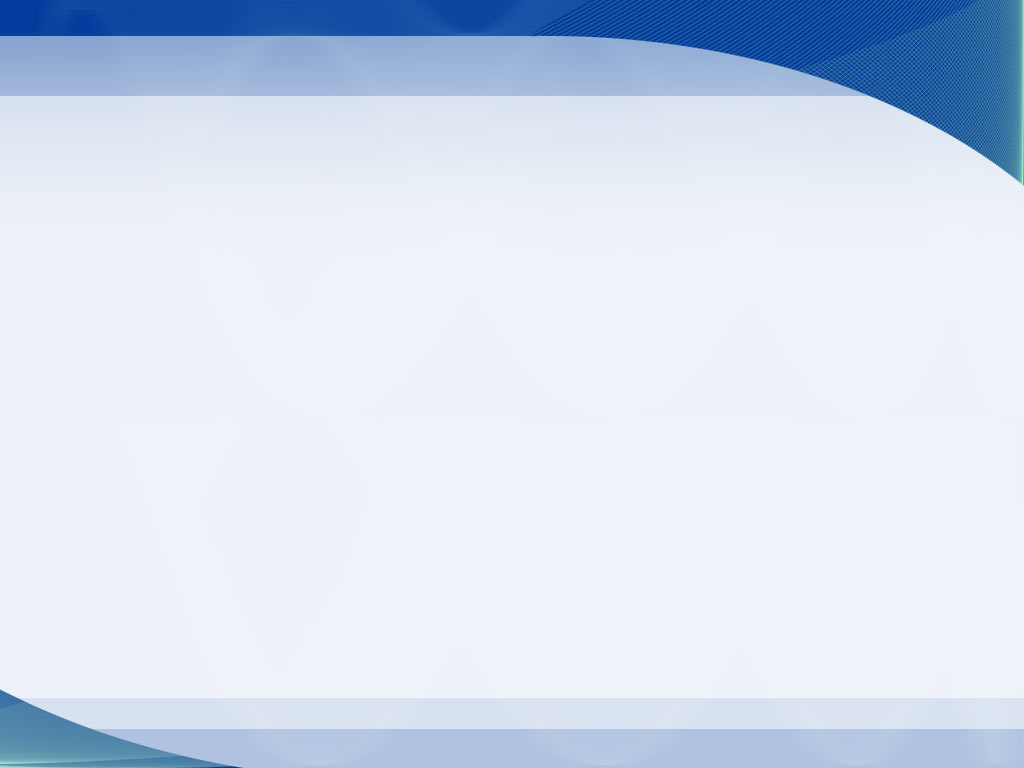 التركيز علي الحل عند مواجهة الصعوبات
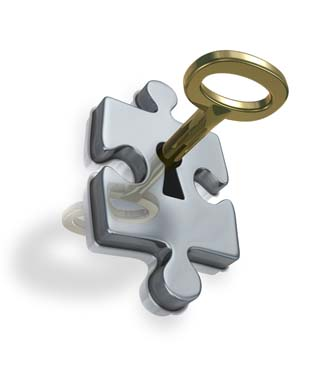 فهو يركز علي الحل والاحتمالات ويعرف جديا أن كل مشكلة مهما كانت لها حل روحاني ، لذلك فهو يأخذ الأمور ببساطة ويفسرها  لنفسه بطريقة ايجابية
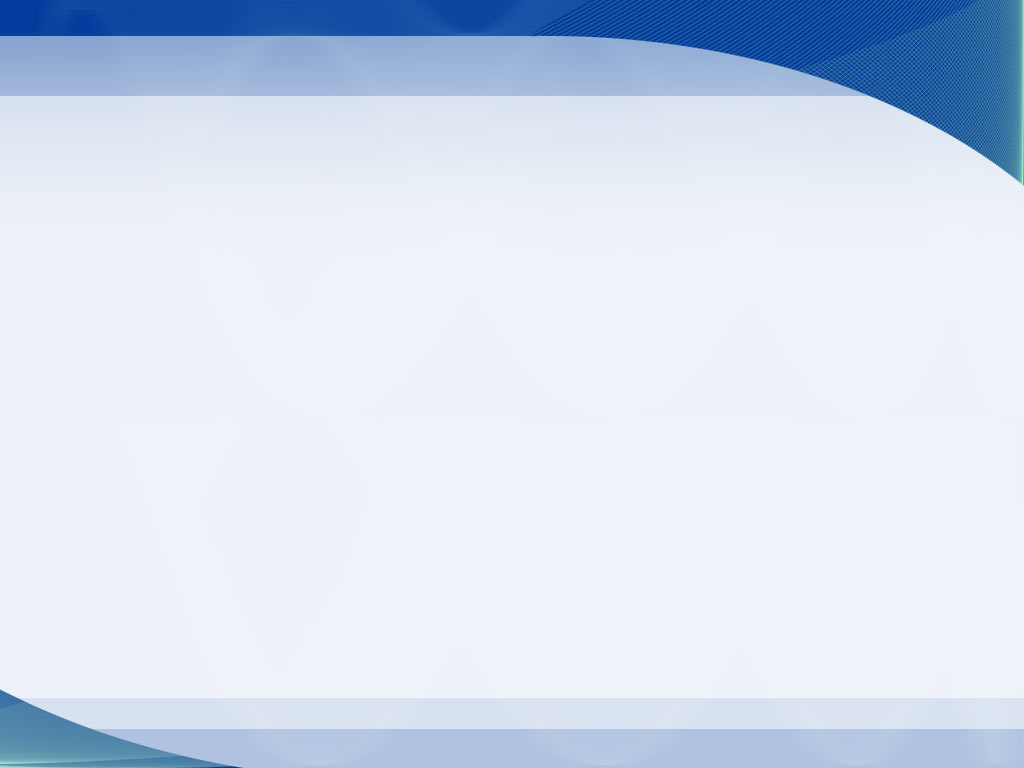 الاستفادة من التحديات والصعوبات
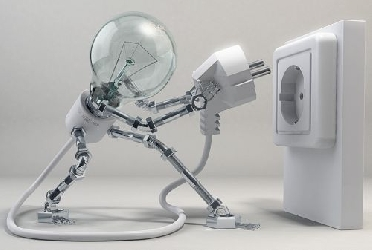 الشخصية الناجحة ليست فقط تركز علي الحل بل وتستفيد من اي تحد تواجهه وتستخدمه في التخطيط للمستقبل ، ولذلك فهي تحول التحديات الي مهارات وخبرات قوية وتجارب يستند اليها
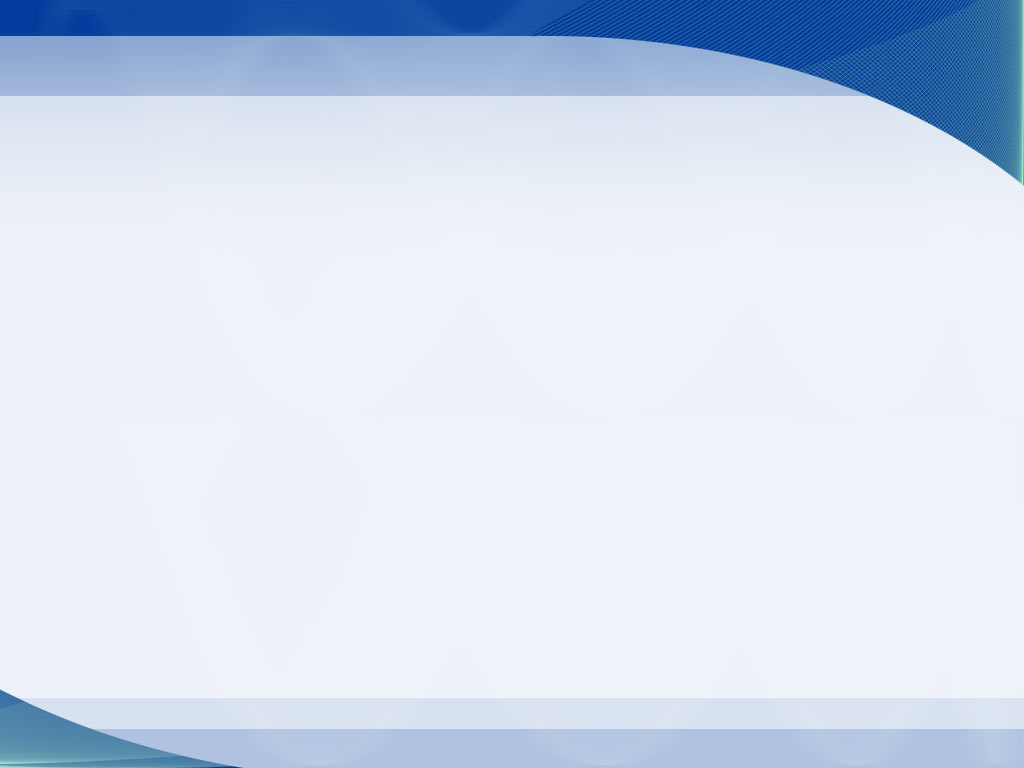 لا يدع التحديات والصعوبات تؤثر علي أركان حياته
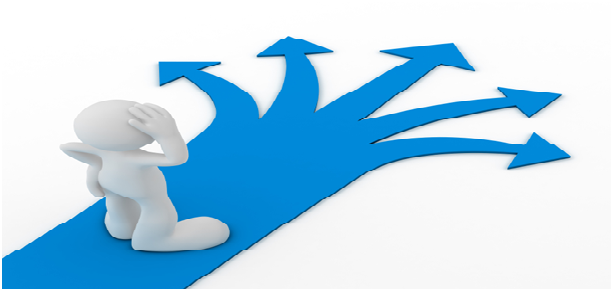 فهو يضع التحدي في اطاره الطبيعي والحقيقي ولا يعطيه قوة أكثر مما يستحقها ، وبذلك يعيش حياته باتزان تام ويركز علي الحل في نفس الوقت
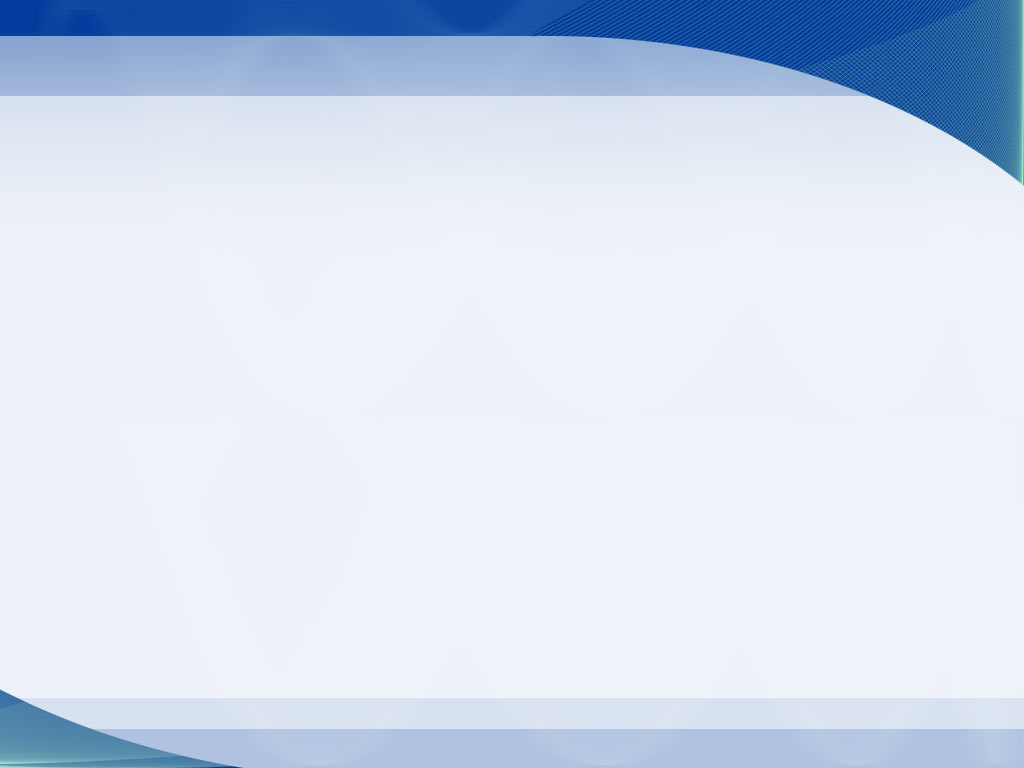 واثق من نفسه يحب التغيير وخوض المخاطر
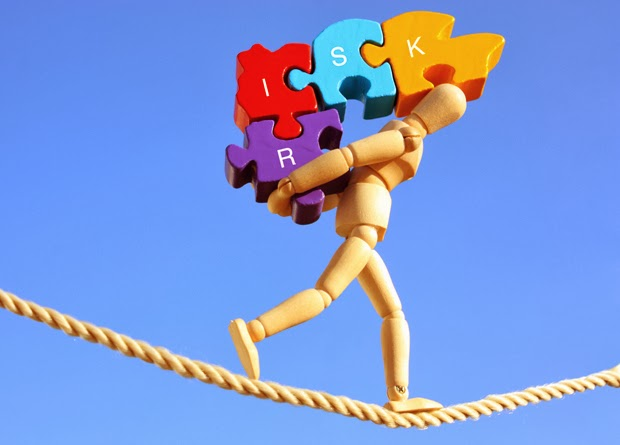 فهو يعرف ما يريد من أهداف ويخطط لتنفيذها ويضع كافة الاحتمالات لها ويضعها في الفعل ، وهو يقيم ويعدل في خطته وفي نفس الوقت يتعلم من أخطائه
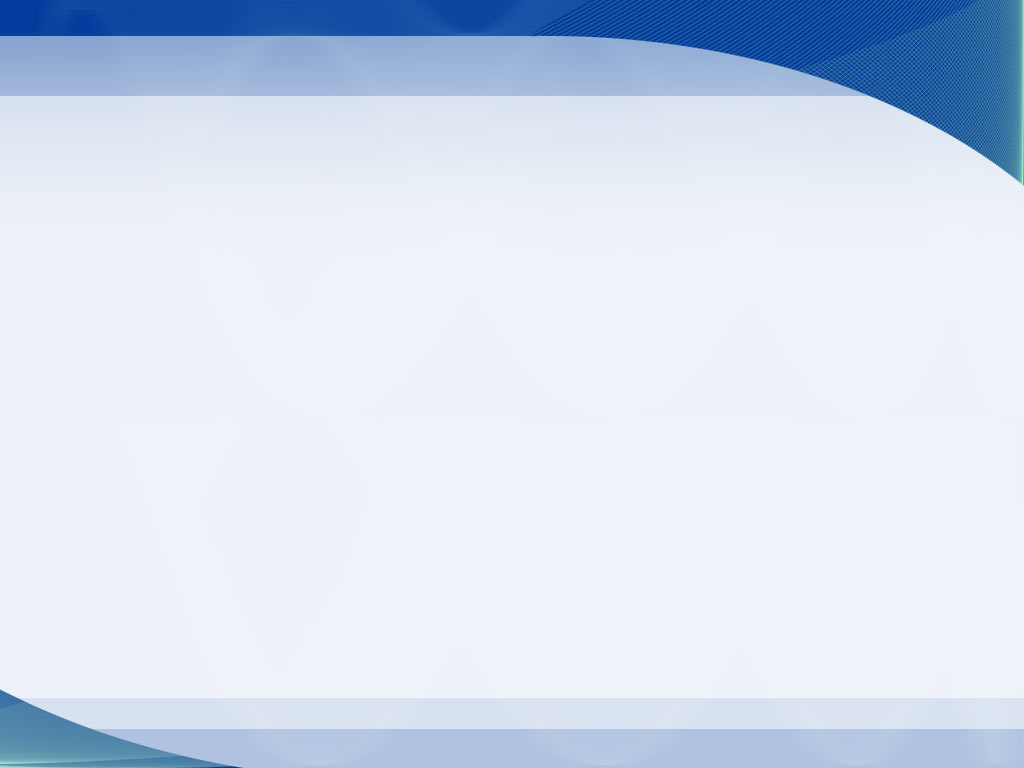 يعيش بالأمل والكفاح والصبر
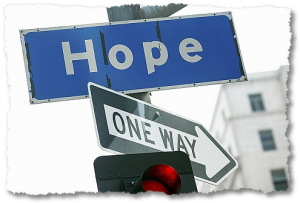 فان الشخصية الناجحة مكافحة الي أبعد حدود ، فلا تمل ولا تيأس ولا تكل مهما كانت الظروف والمؤثرات أو التحديات ، عندما تستنفد كل الوسائل الممكنة فهي تصبر صبرا جميلا لكل ما قد يحدث من صعوبات.
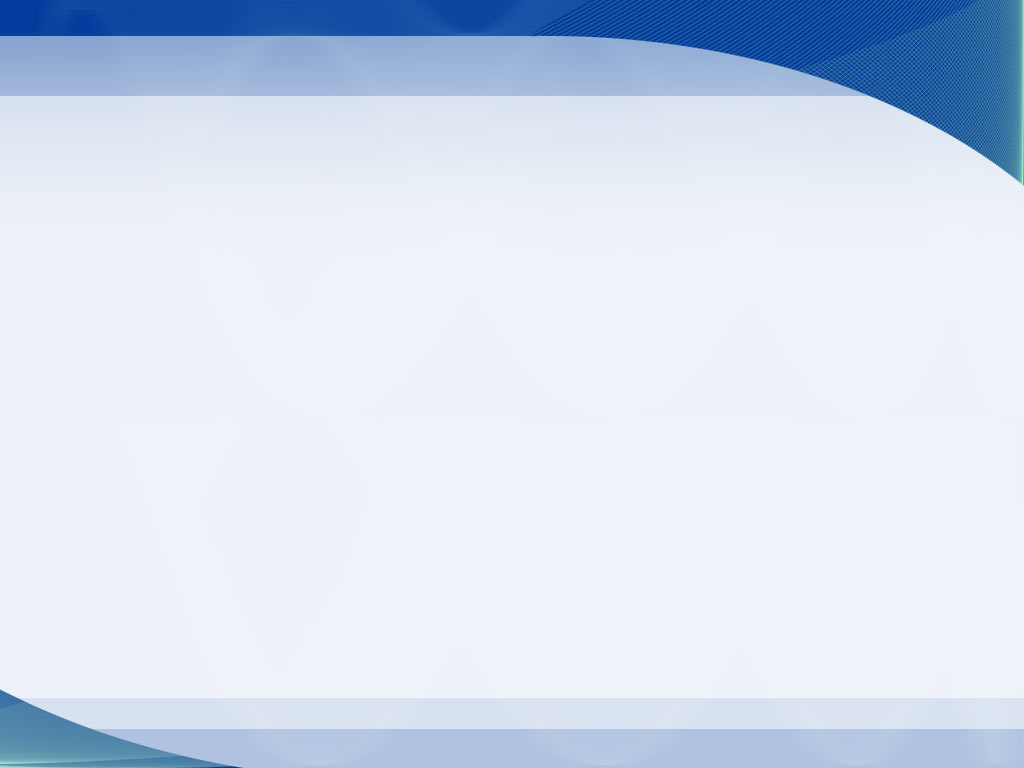 اجتماعي ويحب مساعدة الآخرين
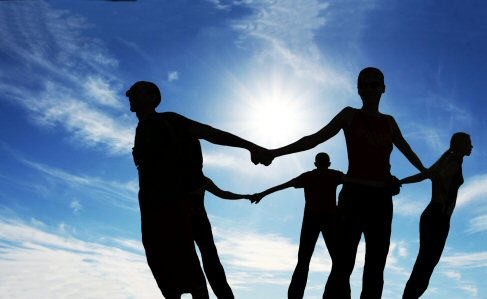 فهو يحب الناس ويتمتع بمساعدتهم فيقوم بتقديم يد العون لهم بكافة الطرق سواء كان ذلك بالأموال أو الوقت أو التعليم
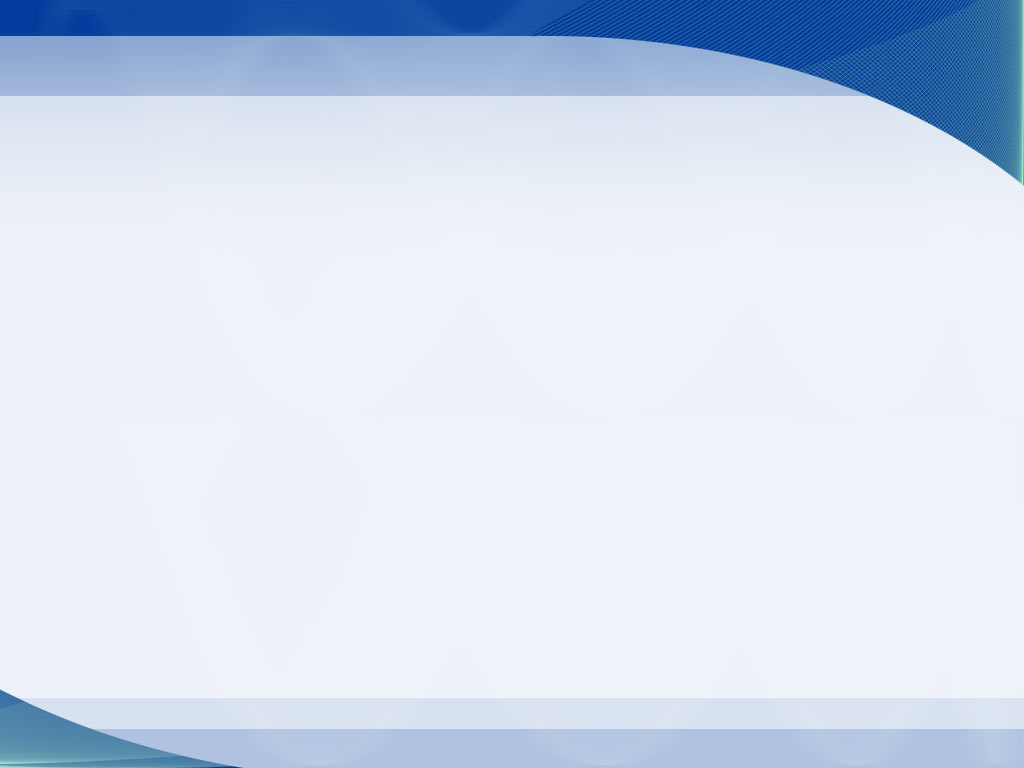 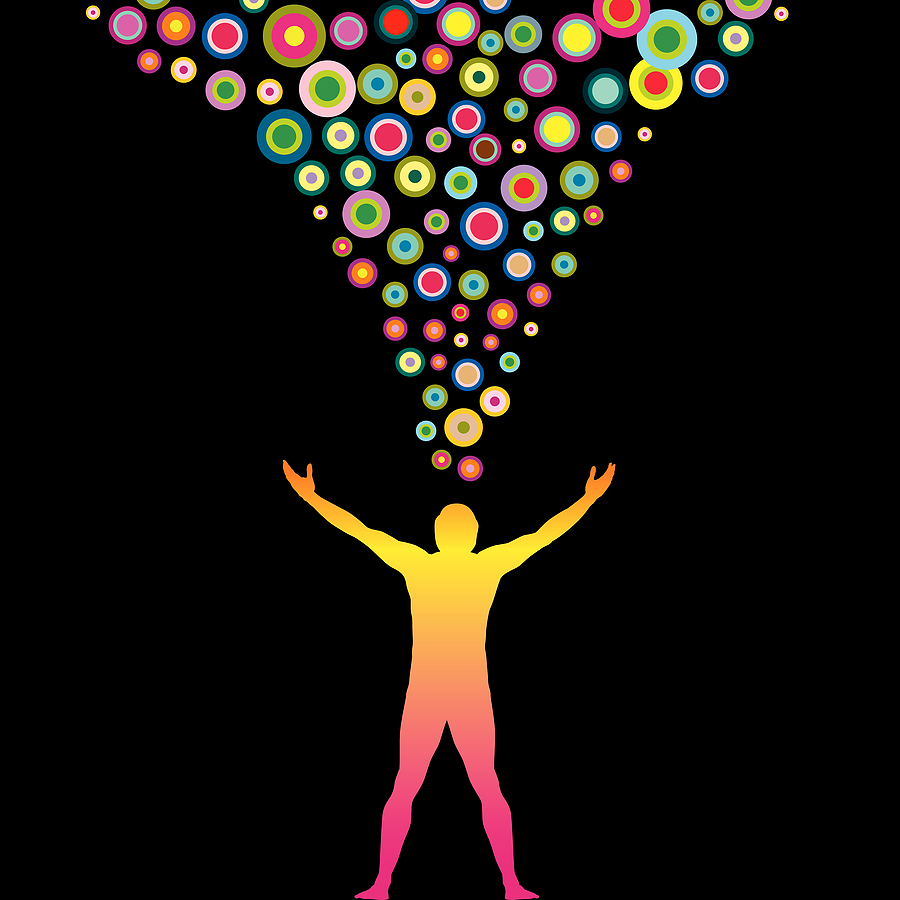 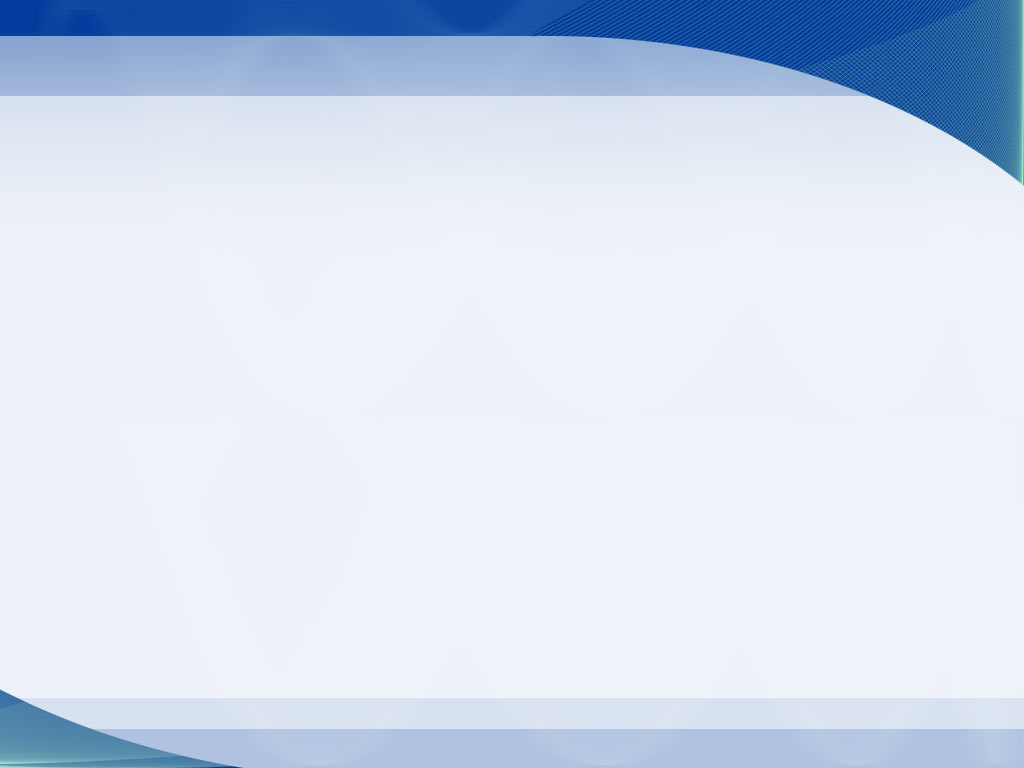 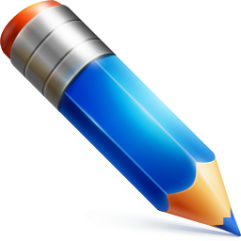 تمارين
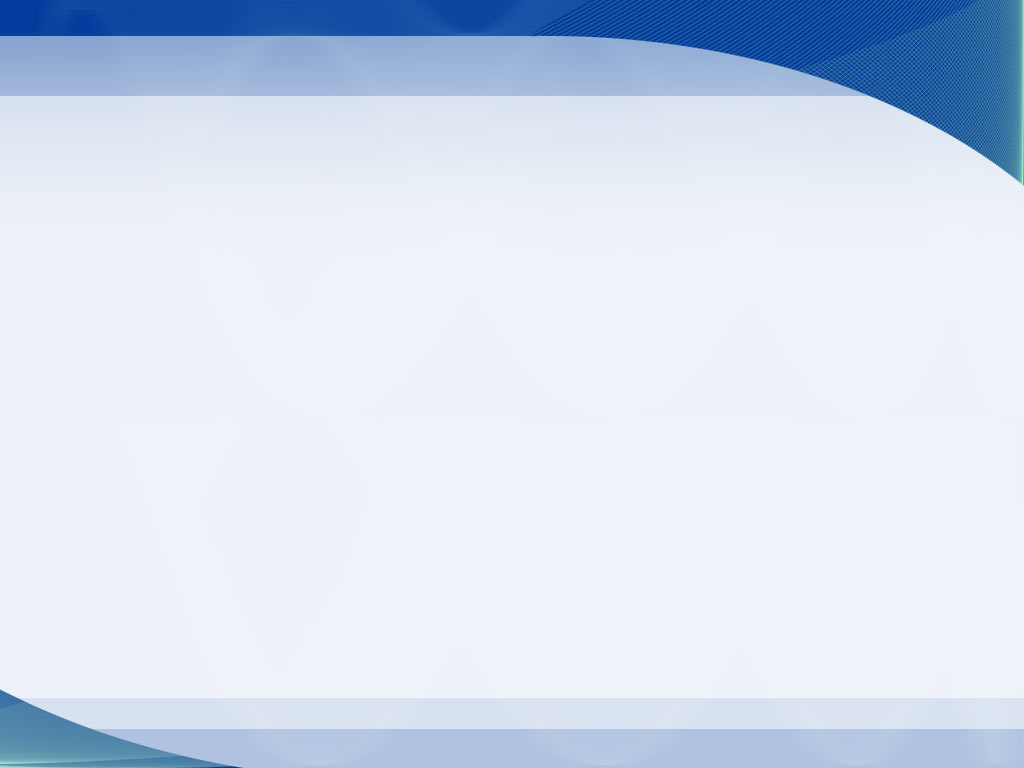 خطوات صناعة الشخصية الإيجابية
ثالثاً: قوة جاذبية الموقف الإيجابي
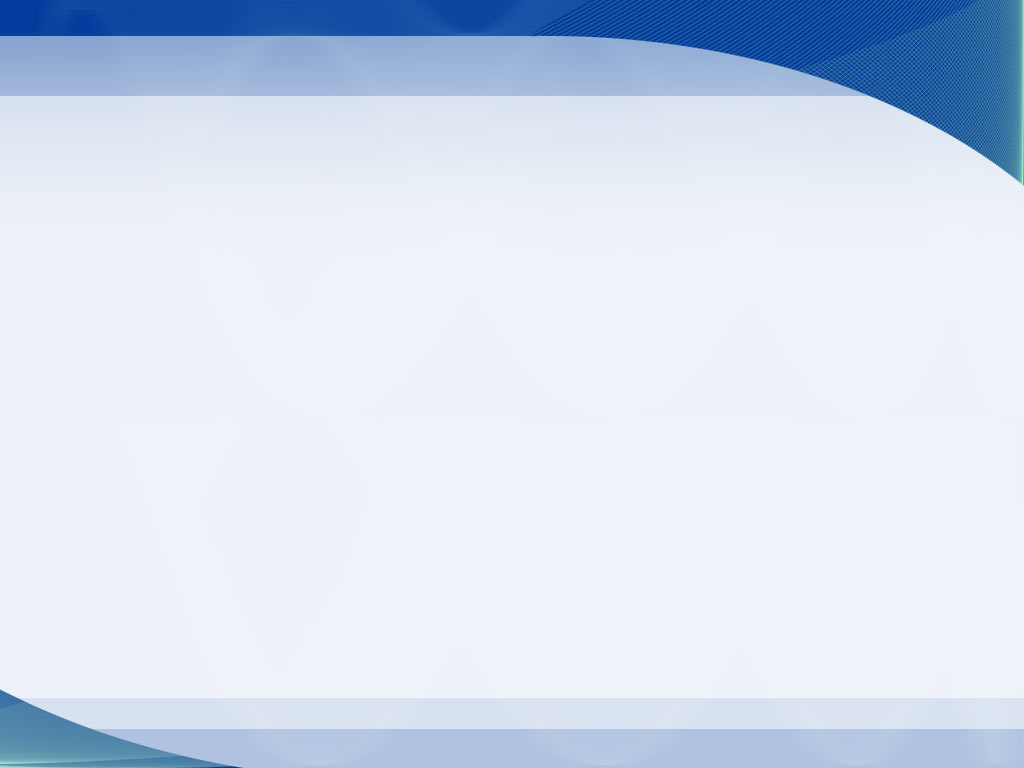 ثانياً: العلاقة بين الشخصية والموقف الإيجابي
رابعا: هل يستطيع أحد مصادرة موقفك الإيجابي ؟
أولاً : فهم وتحليل الموقف
خطوات صناعة الشخصية الإيجابية
سابعاً: العلاقة بين الموقف والعمل
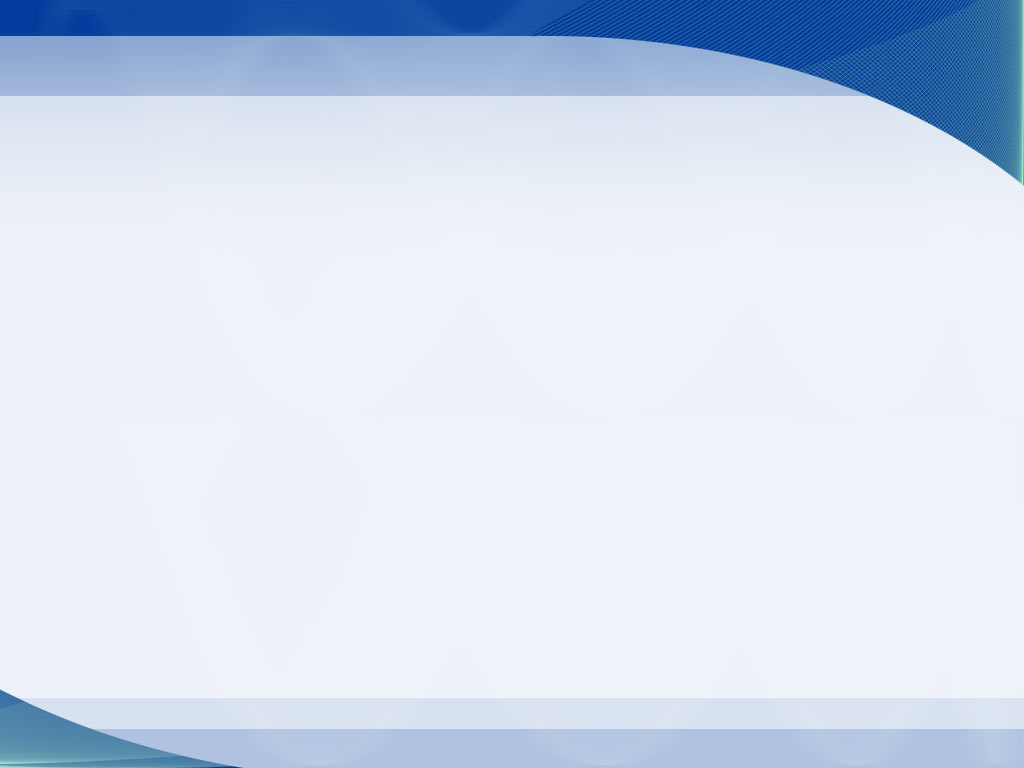 سادساً: كيفية تعديل وتكييف الموقف
ثامناً: ما موقفك من العمل مع أشخاص متعددي الأعراق؟
خامساً: الحاجة إلى تجديد المواقف
خطوات صناعة الشخصية الإيجابية
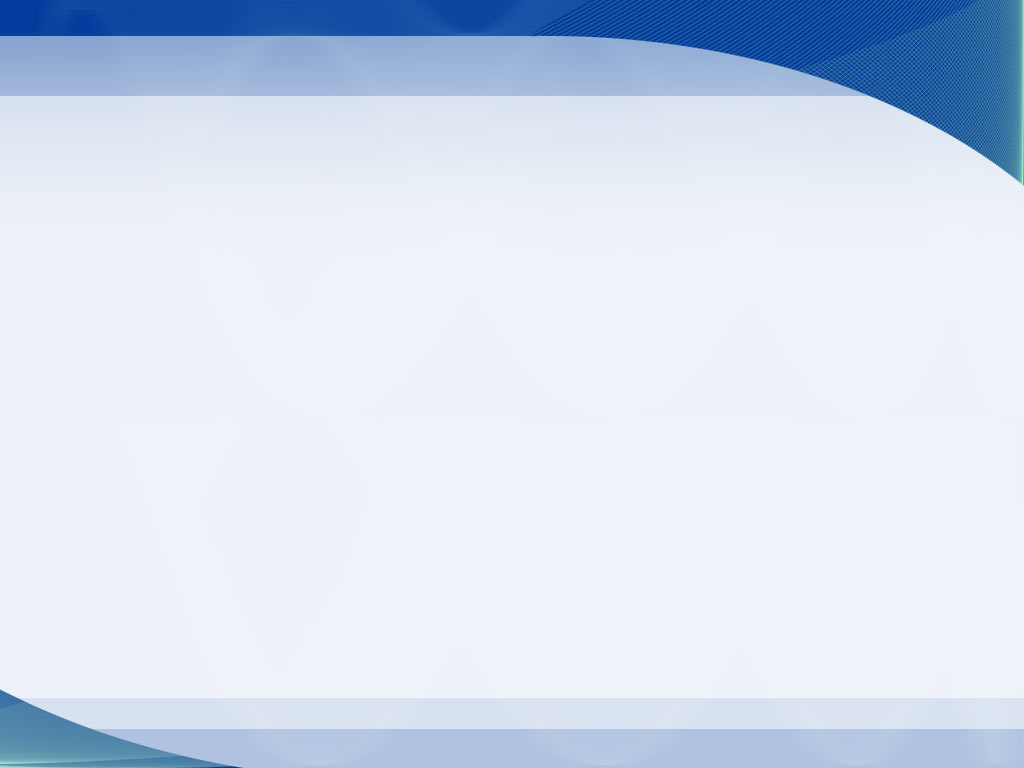 عاشراً: الموقف والقيادة في العمل
تاسعاً: موقفك يحدد مدى نجاحك في عملك
وأخيراً : كيف تتمكن من المحافظة على موقفك الإيجابي؟
خطوات صناعة الشخصية الإيجابية
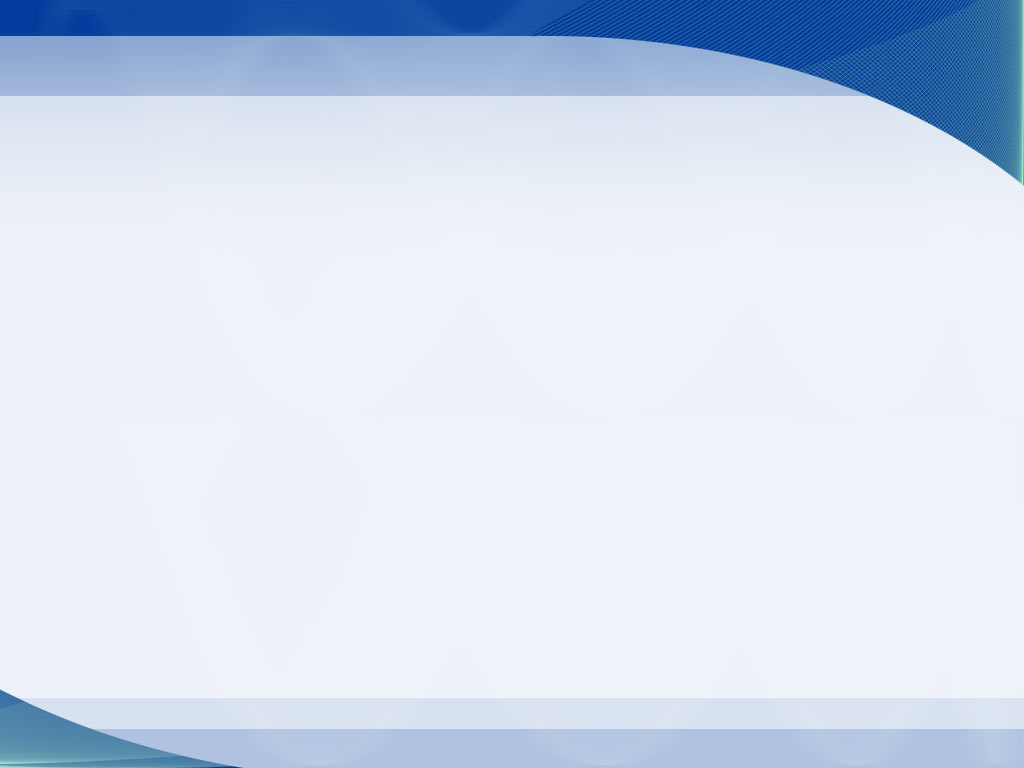 ماهو الموقف الإيجابي ؟؟
ما أثر الموقف الإيجابي ؟؟
أولاً : فهم وتحليل الموقف
عندما تنظر إلى الأمور فإن عقلك يركز على أمر ما كما تفعل آلة التصوير، فإذا ما ركزت على الجوانب السلبية في حياتك؛ فسوف تتبنى غالباً موقفاً سلبياً في حياتك، وإذا ما ركزت على الجوانب الإيجابية والأخبار الطيبة سوف تتخذ غالباً مواقف إيجابية في حياتك
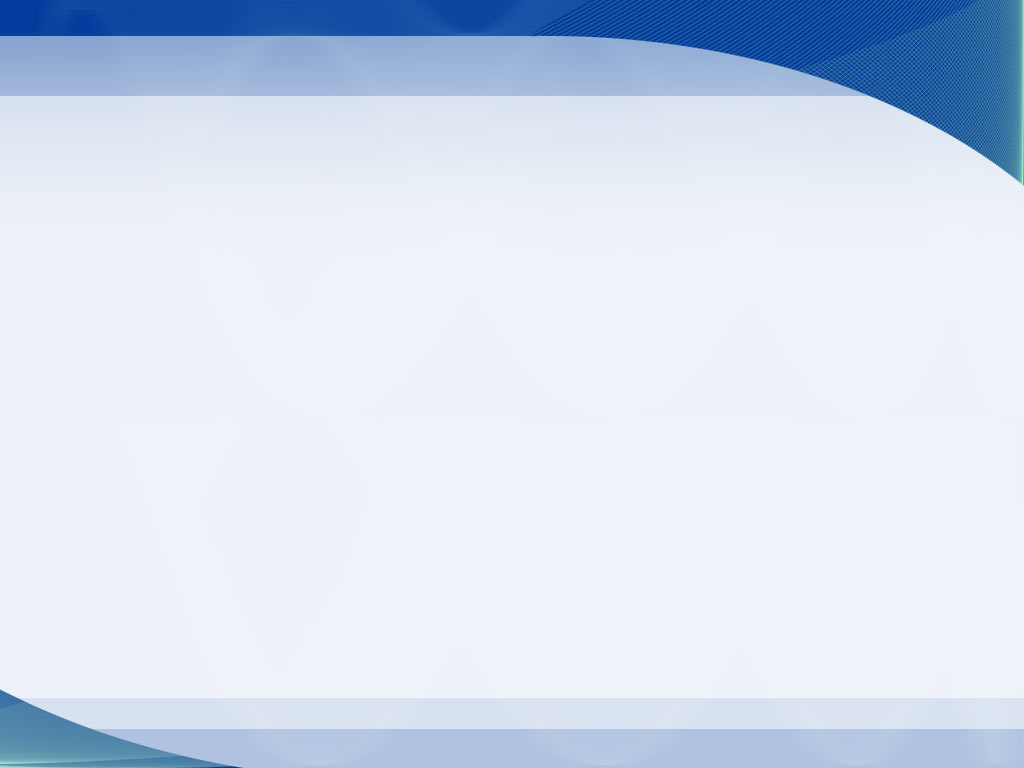 ماهو الموقف الإيجابي ؟؟
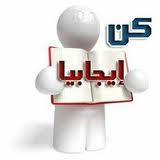 إنه التعبير الخارجي للحالة العقلية التي تركز بشكل أساسي على الأمور الإيجابية.
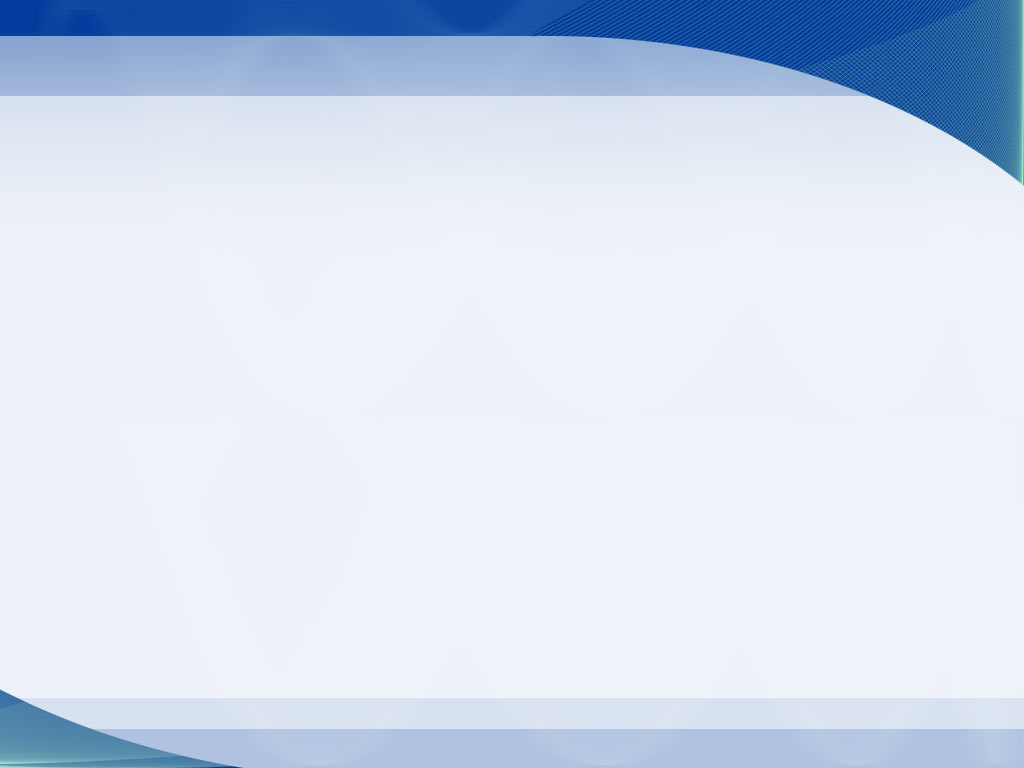 ما أثر الموقف الإيجابي ؟؟
يعطي الشخص الشجاعة لمواجهة المشكلات واتخاذ القرارات.
وضع عقلي يركز على الإبداع والابتكار.
يمد صاحبه بالقدرة على عمل تعديل وتكييف في الموقف السلبي.
الاستقرار النفسي والصحي.
يكوَّن لديك طموحات كبيرة تسعى لتحقيقها.
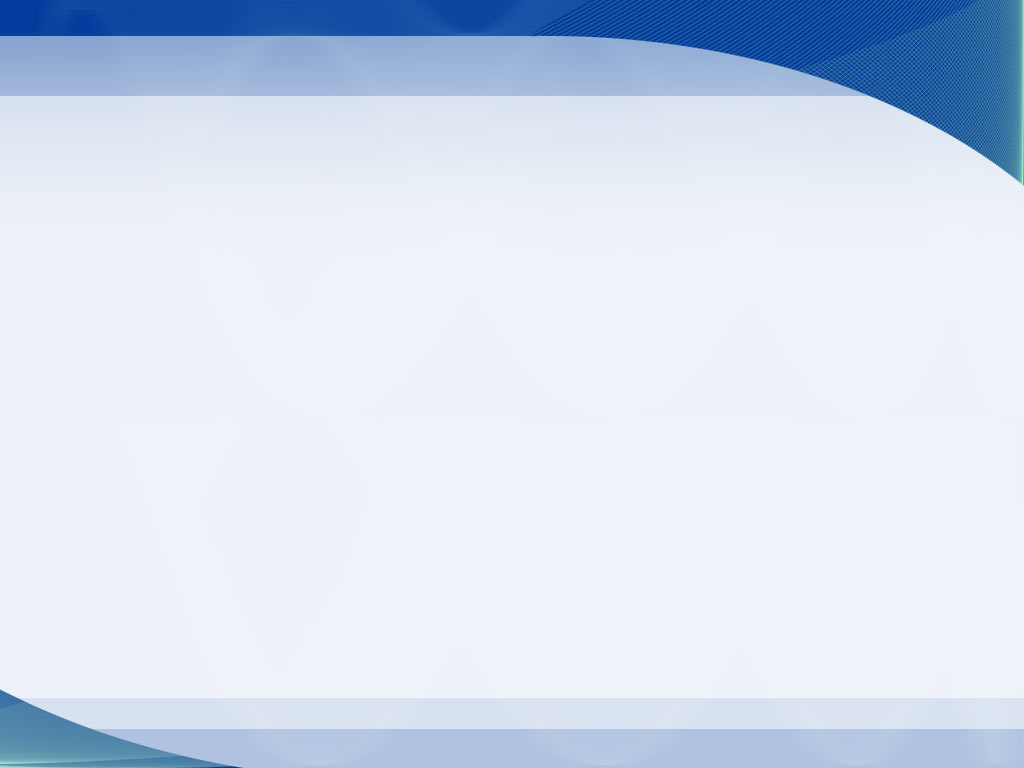 ما دور الموقف الإيجابي في بناء الشخصية ؟؟
ثانياً: العلاقة بين الشخصية والموقف الإيجابي
تعرف الشخصية على أنها مزيج فريد من السمات الجسمانية والعقلية لدى شخص ما، ويجدر بالذكر أن شخصية الفرد توجد في عقول الآخرين
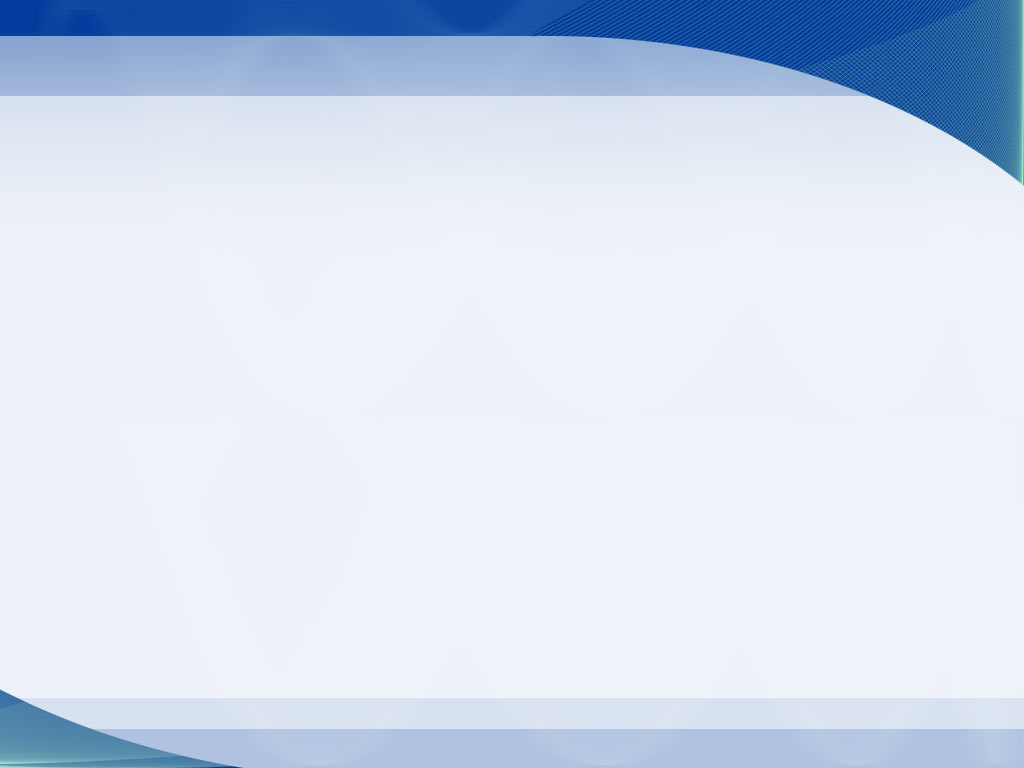 ما دور الموقف الإيجابي في بناء الشخصية ؟؟
يحول الشخصية المملة إلى شخصية مثيرة.
يجعل الشخص أكثر جاذبية.
جذب انتباه الآخرين للسمات المتفوقة لشخص ما.
مع توالي المواقف الإيجابية يكتسب الشخص صورة أكثر إشراقاً وجاذبية في نظر الآخرين.
امتلاك شخصية جذابة وساحرة.
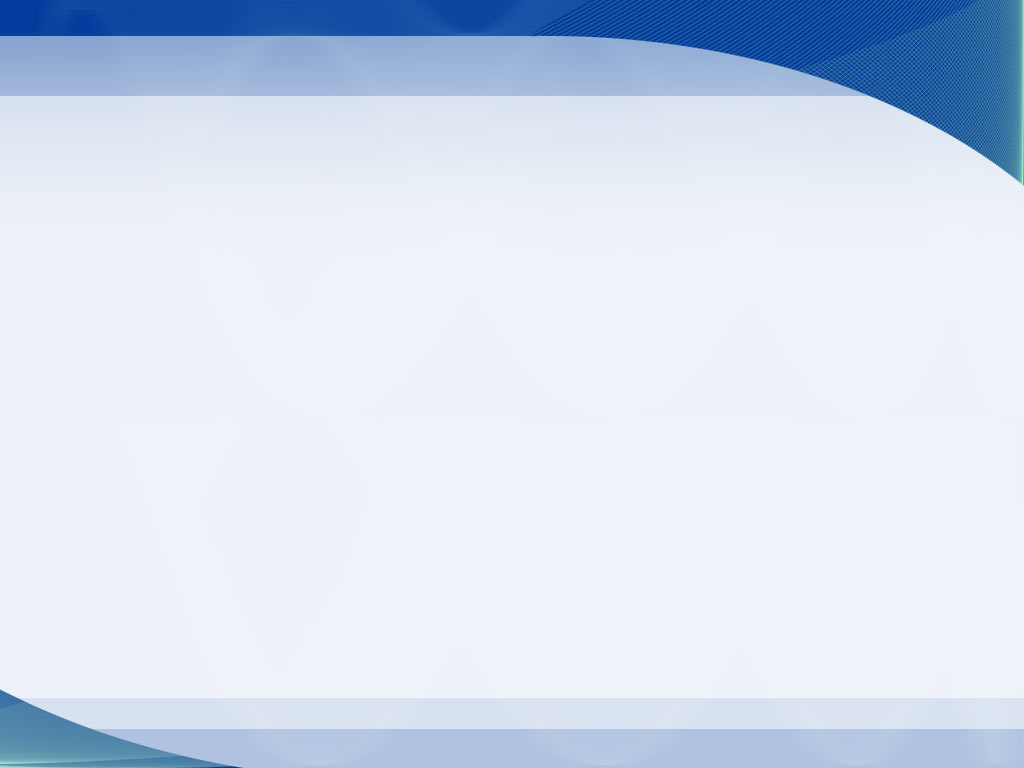 ما مميزات الموقف الإيجابي ؟؟
ثالثاً: قوة جاذبية الموقف الإيجابي
إن الشخص قد لا يبدو جميلاً أو وسيماً، ولكن نظرته للأمور بشكل إيجابي تزيد من إعجاب الآخرين به.
تؤثر المواقف الإيجابية على عملك بشكل خاص وحياتك بشكل عام .
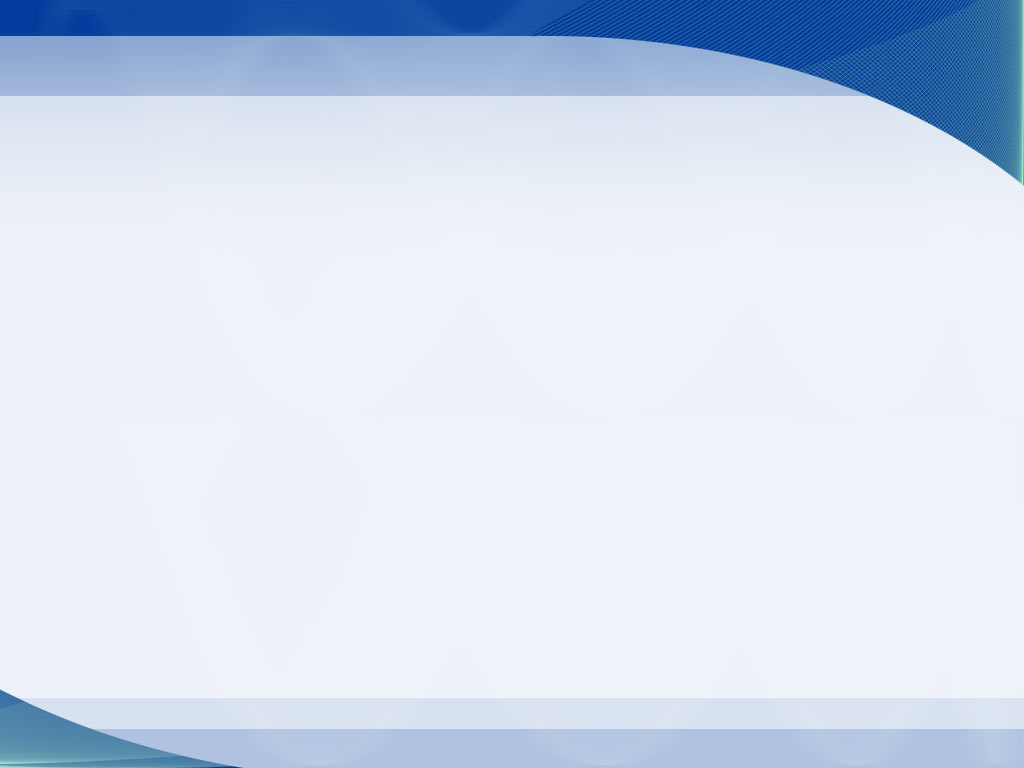 ما مميزات الموقف الإيجابي ؟؟
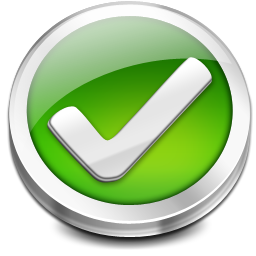 يثير الحماس في النفس.
يحفز على الإبداع.
التفاؤل يؤدي إلى الخير.
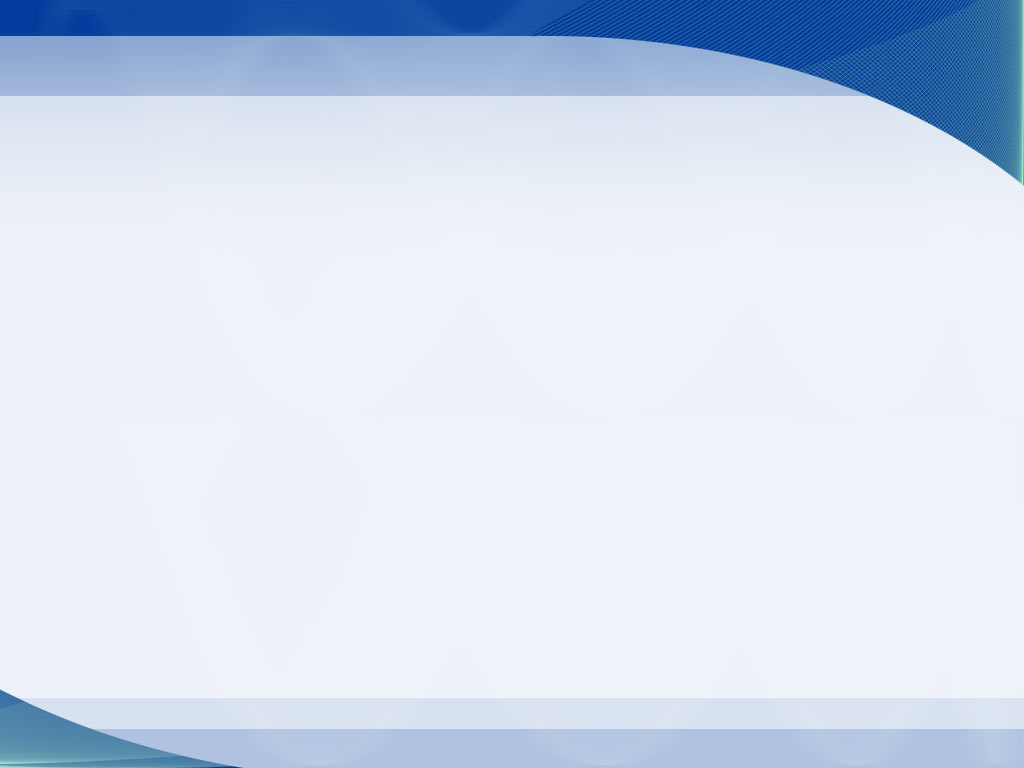 ماذا علي أن أفعل ؟؟
رابعا: هل يستطيع أحد مصادرة موقفك الإيجابي ؟
هذا الأمر وارد خصوصاً عندما تتورط في صراع مع الآخرين، فإنك تعرض نفسك لخطر فقدان الموقف الإيجابي، وإذا حدث هذا الأمر فأنت تتعرض لسرقة موقفك الإيجابي.
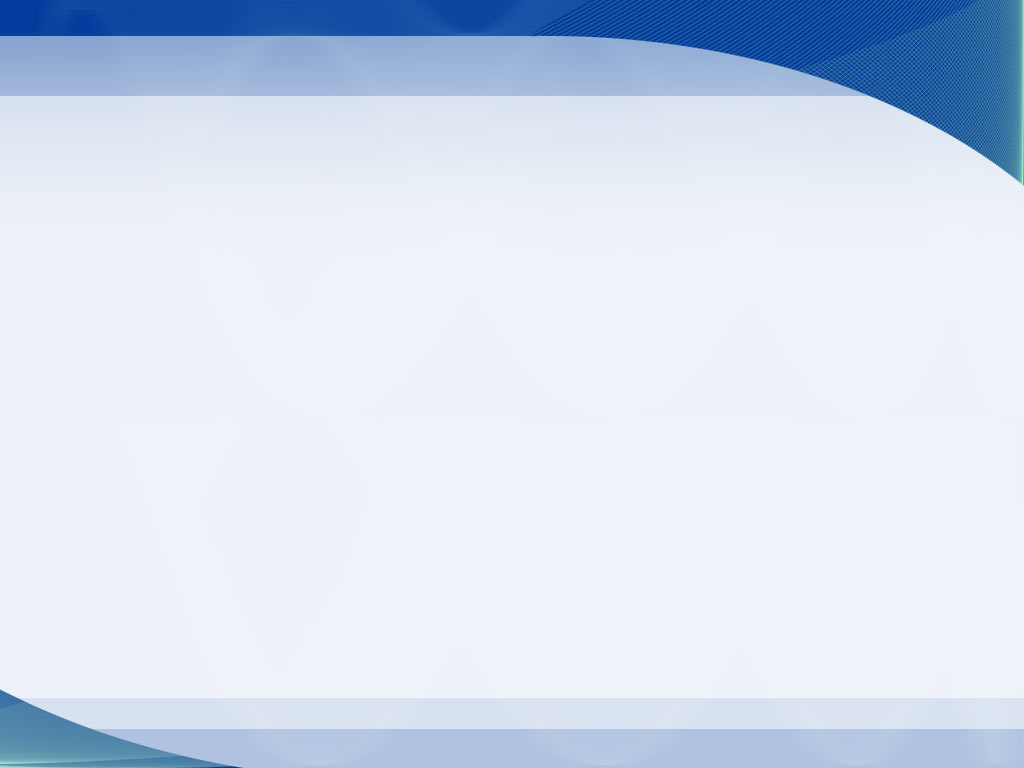 ماذا علي أن أفعل عند مصادرة موقفي الايجابي؟؟
حاول أن تحل الصراع بأقصى سرعة ممكنة حتى لا يتطور الأمر.
عندما يتصرف معك شخص بطريقة لا أخلاقية أظهر له أنك أكبر من أن ترد عليه.
ابتعد عن الشخص الذي بينك وبينه صراع، بمعنى تحاش وتجنب الأشخاص الذين تدخل معهم في صراع دائم.
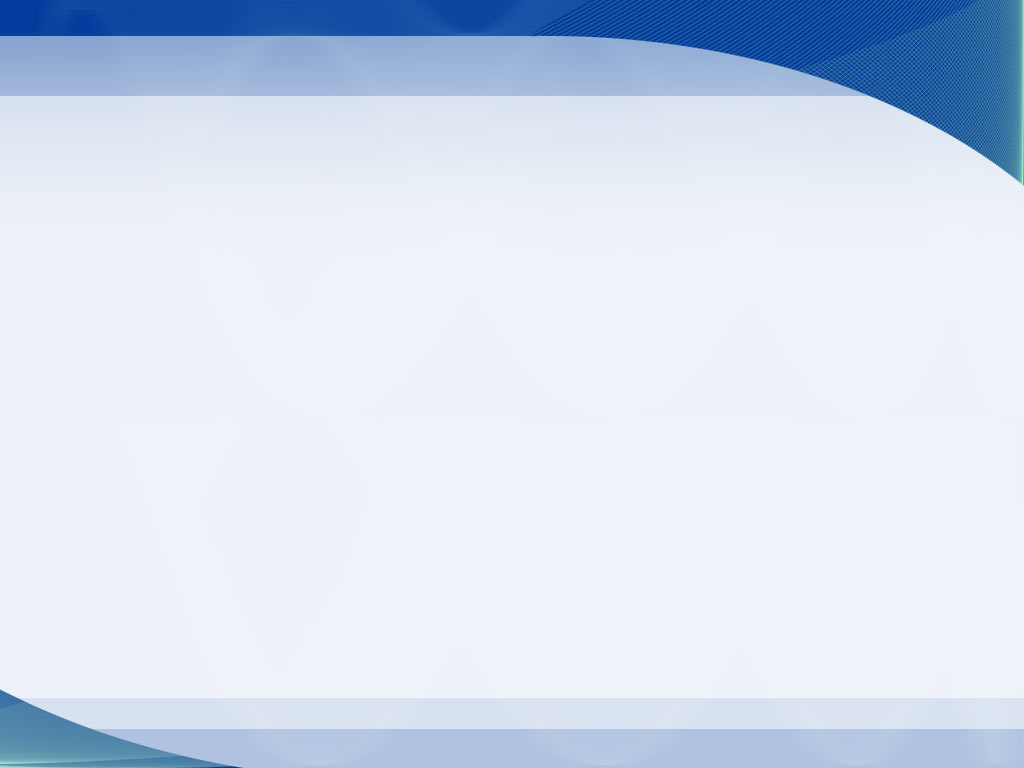 ماهي العوامل ؟؟
خامساً: الحاجة إلى تجديد المواقفك
تتأثر مواقفنا بشكل مستمر بعوامل متنوعة، وهذا يتطلب منا وقفة لتجديد أو تعديل موقفنا وإصلاح ما تلف منها.
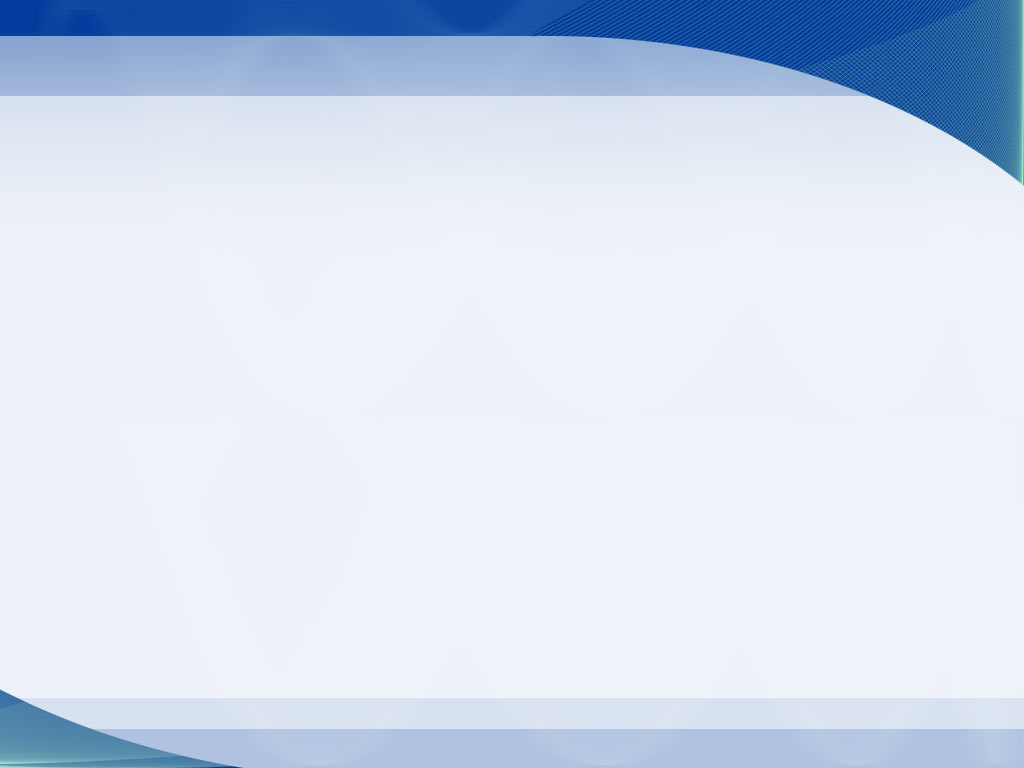 لذا على الشخص أن يعرف حجم التعديل على الموقف الذي يحتاج إليه
 حتى يخطط له بشكل سليم.
العوامل التي تؤثر في مواقفنا
الصدمات البيئية سواء كانت عائلية أو مالية، وربما يكون بعضها مفروضًا عليك لا محالة.
المشاكل الناجمة عن تقييم الذات؛ والتي تنشأ من نظرة نقص إلى الذات أو احتقارها.
الميل الداخلي نحو المواقف السلبية، وهو ميل داخلي إلى المواقف السلبية وقد يكون ناتج المدنية للمجتمعات.
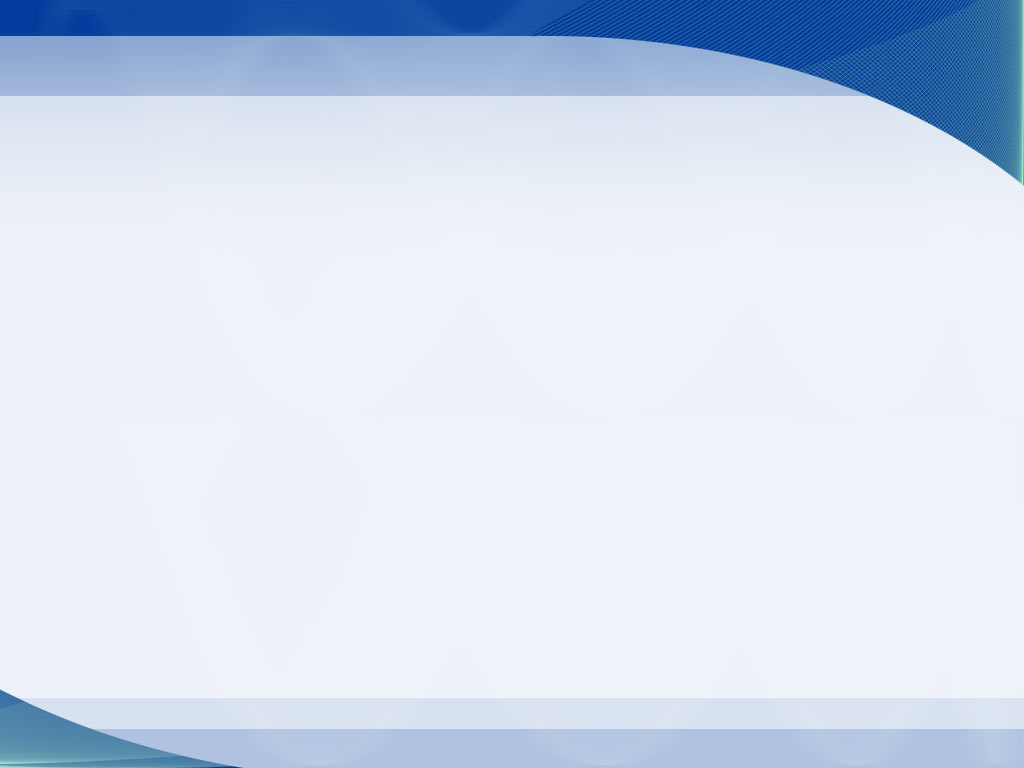 سادساً: كيفية تعديل وتكييف الموقف
استخدام الفكاهة عند النظر إلى المشكلة، وعدم اعتبار المشكلة نهاية العالم.
ركز على العناصر الإيجابية في حياتك، وقلل من العناصر السلبية.
حدد أهدافك في حياتك، يعطيك تحركًا ثابتًا ومتزنًا.
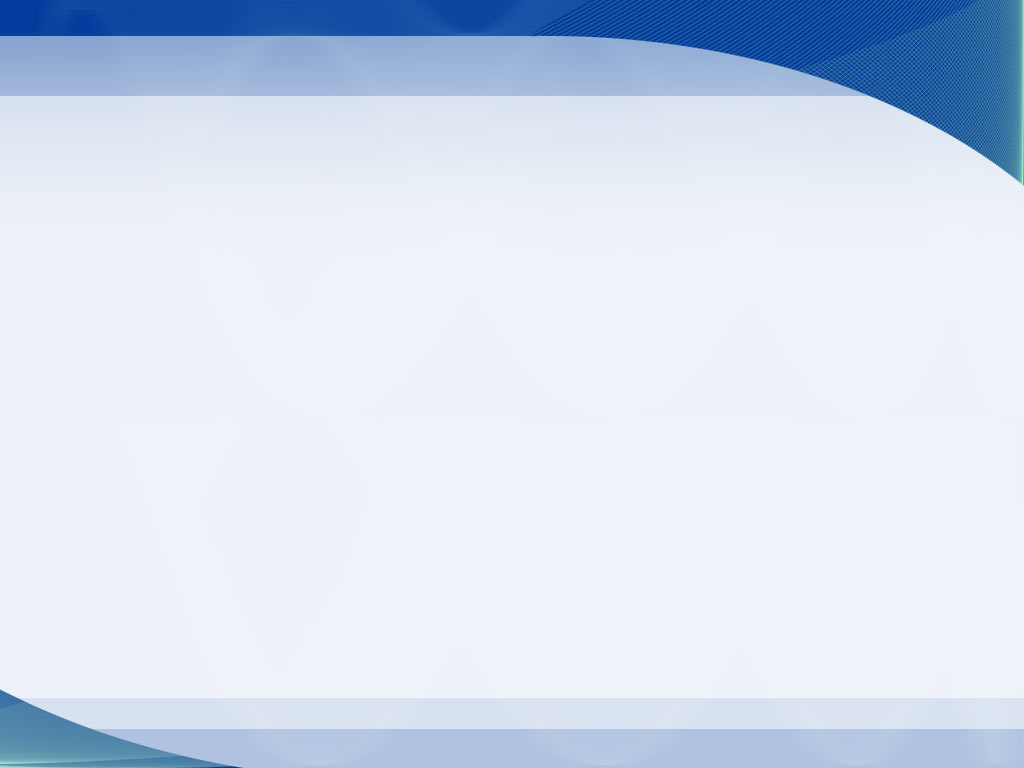 سابعاً: العلاقة بين الموقف والعمل
العمل بجوار شخص إيجابي يجعل العمل أكثر متعة.
العمل مع أناس إيجابيين يساعد على نسيان المصاعب والمشاكل.
المواقف الإيجابية للعاملين تزيد من الروح المعنوية التي لها دور في إنجاز العمل.
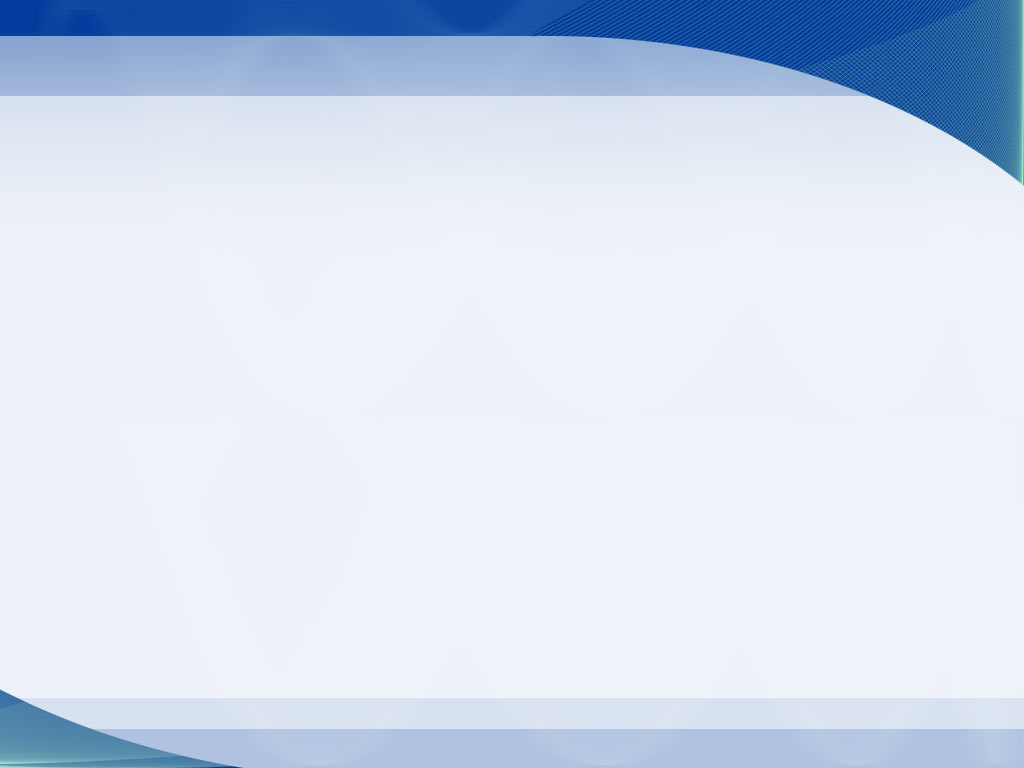 ثامناً: ما موقفك من العمل مع أشخاص متعددي الأعراق؟
من المهم أن تحاول بناء علاقات جديدة مع الموظفين من الثقافات المتعددة، واتخاذ مواقف إيجابية في التعامل معهم.
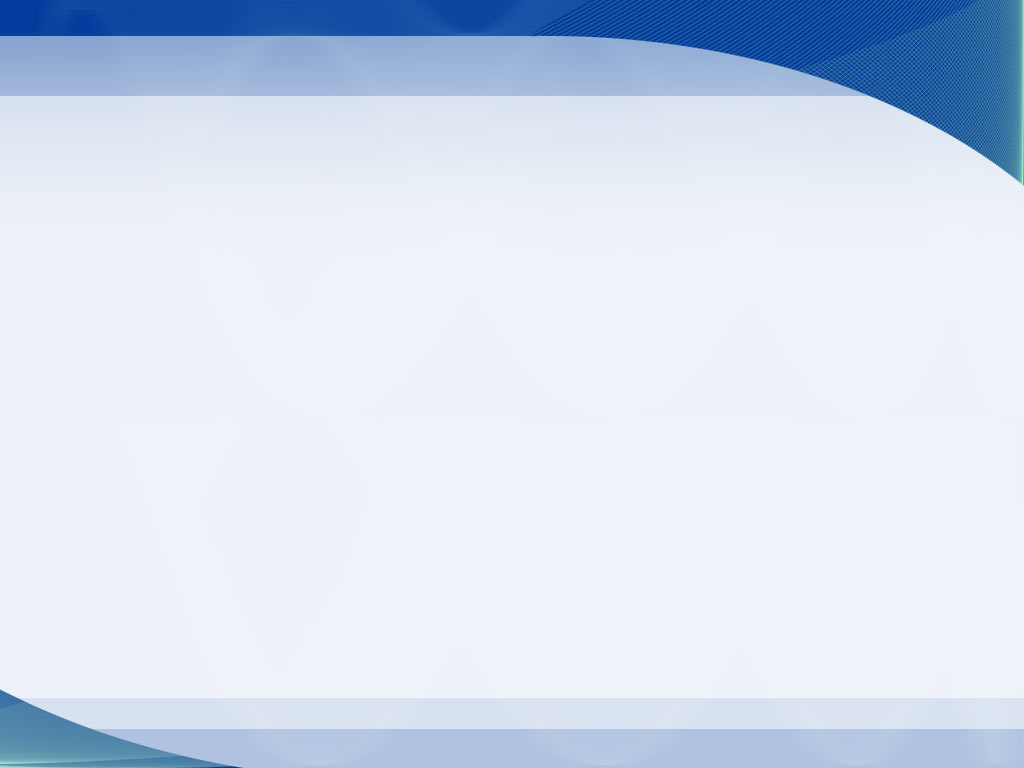 تاسعاً: موقفك يحدد مدى نجاحك في عملك
يعتمد النجاح في وظيفتك على عاملين هما:
مهارات العمل والنواحي الفنية أو الحرفية لوظيفتك
العلاقات الإنسانية ومدى قوة اتصالك بالآخرين
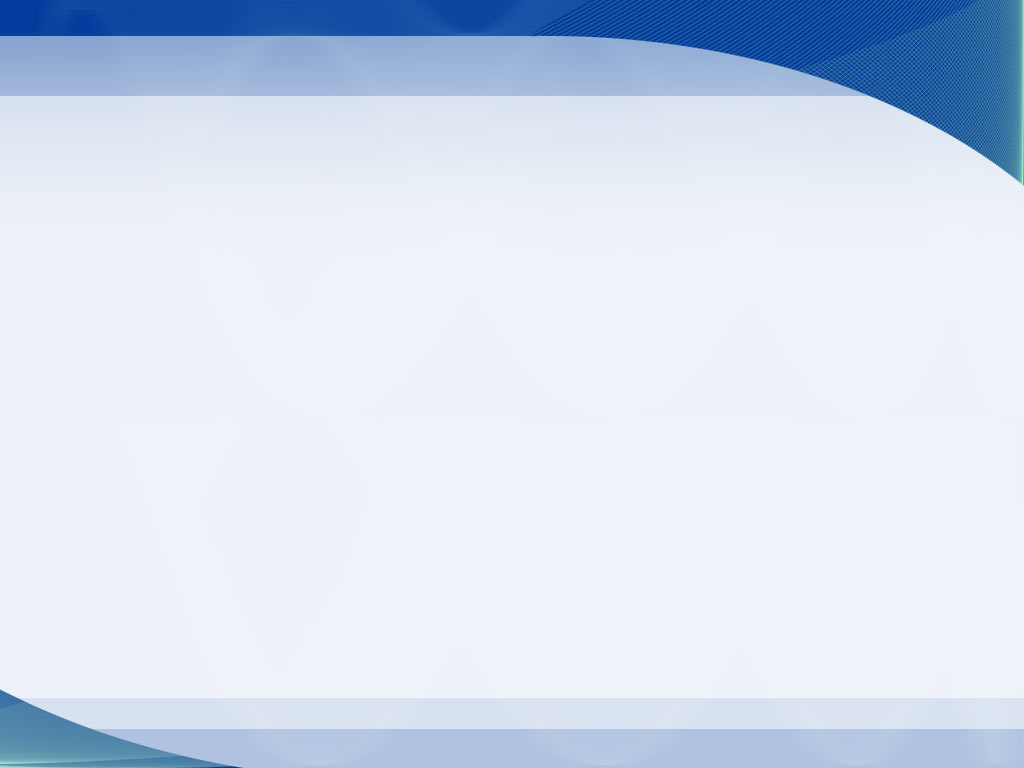 عاشراً: الموقف والقيادة في العمل
القادة يسعون إلى:
موقف القائد الإيجابي ينعكس على التابعين، والعكس صحيح.
سياسة بناء علاقات إنسانية متينة لتحفيز الأتباع ورفع معنوياتهم.
مبدأ التفاحة المتعفنة ومناصحة وإصلاح الموظف السلبي.
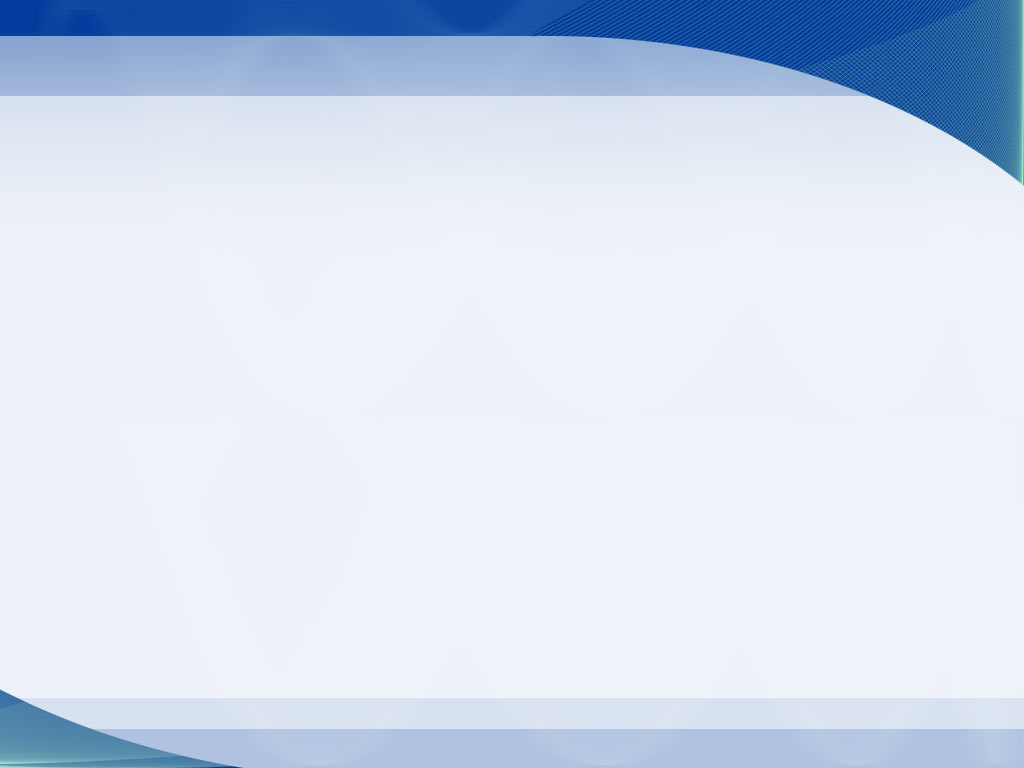 وأخيراً : كيف تتمكن من المحافظة على موقفك الإيجابي؟
عليك بالتأني إلى أن تكتسب موقفاً إيجابياً بعيداً عن التهور والعجلة.
حدد أفضل حل للمشكلة، وذلك بعرض خيارات وبدائل لحل المشكلة.
تقبُّل الحل الذي وصلت إليه بصدر رحب.
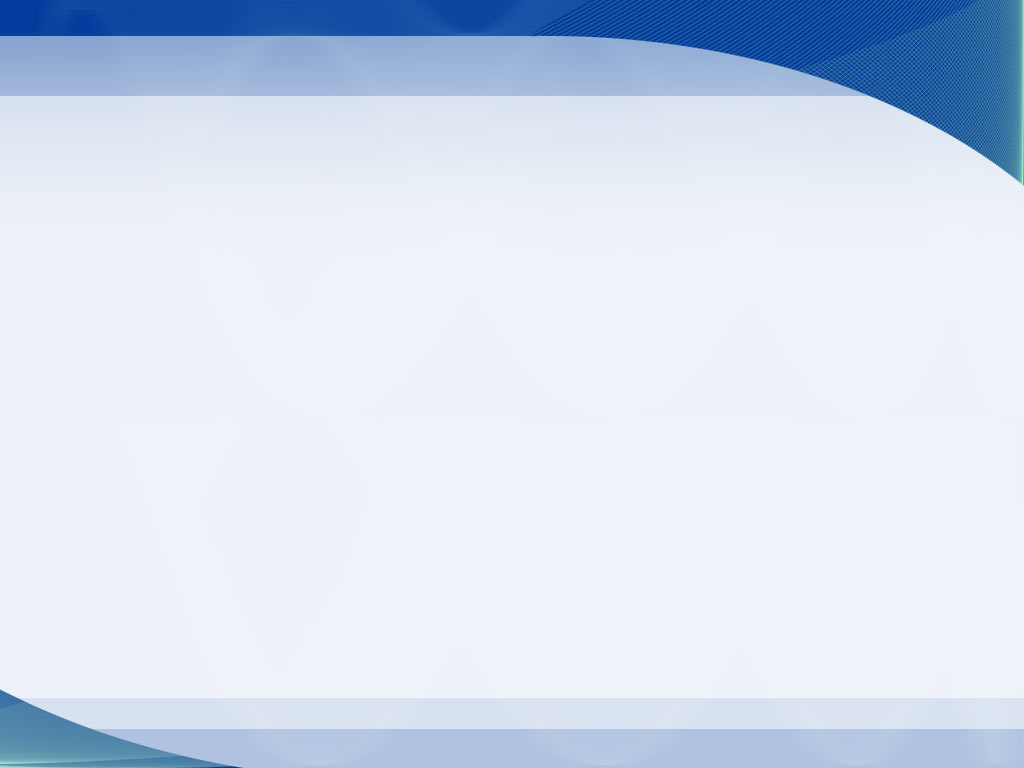 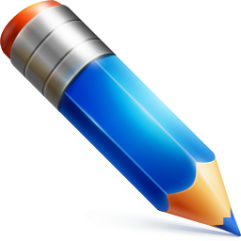 تمارين
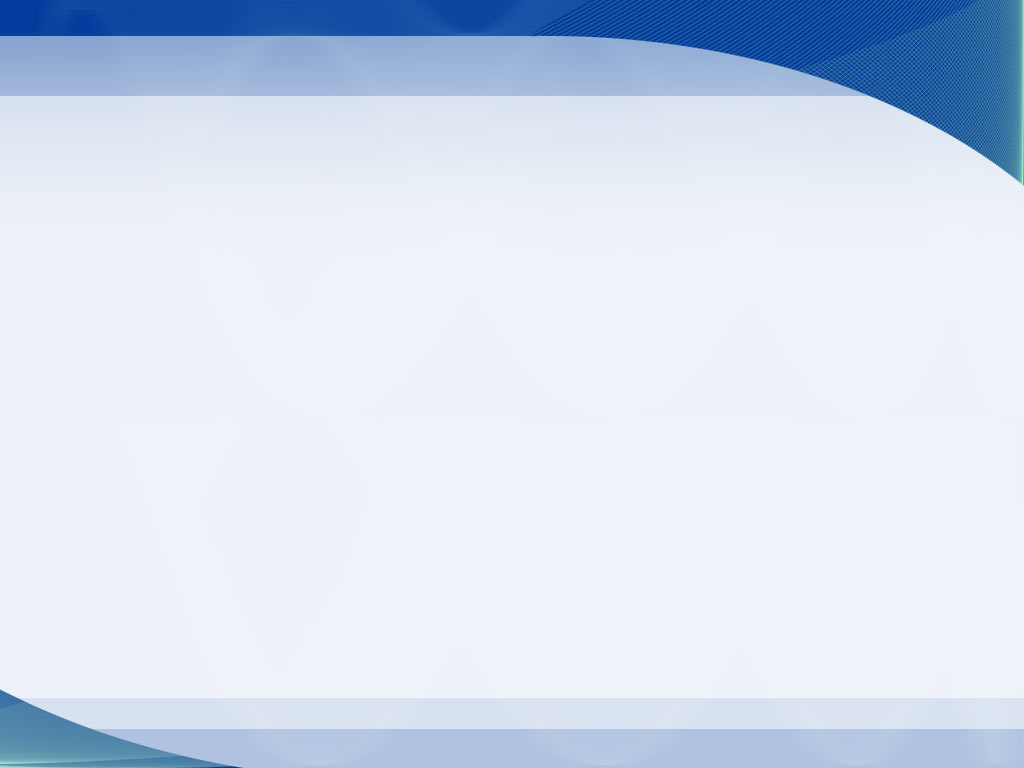 تقنيات بناء الثقة بالنفس
الثقة فيما تملك ما دمت بالفعل تملكه
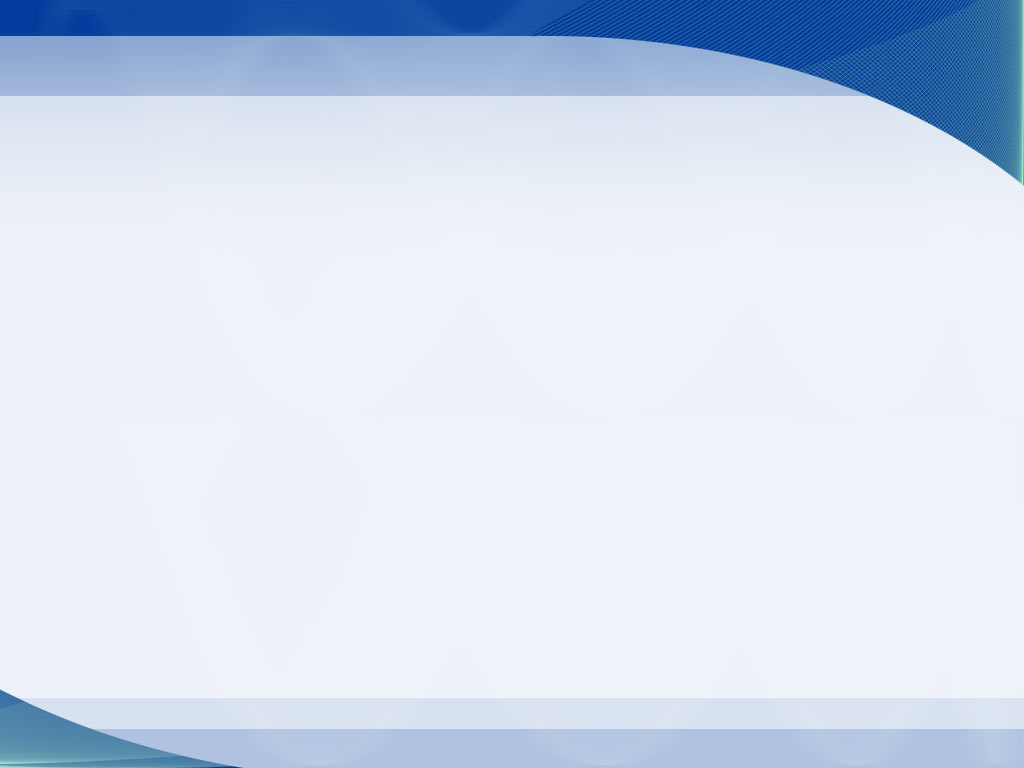 حب وتقدير الذات
تقوية الشخصية والمعلومات
الصورة الذاتية
القدرة على مواجهة المشكلات
تقنيات بناء الثقة بالنفس
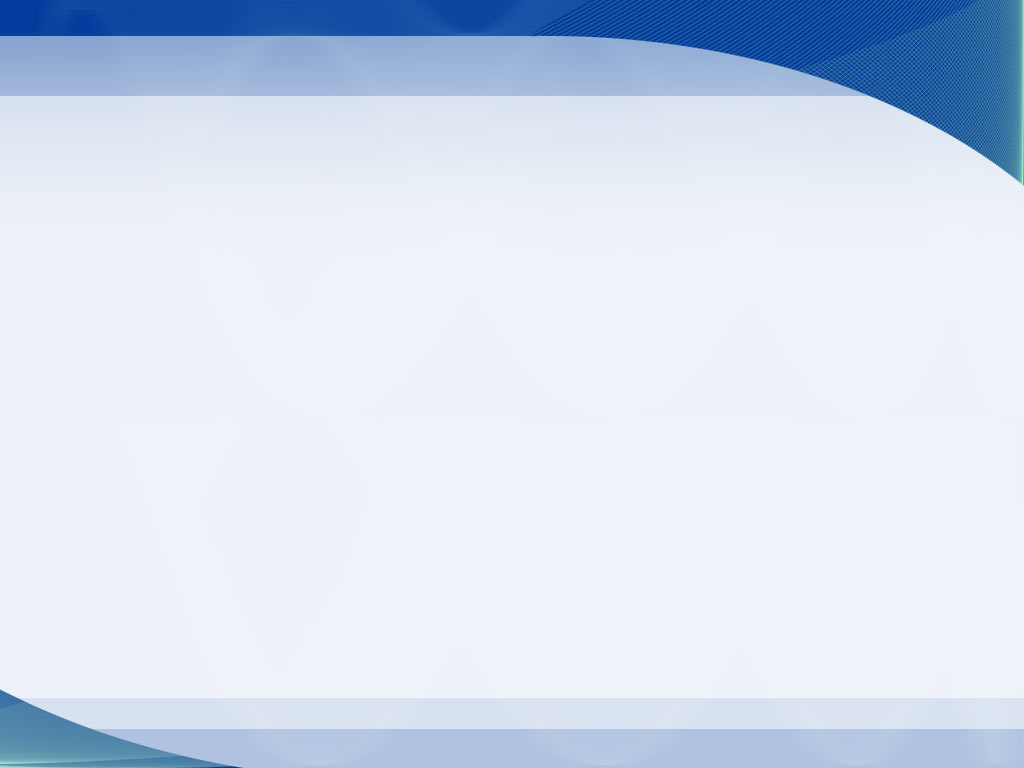 الصورة الذاتية
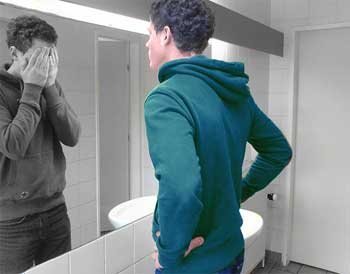 بداية صناعة الذات تبدأ من الذات نفسها،وصناعة الثقة تبدأ من تصورك أنت عن نفسك؛ فعليك حتى تبني شخصية قوية واثقة أن يكون تصورك عن نفسك إيجابيًّا.
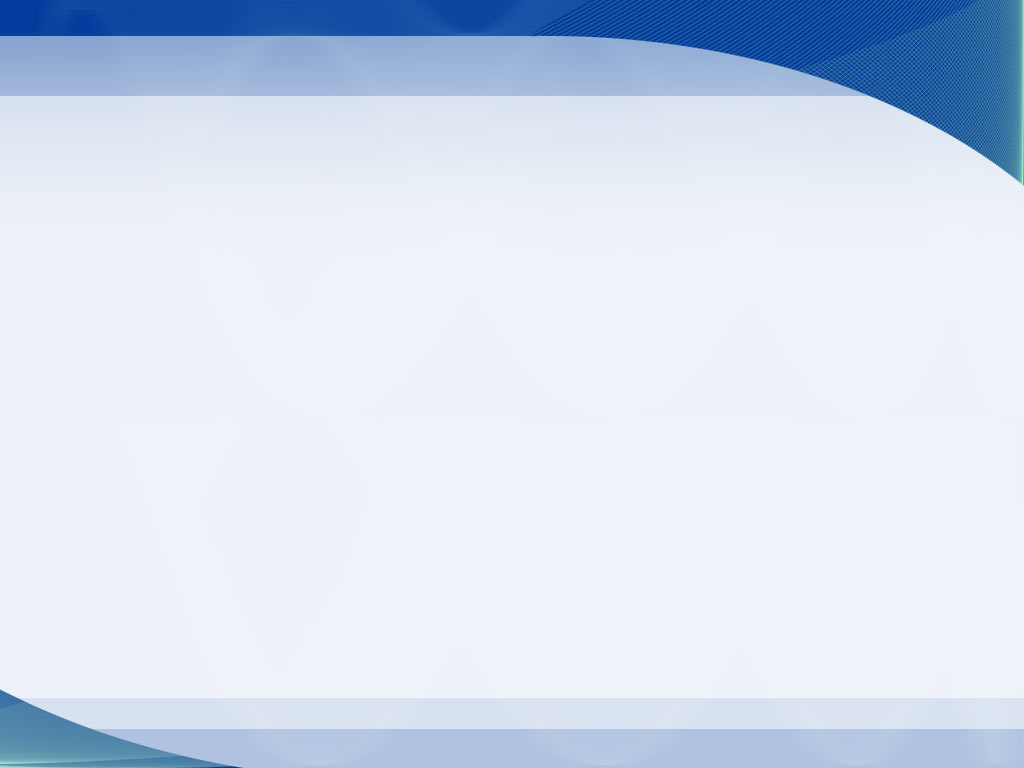 حب وتقدير الذات
يجب أن تنظر قليلًا لنفسك بأنك تستحق الأفضل،وبأن مَن هم أفضل منك تعلموا كيف يحبون أنفسهم فاستطاعوا أن يهبوها الكثير..
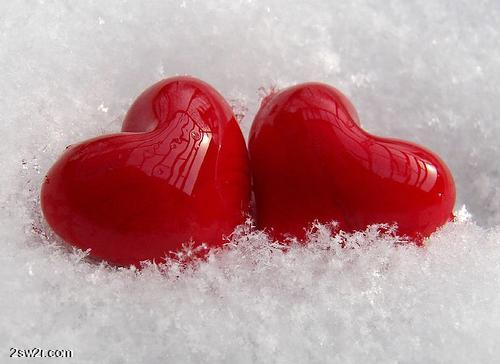 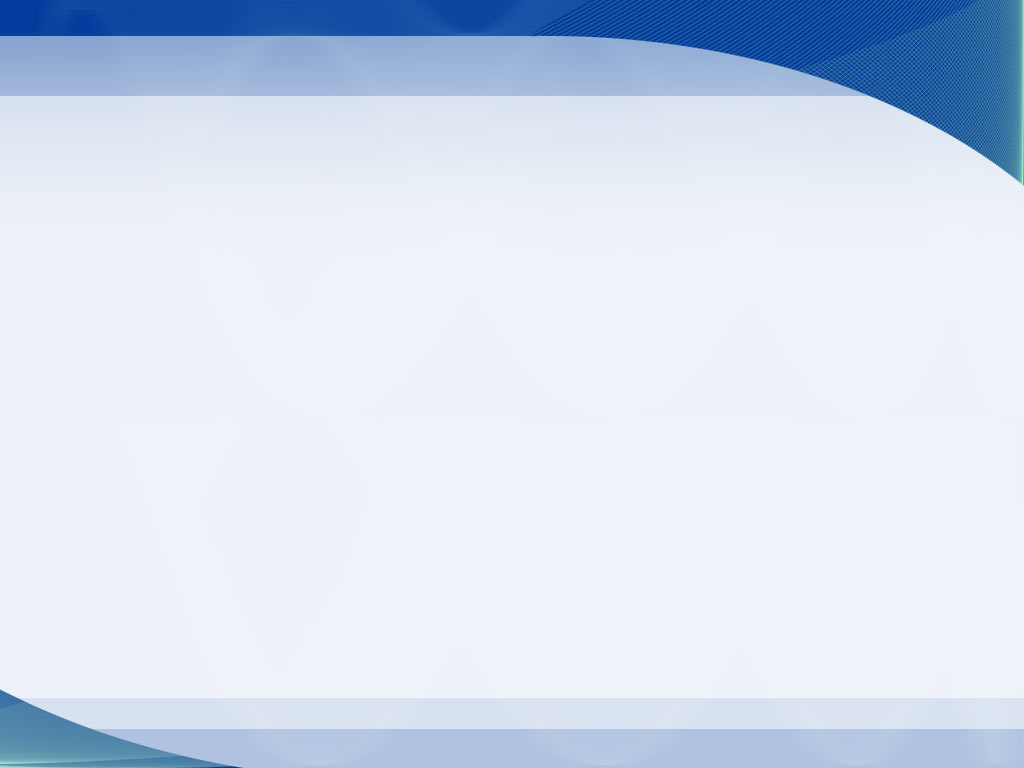 الثقة فيما تملك ما دمت بالفعل تملكه
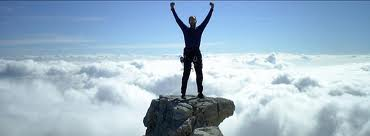 حاول التركيز على قدراتك ومهاراتك الذاتية ومعلوماتك وهواياتك،وتمرّن على إبرازها أمام الآخرين والافتخار بذاتك..ففكر فيما تملك وما تقدمه، ولا تسرف في التفكير بالآخرين وانتقاداتهم.
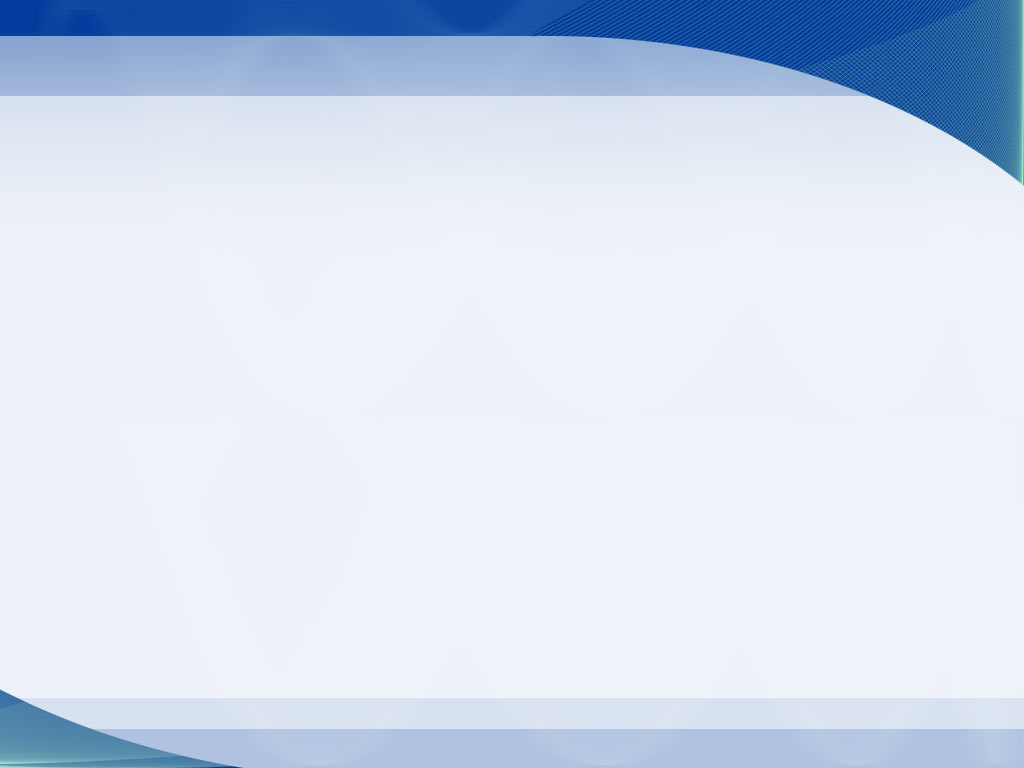 تقوية الشخصية والمعلومات
احرص حتى على قراءة عناوين الأخبار في الجريدة، أو على شريط الأخبار في التليفزيون، وحاولأن يكون لديك ثقافة عامة عما حولك،بالإضافة لتقوية نفسك في مجالك
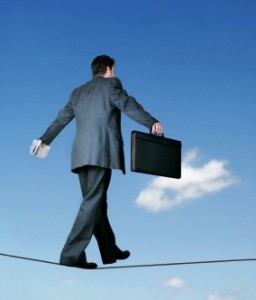 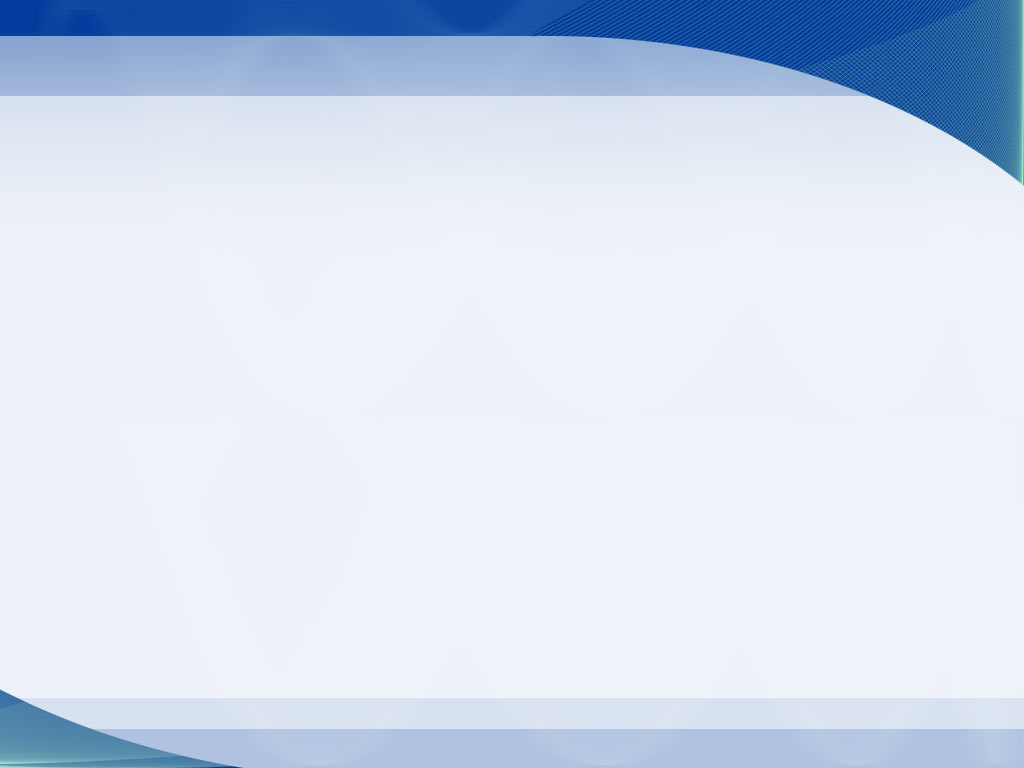 القدرة على مواجهة المشكلات
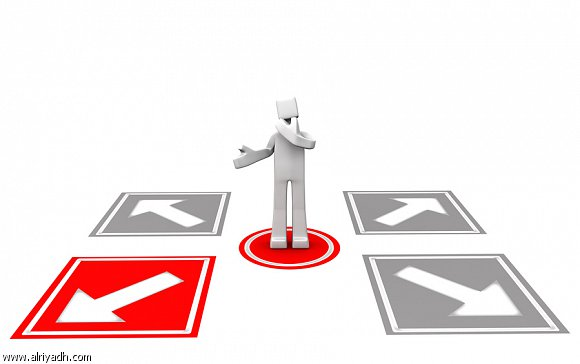 إذا بادرت بمواجهة المشكلات تشعر بمكانتك وبقدرتك على المواجهة، وقدرتك على الفعل؛ حتى إن لم تنجح في ذلك أحيانًا..وكلما حققت نجاحًا زادت ثقتك في نفسك.
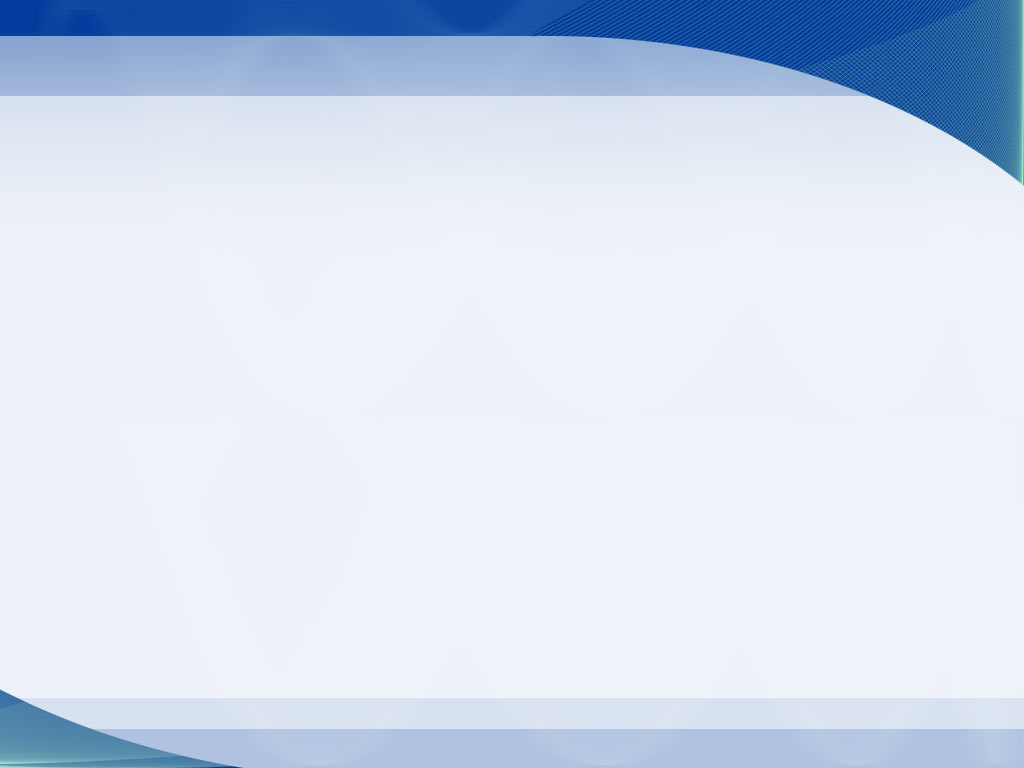 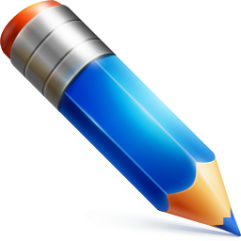 المؤمن مرآة أخيه
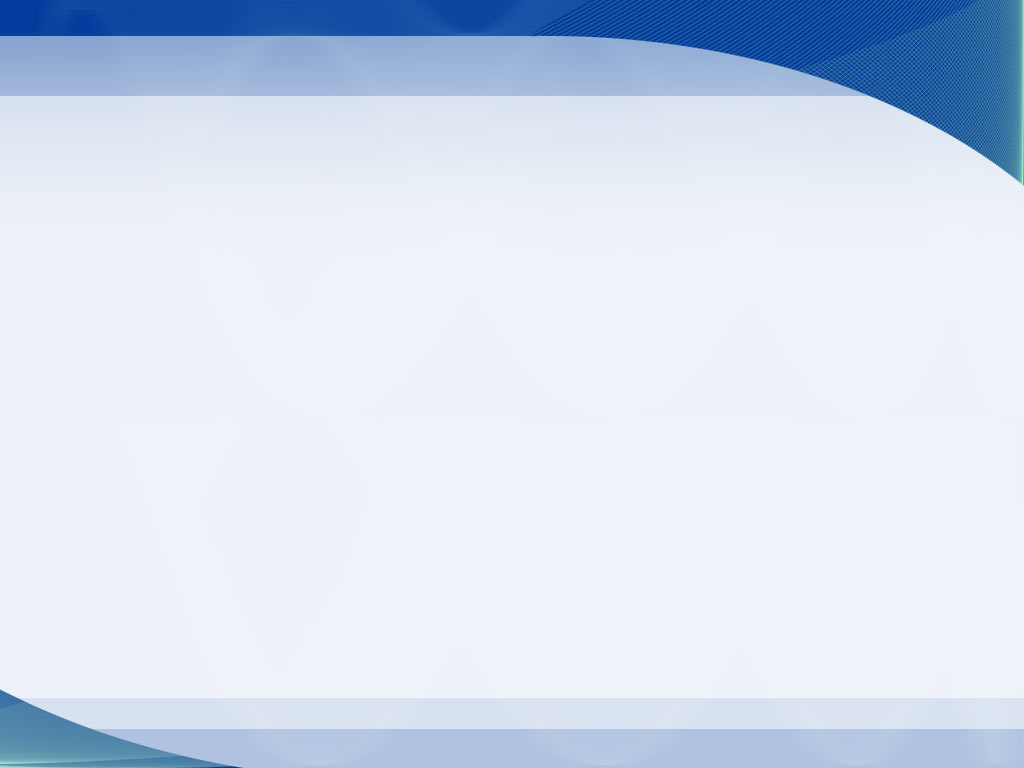 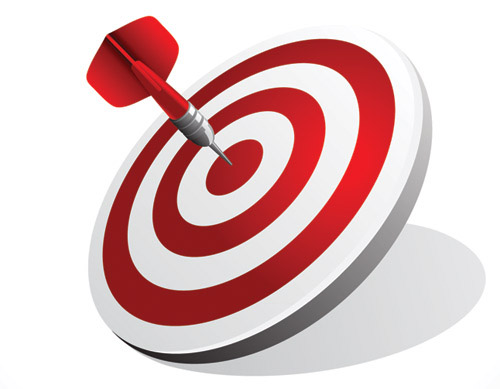 المؤمن مرآة أخيه (تمرين)
معرفة الذات
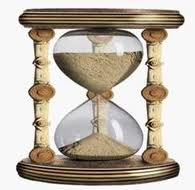 تطوير الذات
الاتصال
25 -45 دقيقة
المحاسبة
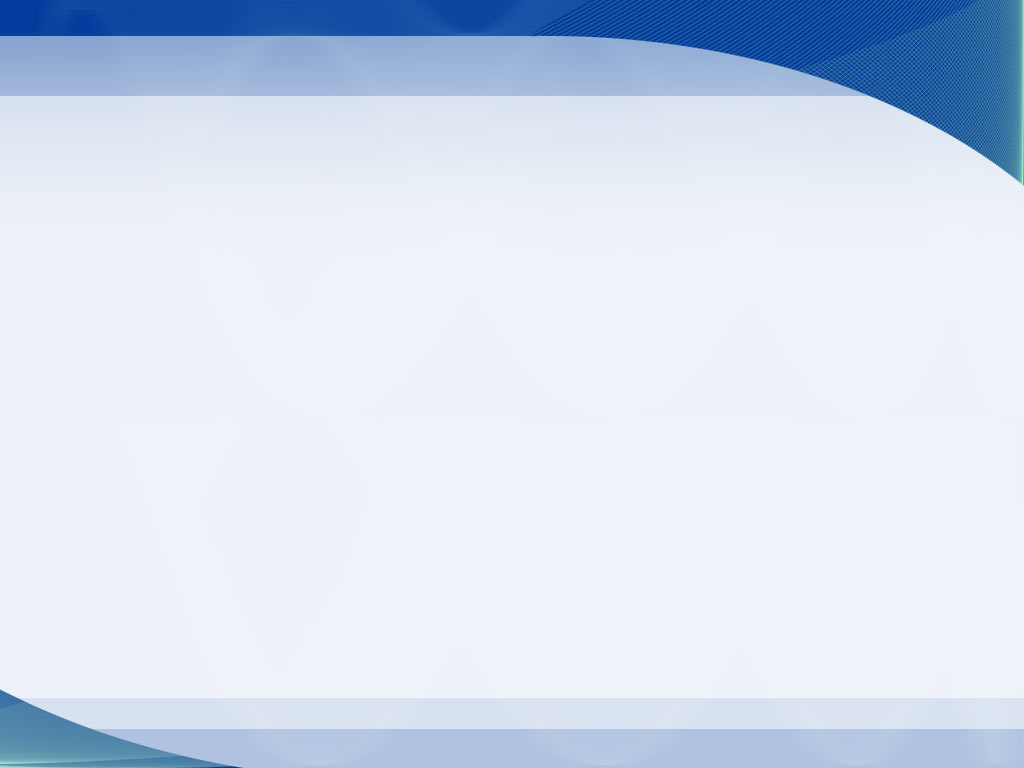 تهيئة بيئة عمل إيجابية 
ومنتجة وناجحة
المتعة
الفرصة
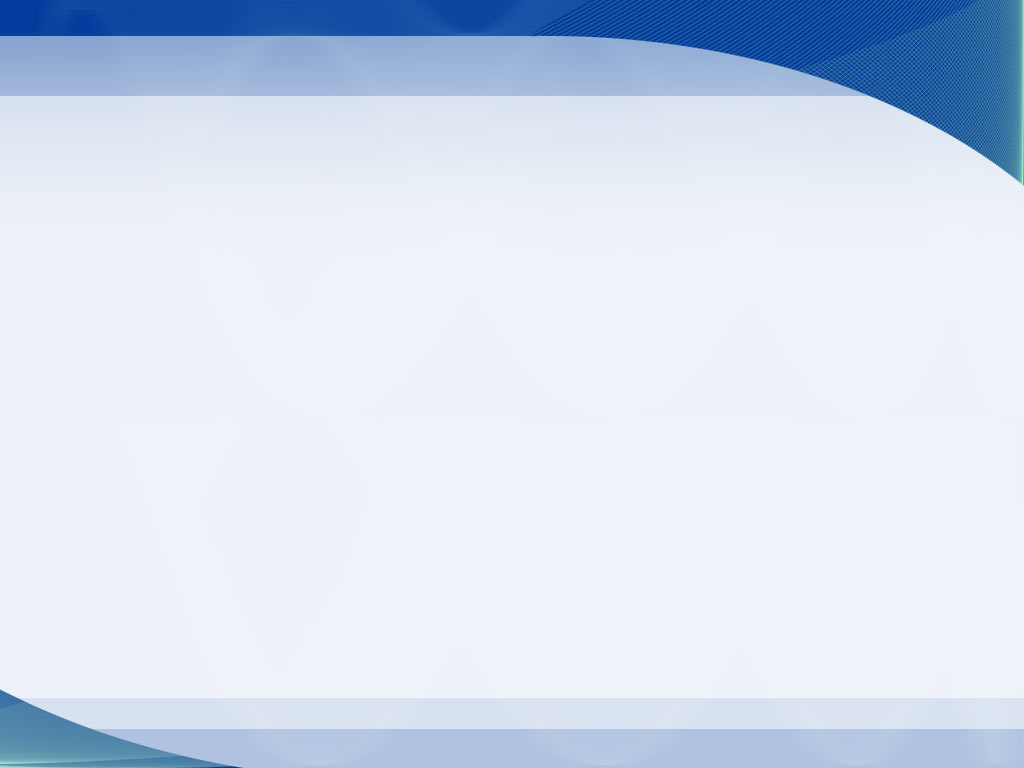 الثقة
تهيئة بيئة عمل إيجابية ومنتجة وناجحة
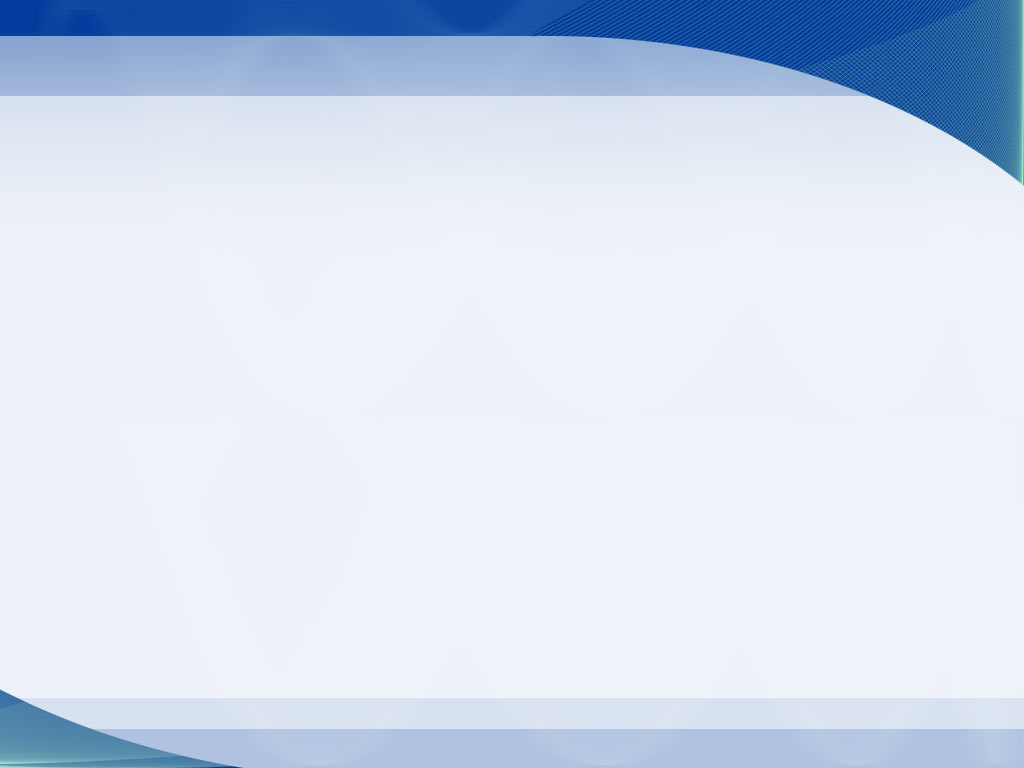 الثقة
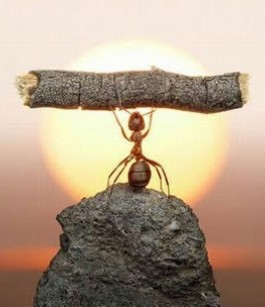 حين تمنح المؤسسة الثقة لموظفيها يصبح الموظفون أكثر حرصا على التضحية من أجل خدمة المؤسسة وقت الأزمات.
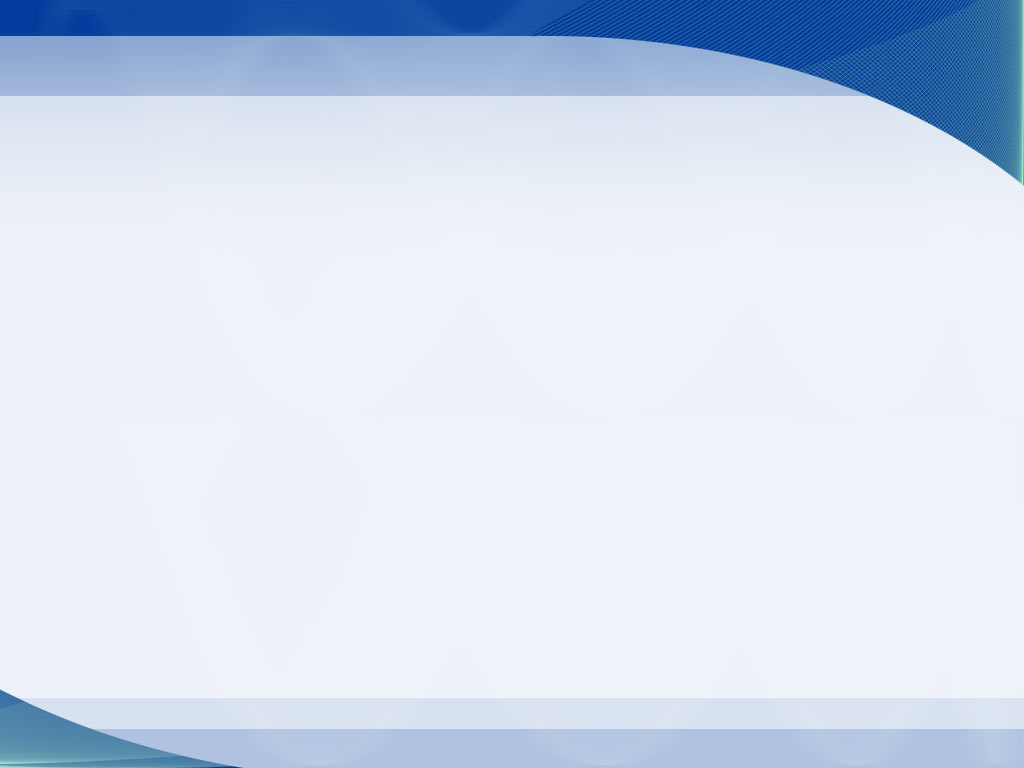 المتعة
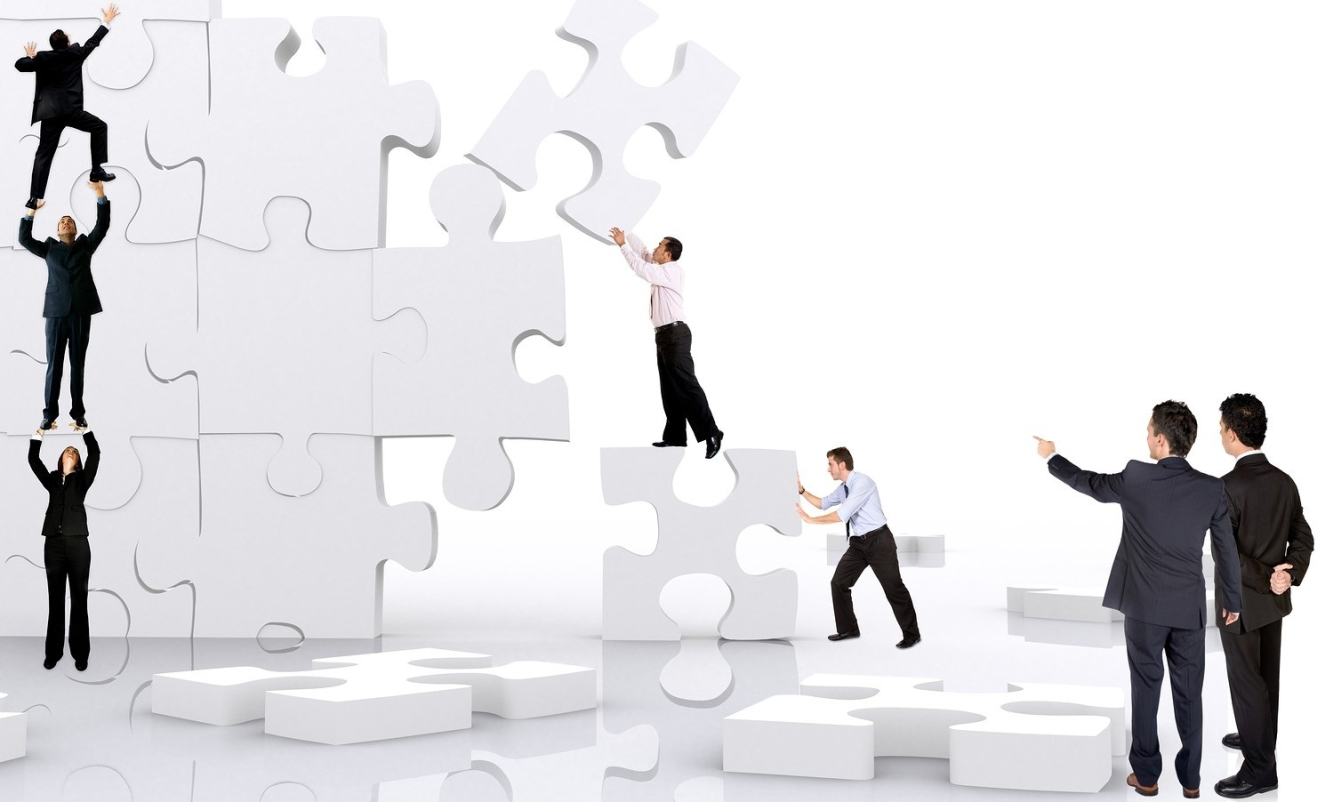 المتعة الحقيقية في العمل حين تشترك أنت و فريقك في حل المشاكل حين حدوثها ليست الضحكات والقهقهات التي تضيع الأوقات.
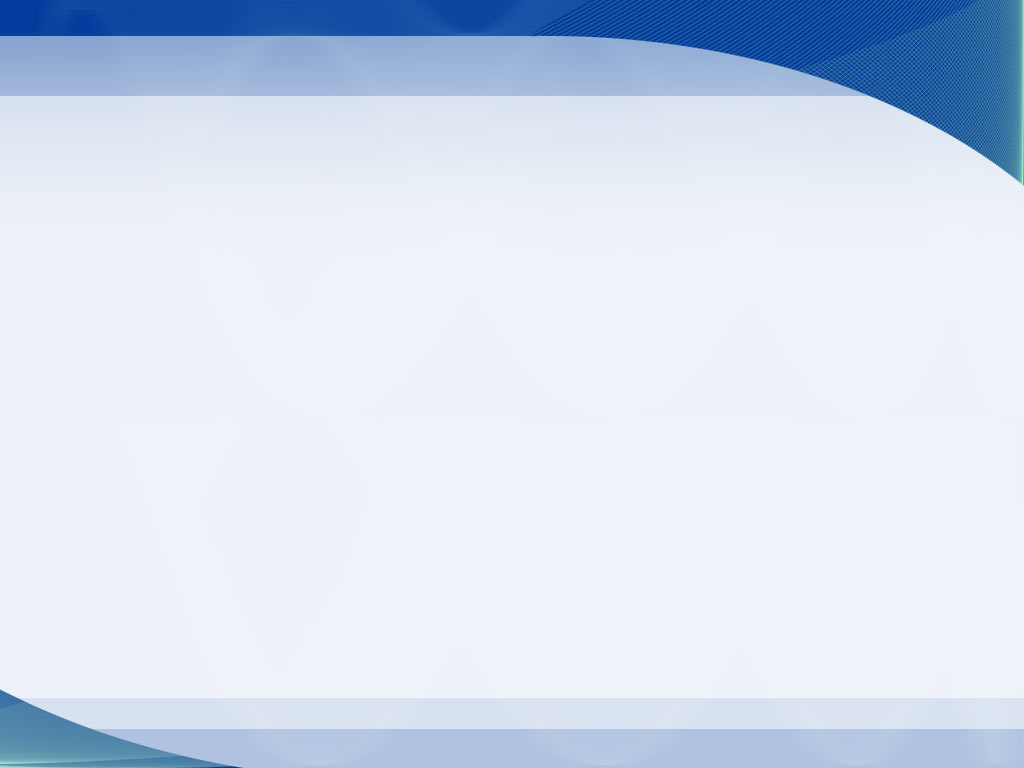 الفرصة
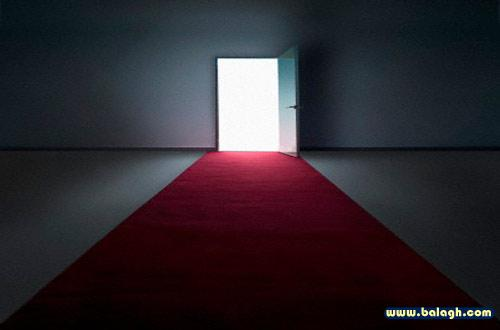 جمعينا يحتاج لنوع من التحفيز و الذي يساعدنا في تحقيق أهدافنا وأولئك الذين يسجلون حضورهم ويفعلون الشيء ذاته كل يوم  من الأرجح أنهم يبحثون عن فرصة أفضل .
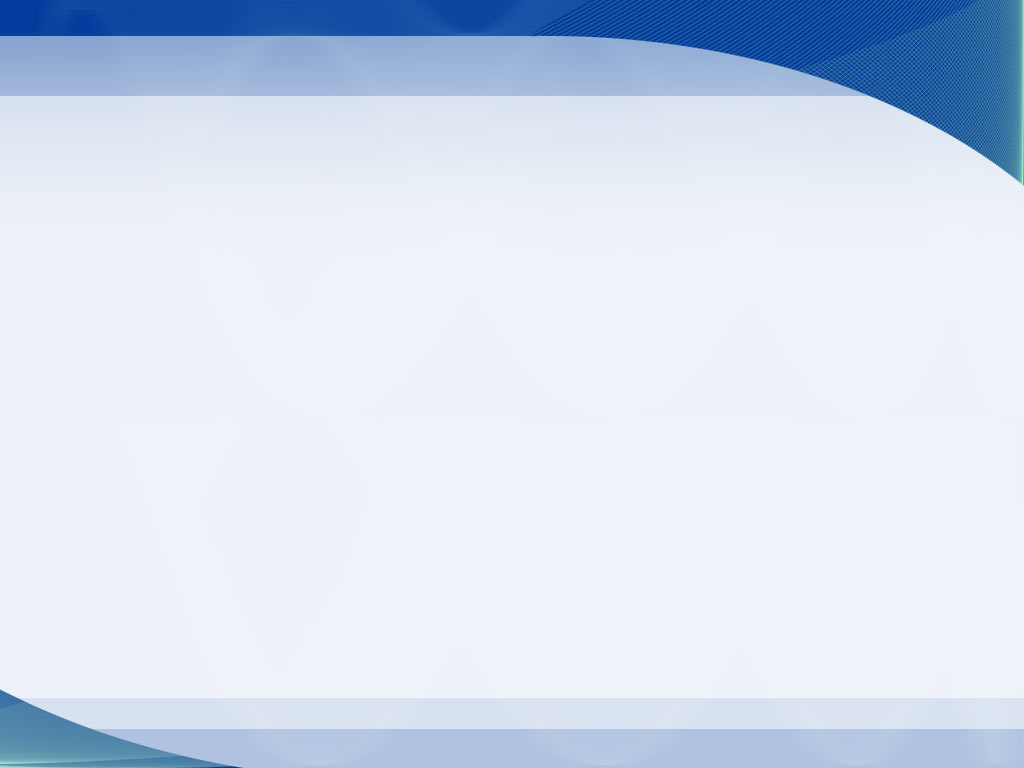 مفاتيح النجاح في العمل
ثابر وجاهد وقاتل حتى تحقق هدفك
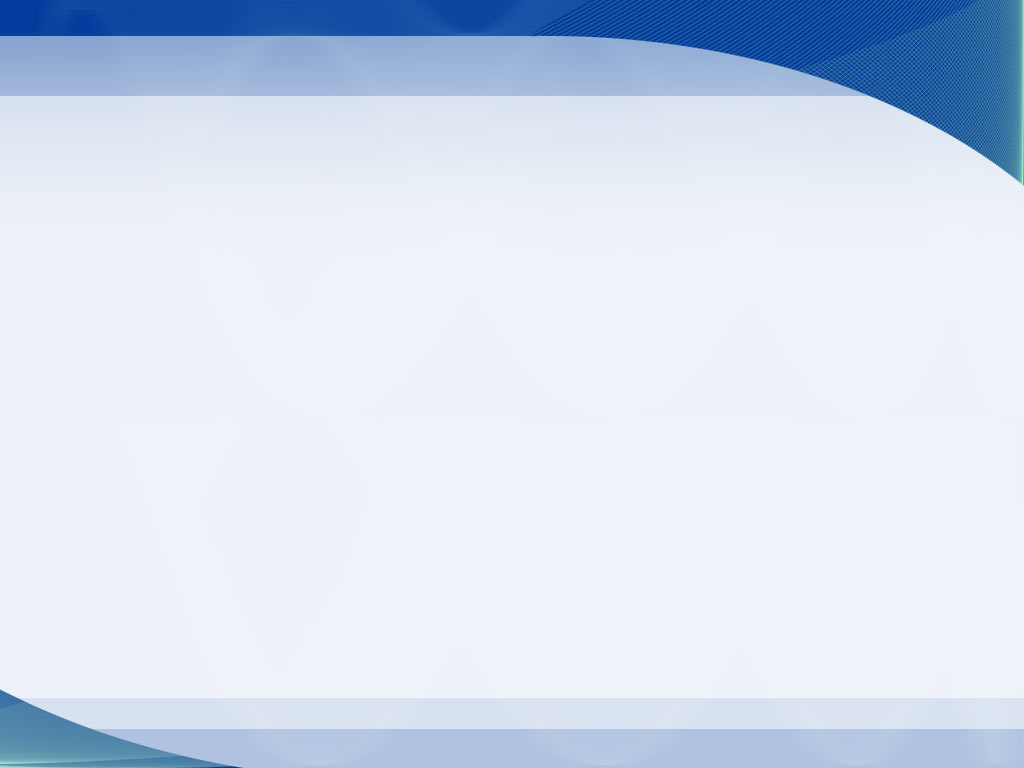 قرر بدقة ما الذي تريد أن تفعله في حياتك
التزم في حياتك بالتعلم ما دمت حيا
تعلم أن تحب عملك وتفوق فيه
استثمر وقتك بحكمة وذكاء
مفاتيح النجاح في العمل
استعمل عبقريتك وإبداعك الفطري
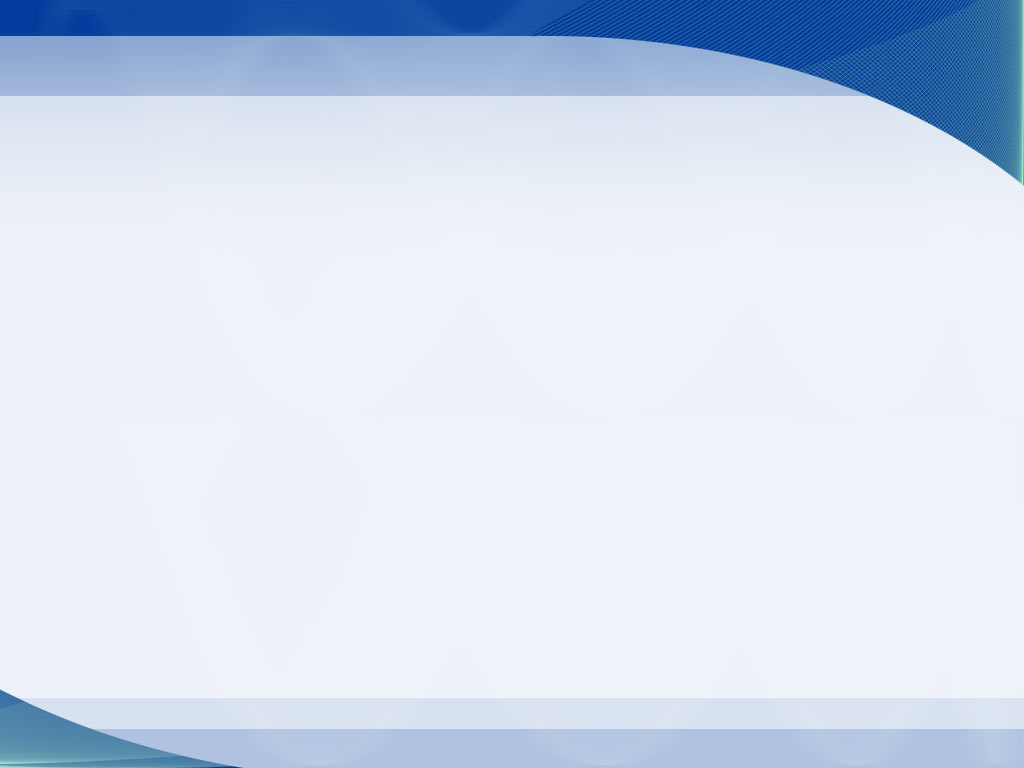 كن صادقا أمينا
تعامل مع كل من تقابل كما لو كان يساوي مليون دولار
اتبع القادة والناجحين
اعمل بأقصى قوتك وسوف تنجح
مفاتيح النجاح في العمل
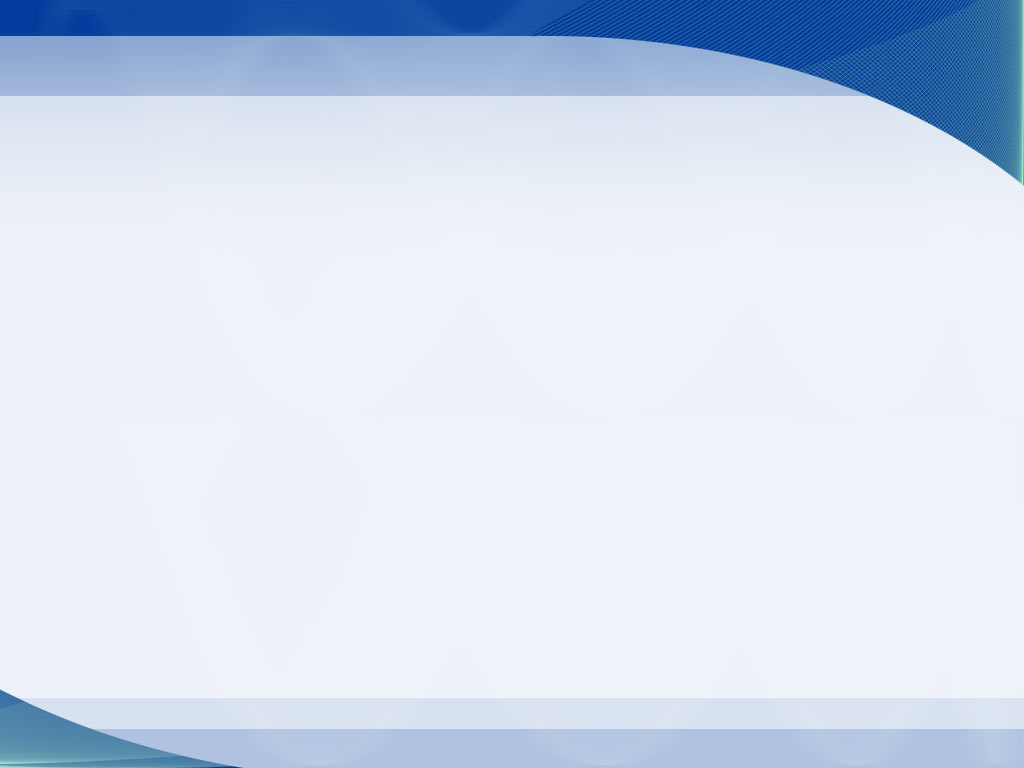 تعلم أن تحب عملك وتفوق فيه
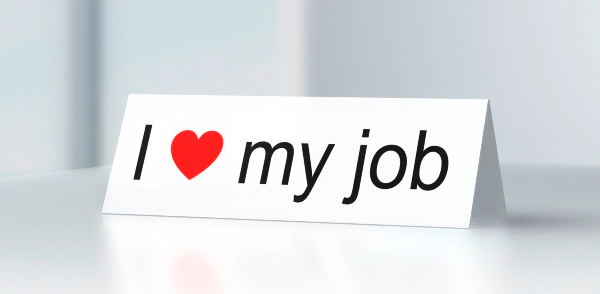 التزم بأن تكون متميزا ومبهرا في مجالك، فالمأساة أن يقضي عدد كبير من البائعين حياتهم في البيع، دون أن يلتزموا بأن يكونوا من المتفوقين في عملهم.
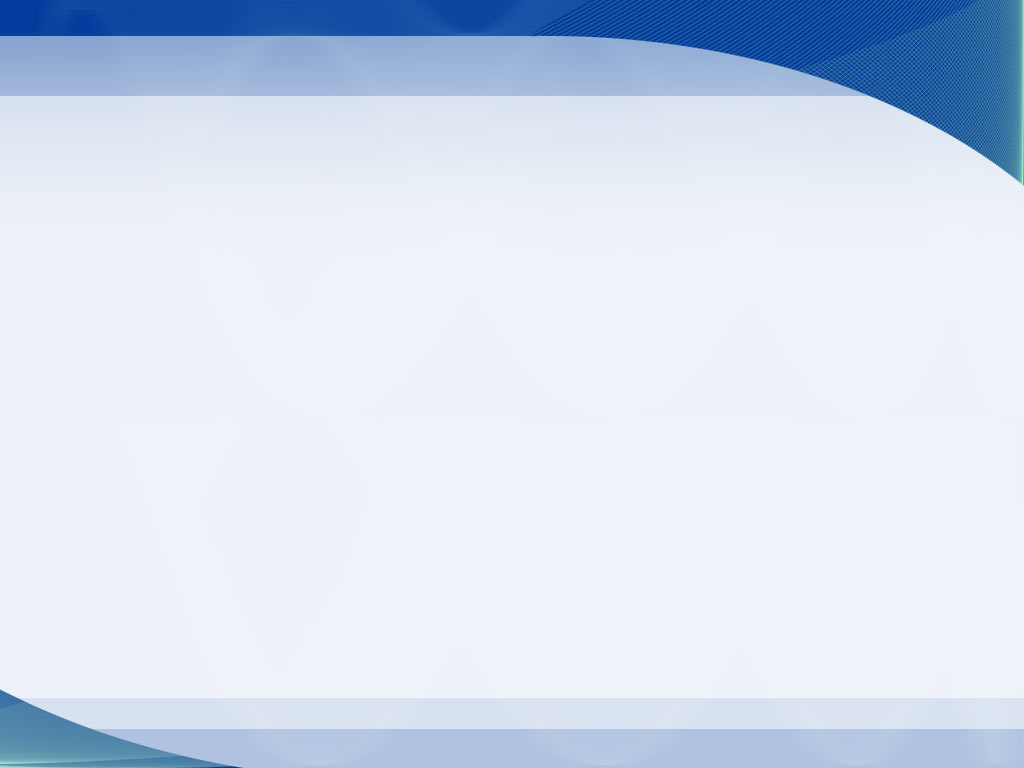 قرر بدقة ما الذي تريد أن تفعله في حياتك
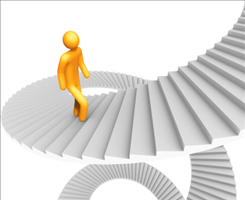 حدد هدفك في هذه الحياة على ظهر هذا الكوكب، ثم حدد ما الثمن الذي أنت على استعداد لدفعه مقابل تحديد هذا الهدف.
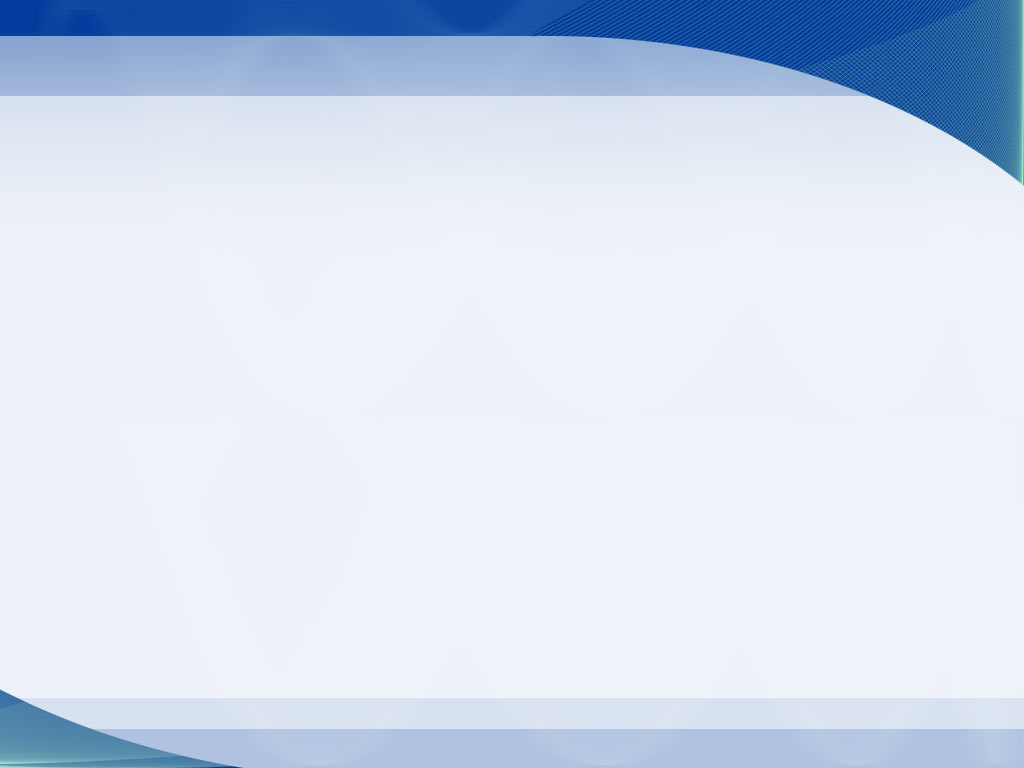 ثابر وجاهد وقاتل حتى تحقق هدفك
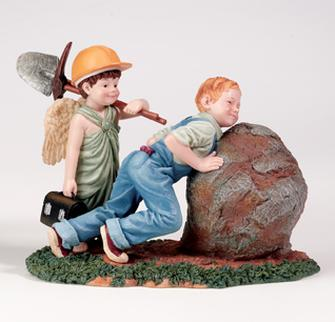 خطط لتحقيق هدفك بكل قوة وثبات ومثابرة، ابذل الغالي والنفيس، فهذه العزيمة وهذا الإصرار، وصمودك ضد الفشل والإحباط والمشاعر السلبية، كل هذا سيحدد متى ستحقق نجاحك.
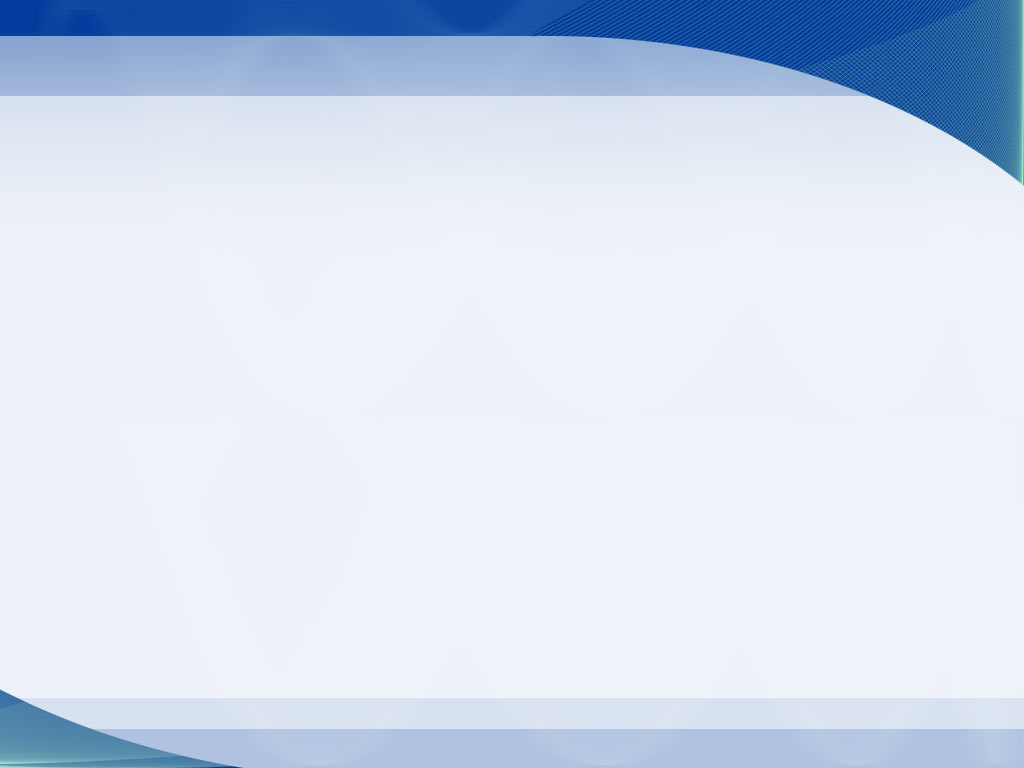 التزم في حياتك بالتعلم ما دمت حيا
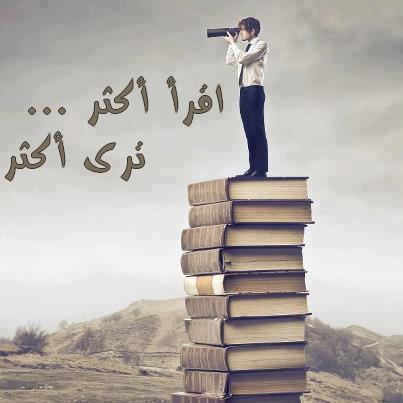 اقرأ واستمع لمحاضرات صوتية واحضر مؤتمرات ودورات وتدريبات، فأهم ما تملكه في هذه الحياة هو عقلك وما تضعه فيه، لذا استثمر فيه بدون انقطاع.
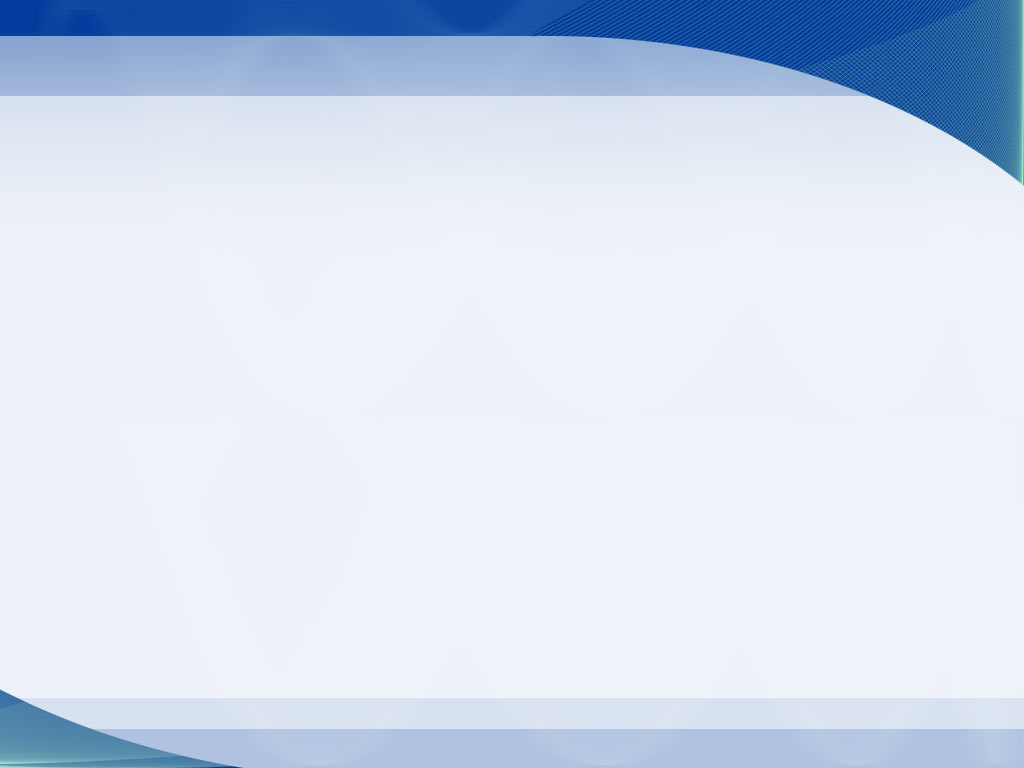 استثمر وقتك بحكمة وذكاء
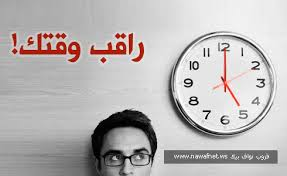 تأكد أنك لا تضيع دقيقة من عمرك المحدود إلا في أشياء مفيدة ومجالات مثمرة. اسأل نفسك دائما هذا السؤال :
ما هي أفضل طريقة أقضي بها وقتي ليعود علي بالنفع؟
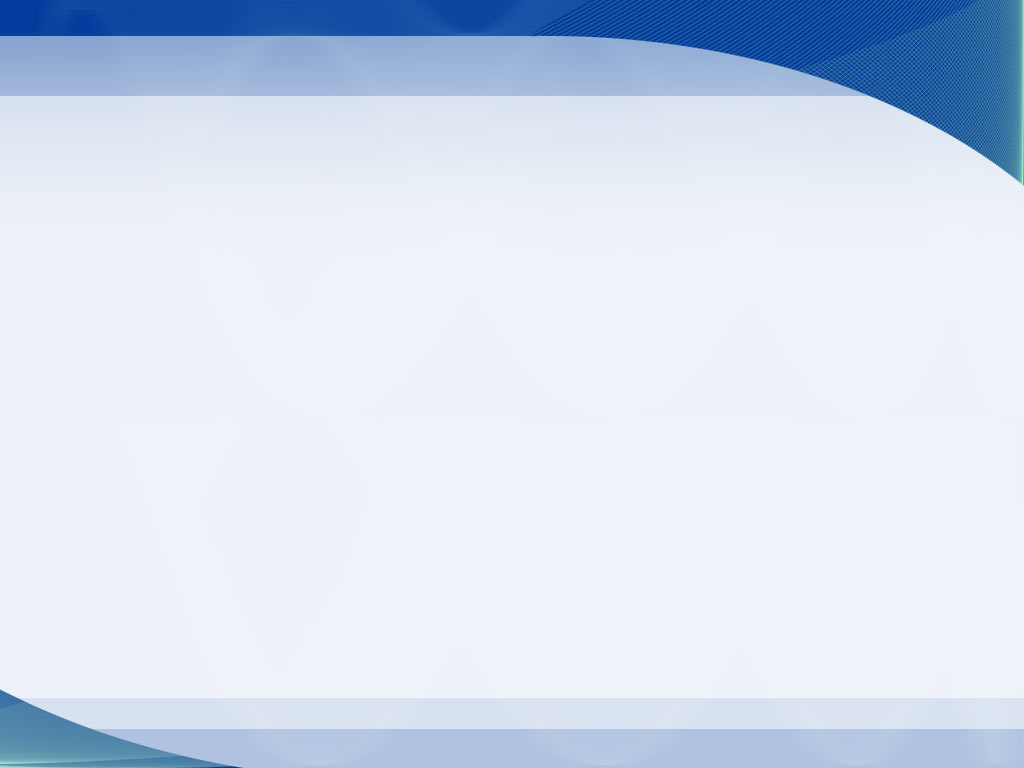 اتبع القادة والناجحين
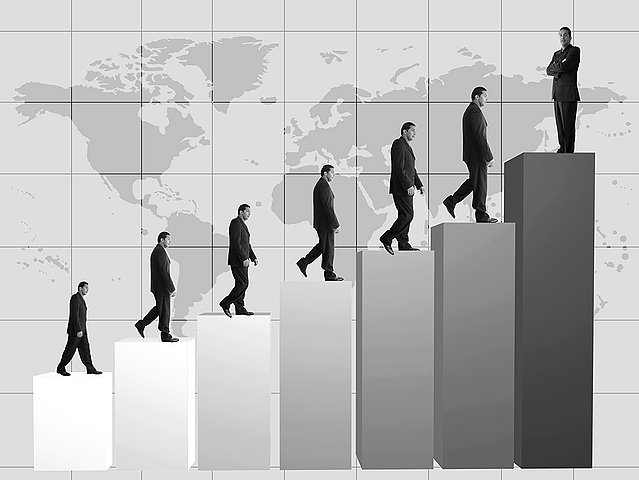 حدد من تراهم ناجحين من الناس في مجال عملك، ثم قرر أن تكون مثلهم. اتبع القادة لا التابعين، اتبع من يصدرون القرارات، لا من ينفذونها.
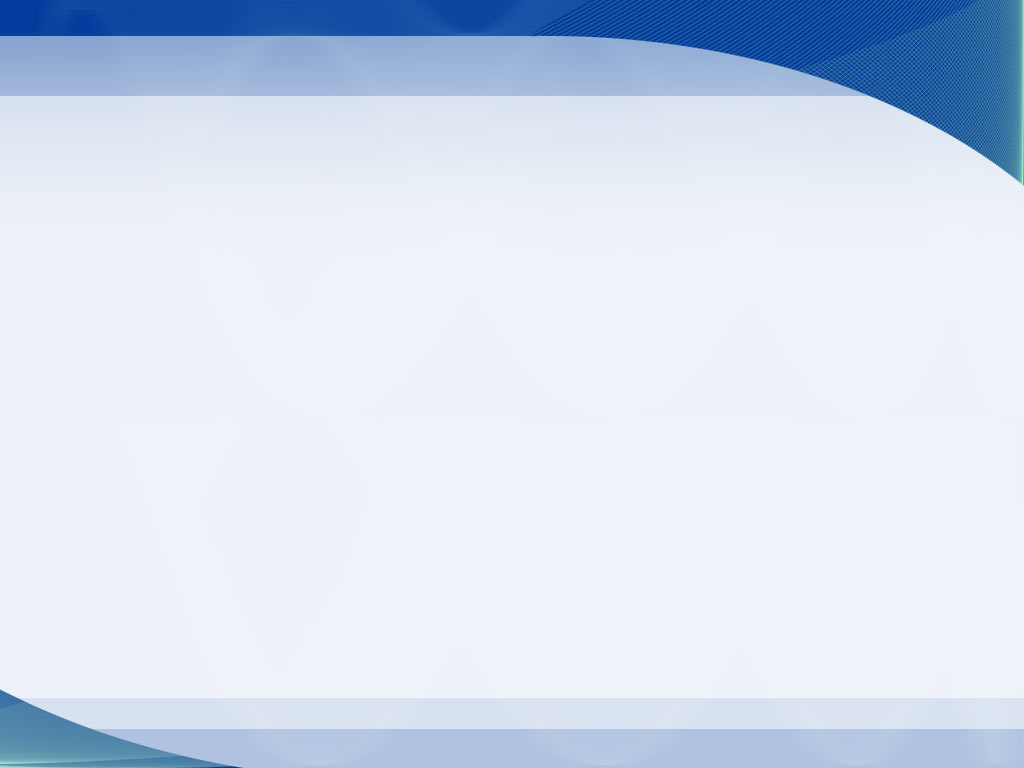 كن صادقا أمينا
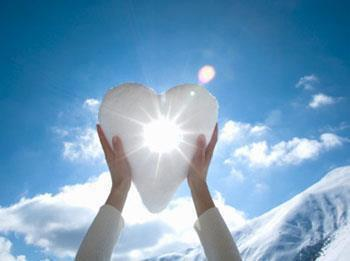 عندما تأتي للعمل مبكرا، حين لا يراك أحد، وحين تتأخر لتنهي العمل المطلوب منك بعد ساعات الدوام، حين لا يراقبك أحد، فأنت ستشعر بالسعادة والرضا عن نفسك، لأنك أنت تنظر وتراقب نفسك.
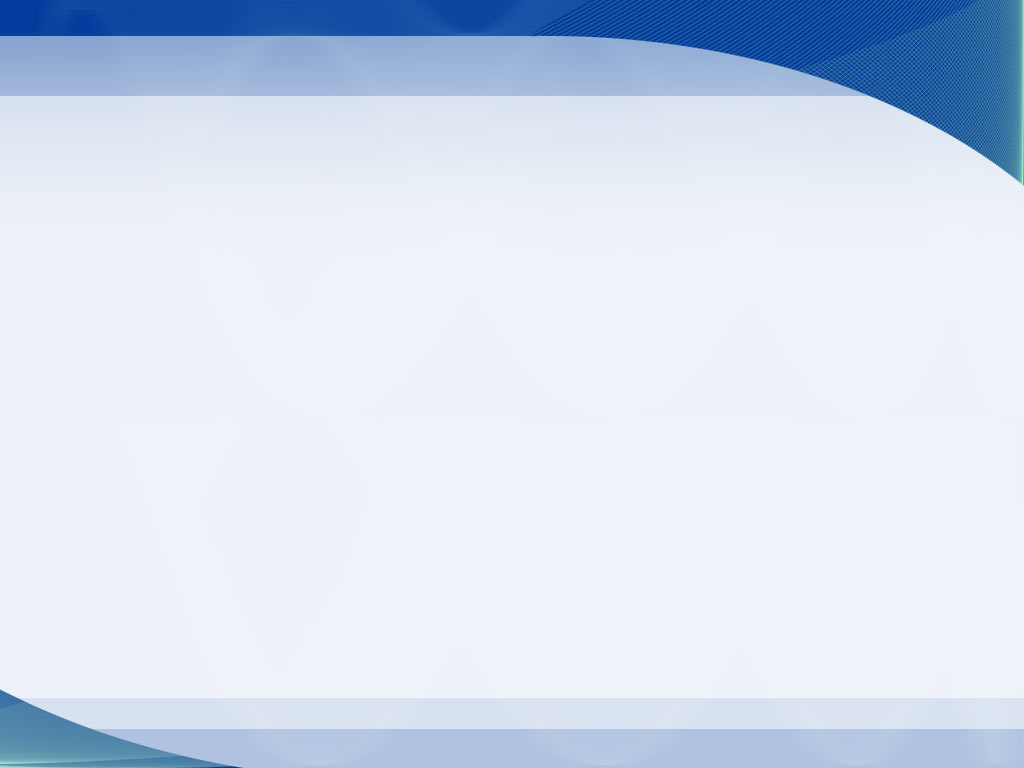 استعمل عبقريتك وإبداعك الفطري
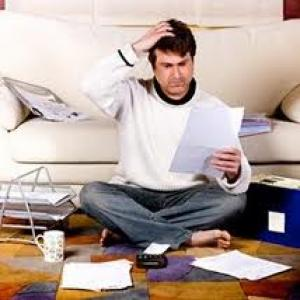 كل واحد منا قادر على التصرف بأسلوب عبقري فيما يتعلق بشيء ما، فهذا بارع في جمع الطوابع، وهذا في البيع، وهذا في الفن، فكل واحد منا يستطيع فعل شيء واحد بعبقرية ونبوغ.
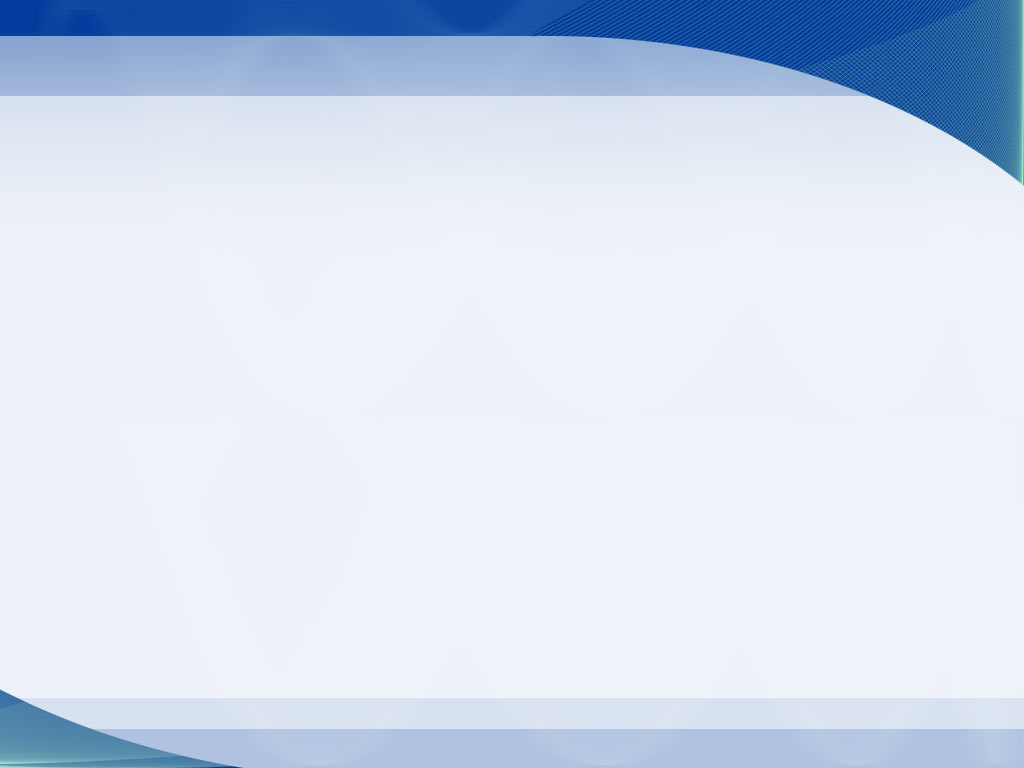 تعامل مع كل من تقابل كما لو كان يساوي مليون دولار
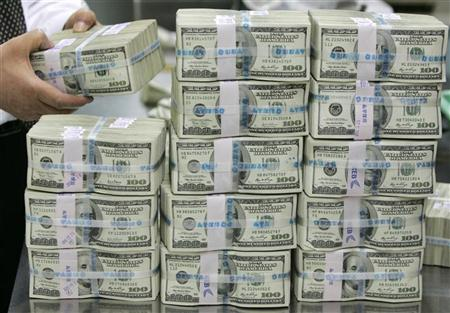 عامل كل عميل لك كما لو كان الأكثر أهمية على ظهر هذه الأرض، وعامل الناس كما تحبهم أن يعاملوك.
بكم تقيم نفسك؟
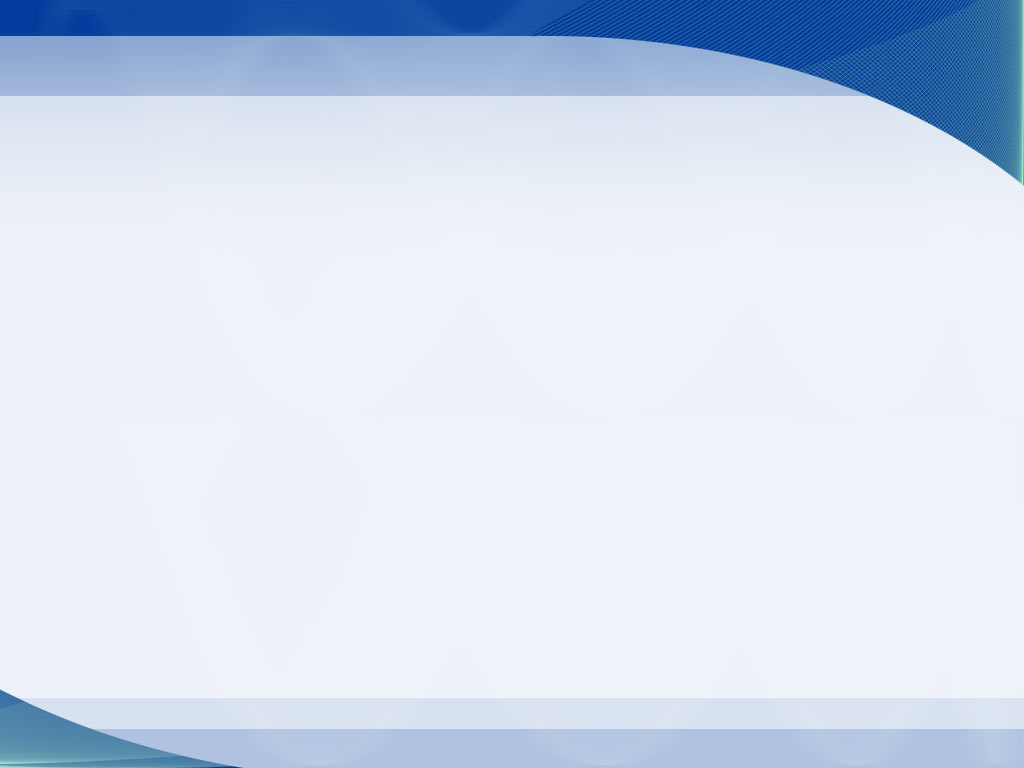 اعمل بأقصى قوتك وسوف تنجح
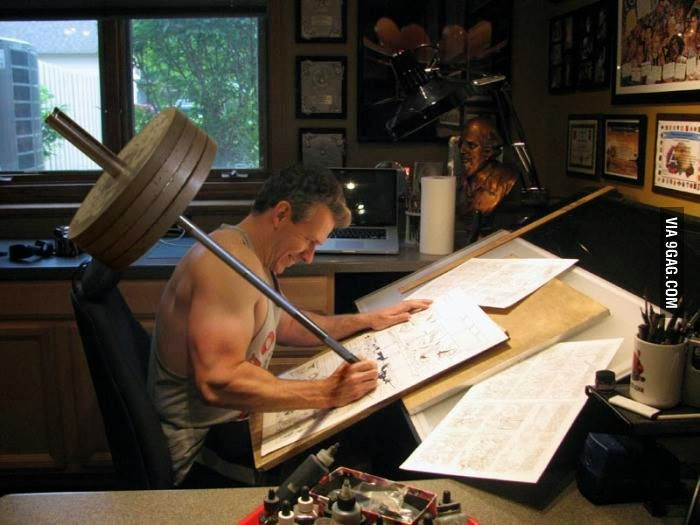 العمل الشاق يجلب لك النجاح، إذا تكاسلت وتخاذلت، فأول من تخونه هو نفسك، ونظرتك الداخلية إلى ذاتك، واحترامك لنفسك.
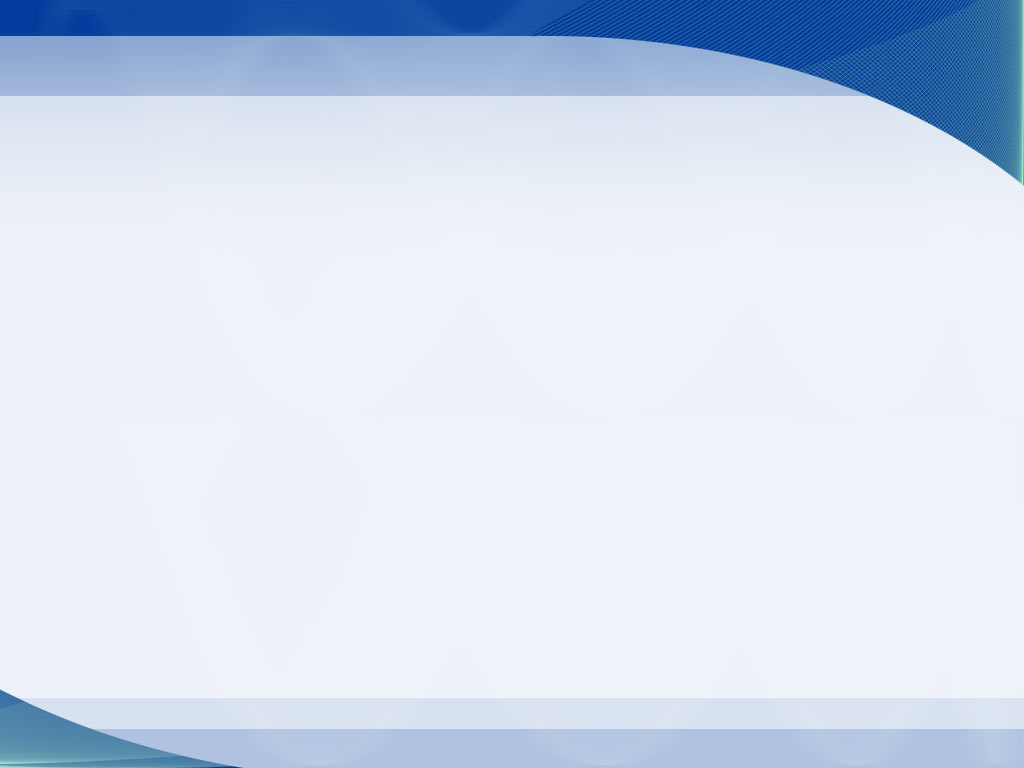 إستراتيجيات التعامل
مع ضغوط العمل
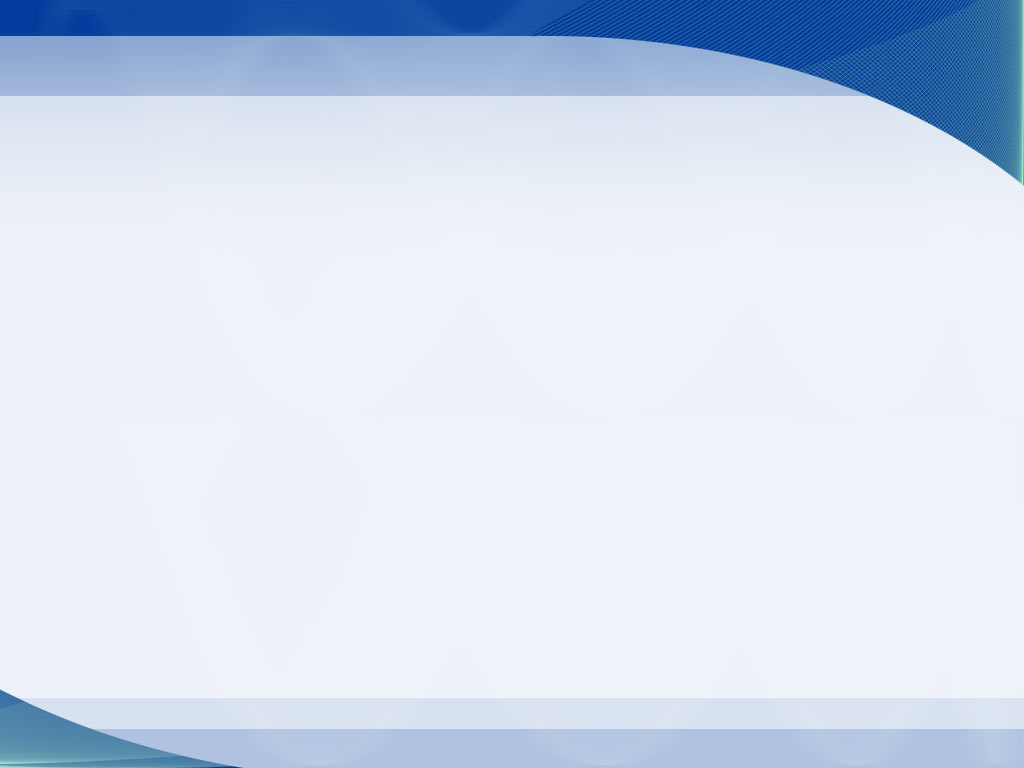 تغيير مفهوم فلسفة الحياة وإعادة بناء الذات
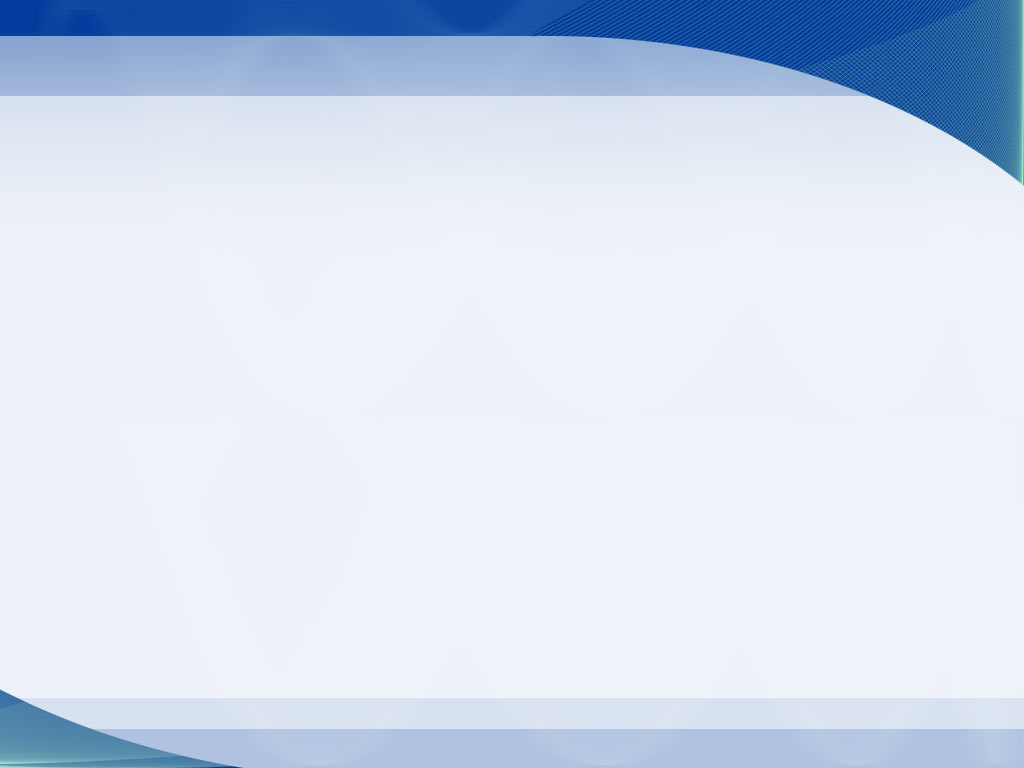 الكشف الطبي وممارسة الرياضة والهوايات
تغيير نمط السلوك من خلال التدريب
الرجوع إلى الدين
المدخل الشخصي
طلب المساعدة من المتخصصين
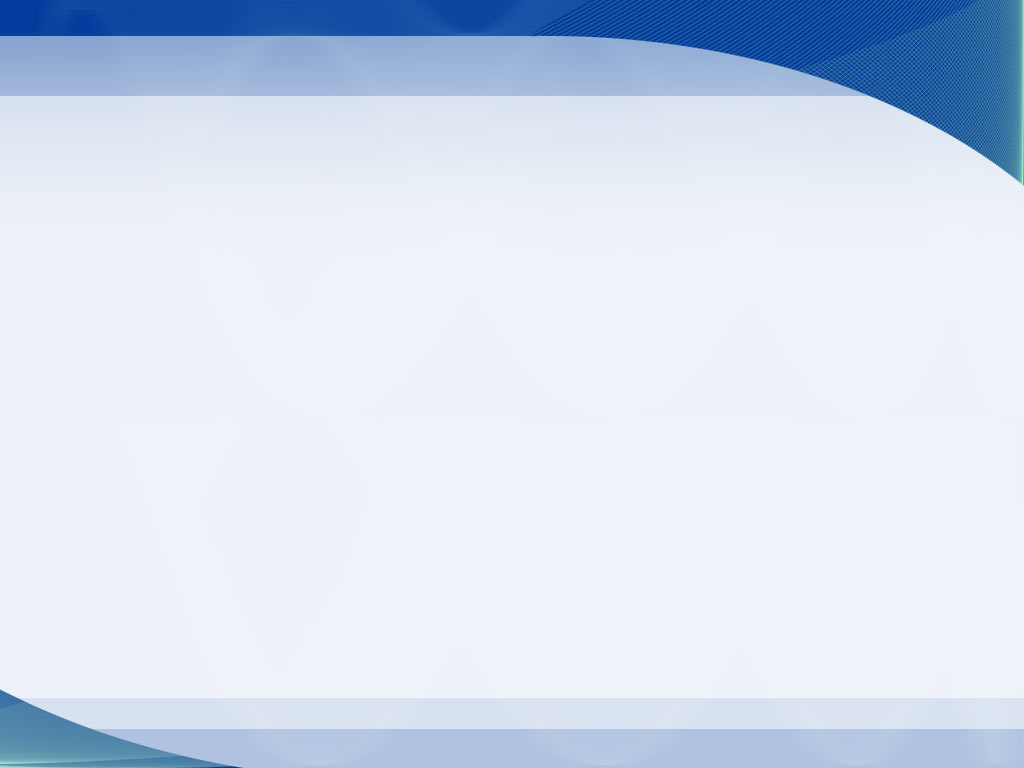 فرص العمل البديلة
التأييد الاجتماعي
المدخل الشخصي
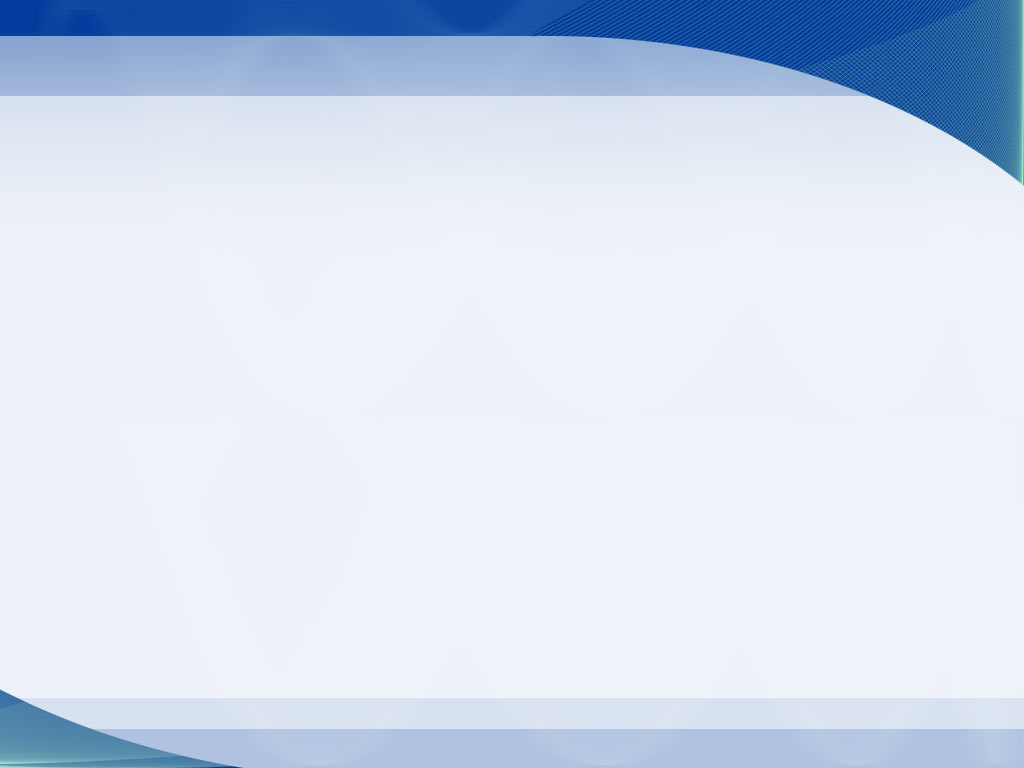 الرجوع إلى الدين
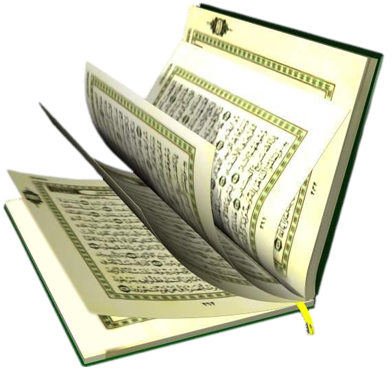 للدعم الروحي والانفعالي والرضا والهدوء، وتجاوز المواقف الضاغطة بالإكثار من العبادات والدعاء المتصل لله سبحانه وتعالى الذي يضفي على النفس الهدوء والسكينة.
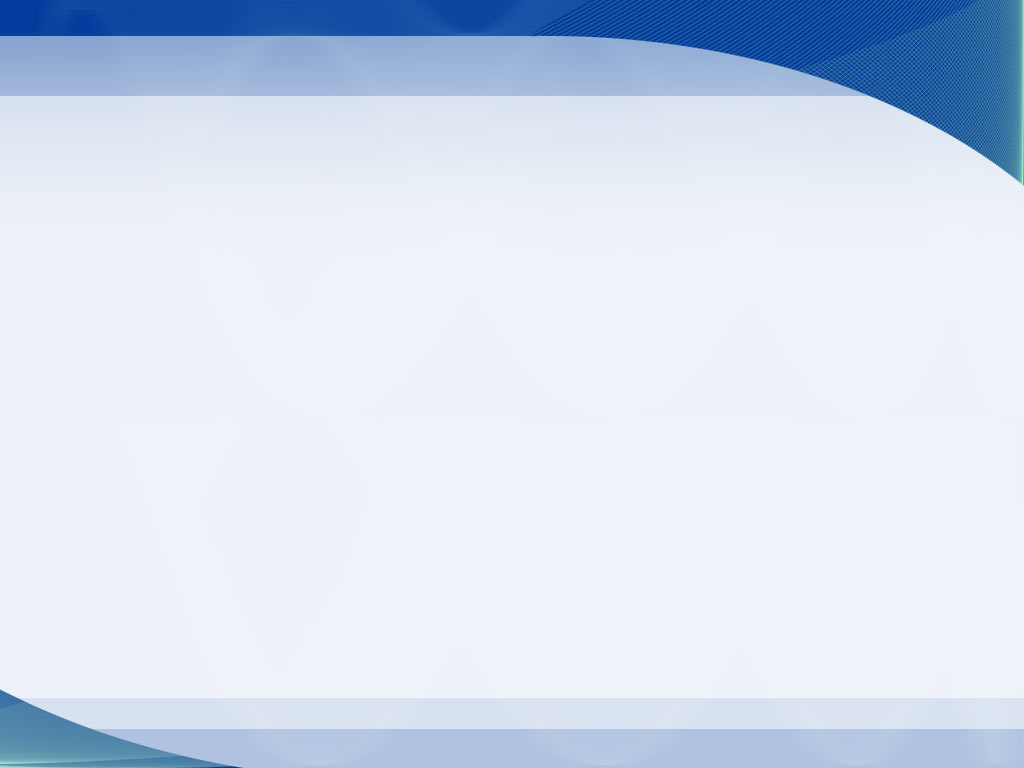 الكشف الطبي وممارسة الرياضة والهوايات
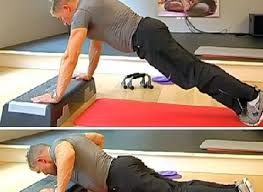 يساعد من تخفيف ضغوط العمل وتحسين الصحة ممارسة الهوايات من أعمال يدوية أو الاهتمام بزراعة المنزل أو الانضمام إلى بعض الجمعيات المهنية أو أي مهام أخرى.
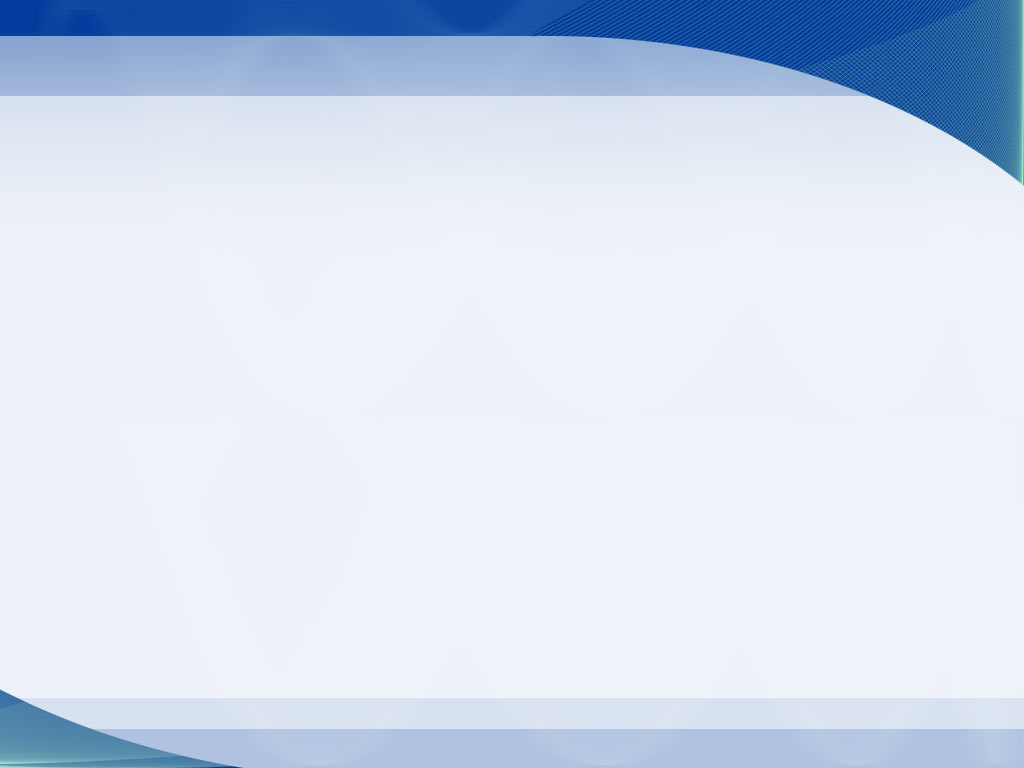 تغيير مفهوم فلسفة الحياة وإعادة بناء الذات
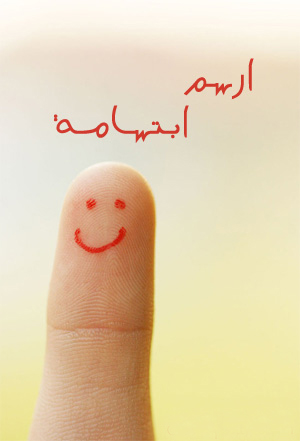 وتتكون هذه الإستراتيجية من عدد من الإجراءات تشمل الآتي :
- إعادة التفسير الإيجابي
- التفكير الرغبي والتفاؤل
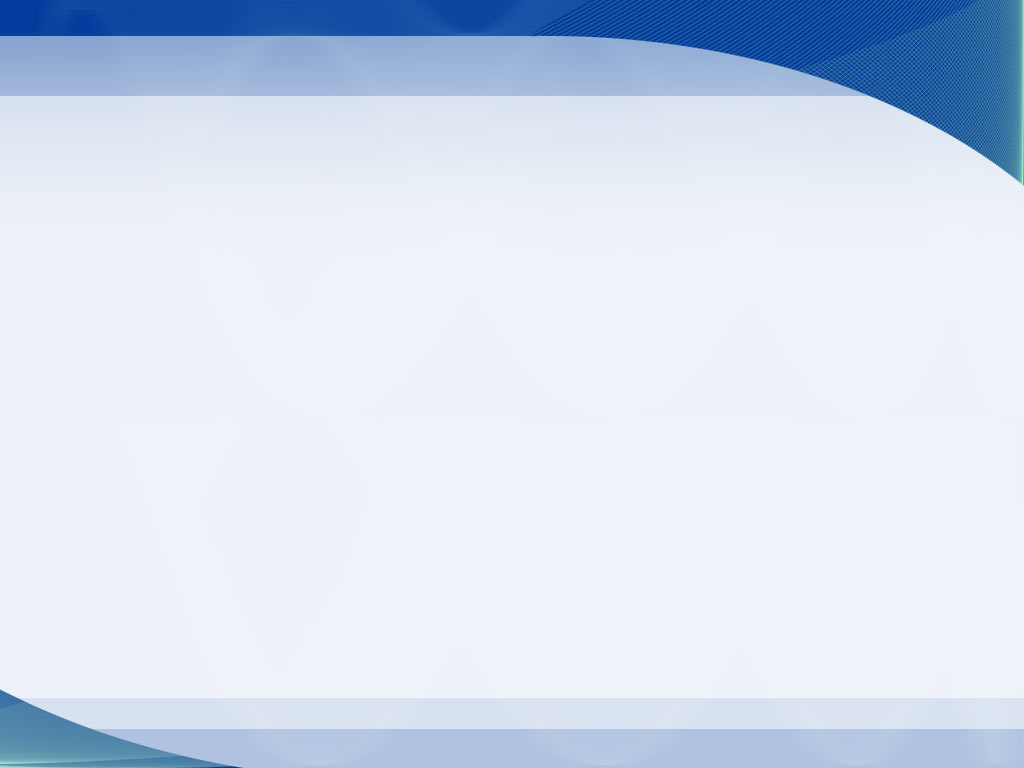 تغيير نمط السلوك من خلال التدريب
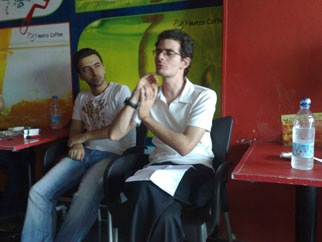 وهي إستراتيجية تسعى إلى تعديل سلوك الفرد في استجابته لمصادر ضغوط العمل من خلال الممارسة لتحقيق التغير المطلوب.
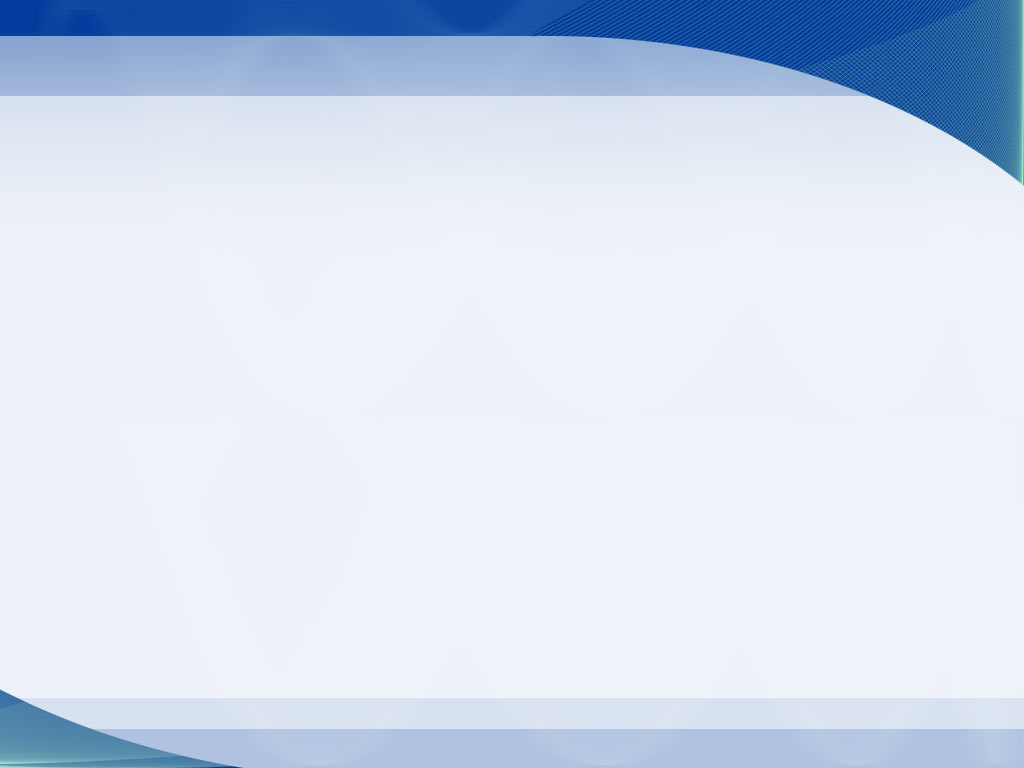 التأييد الاجتماعي
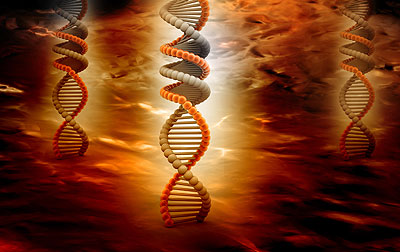 ويتمثل في البحث عن المساندة الاجتماعية من قبل الفرد إما للحصول على المعلومات التي تساعد على فهم المشكلة التي تسبب الضغط لإيجاد أساليب لحلها أو للمساندة العاطفية.
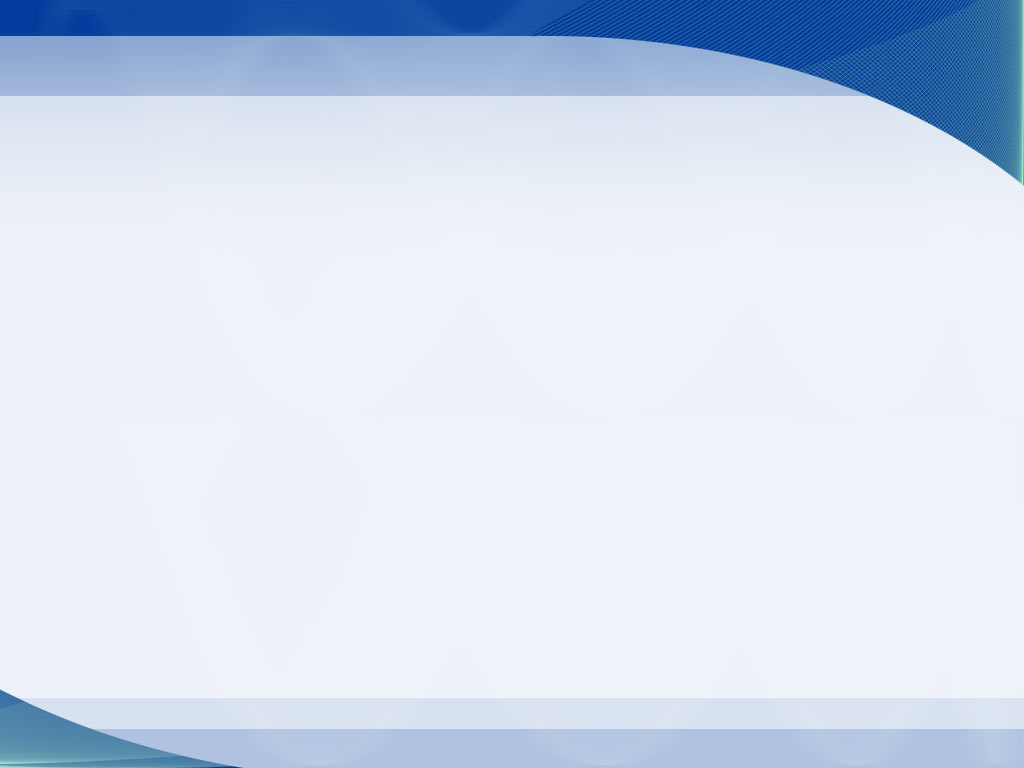 فرص العمل البديلة
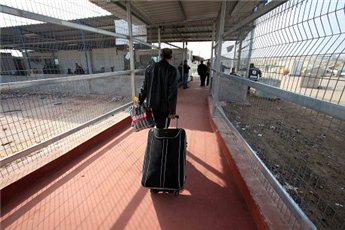 تستخدم هذه الاستراتيجية بعد فشل جميع المحاولات السابقة حين يعتقد الفرد أن ضغوط العمل الواقعة عليه قد تعدت الحد وأنها تقرب به من نقطة خطر.
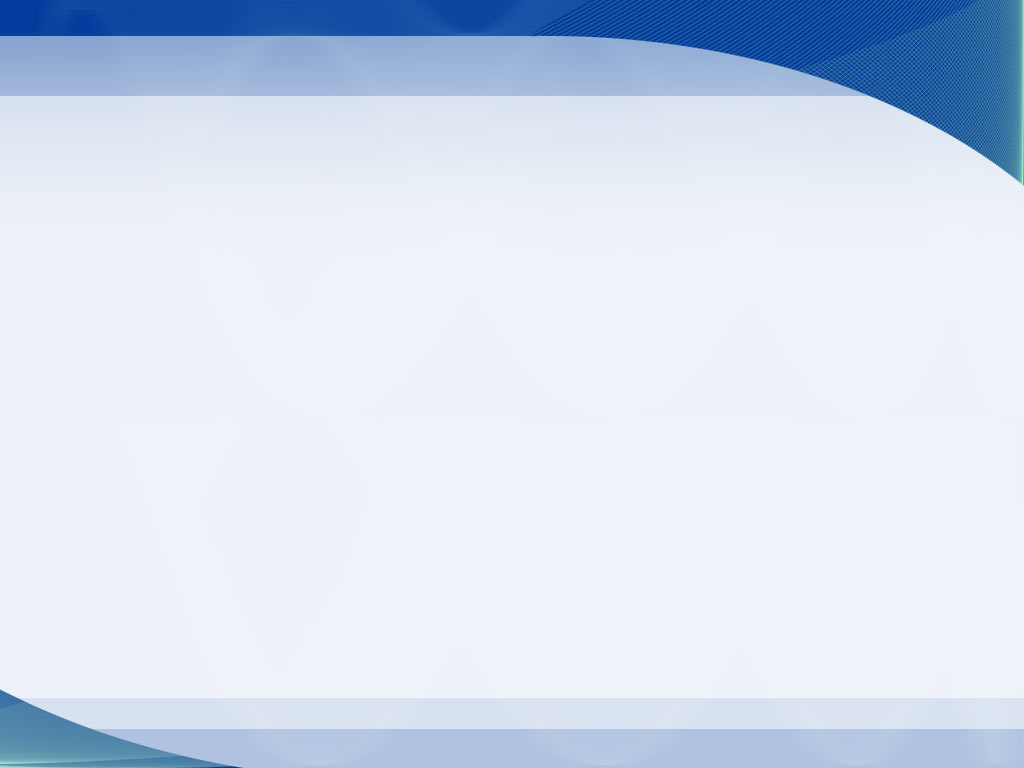 طلب المساعدة من المتخصصين
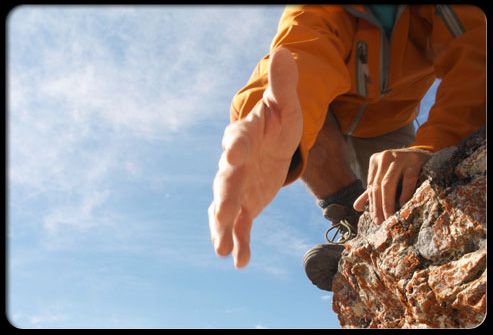 يلجأ الفرد إلى هذا الأسلوب عندما لا تجدي المحاولات السابقة في إعادة بناء الشخصية، حيث إن الضغوط قد تكون من الحدة بحيث يعجز الشخص عن مواجهتها بالأساليب السابقة.
التحسين المستمر
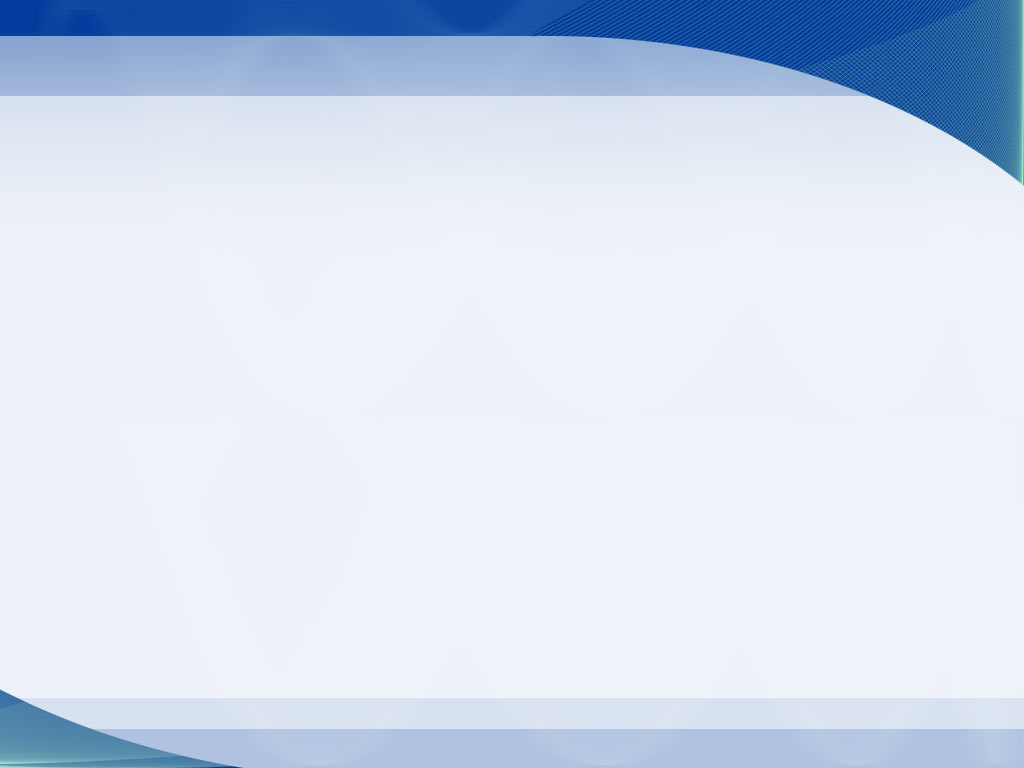 تطوير نظم الاختيار
اختيار المدراء
المدخل التنظيمي
تغيير مواقع العاملين
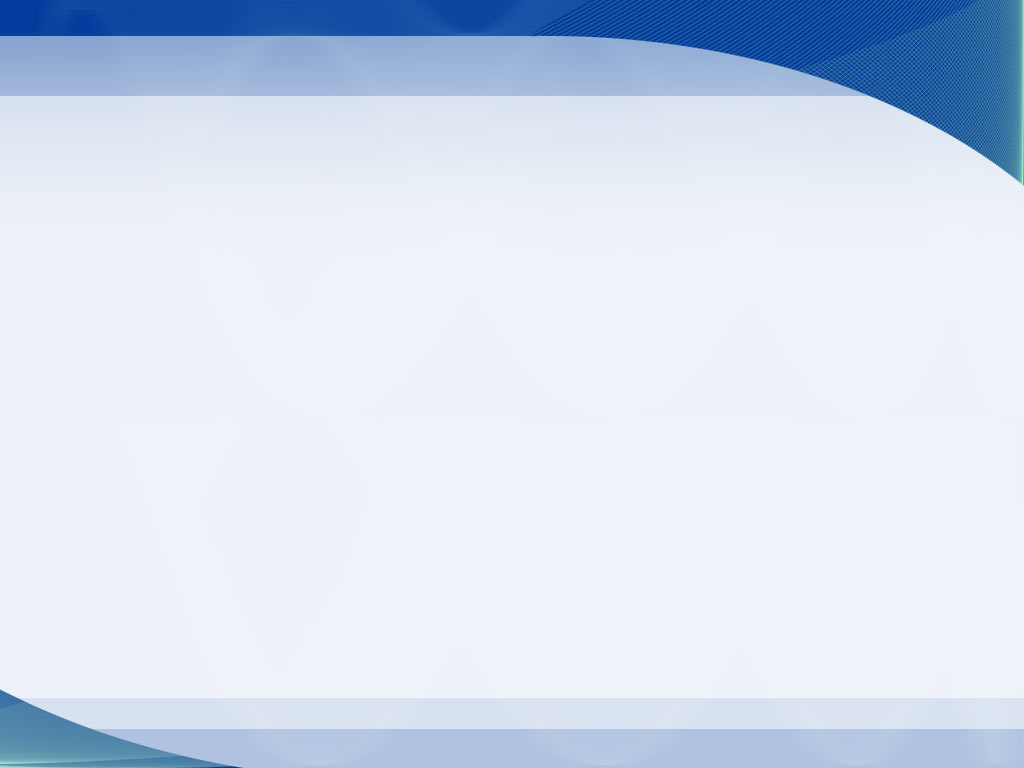 وضع برامج
وضع المعايير
الخطط التنفيذية
المدخل التنظيمي
بيئة العمل
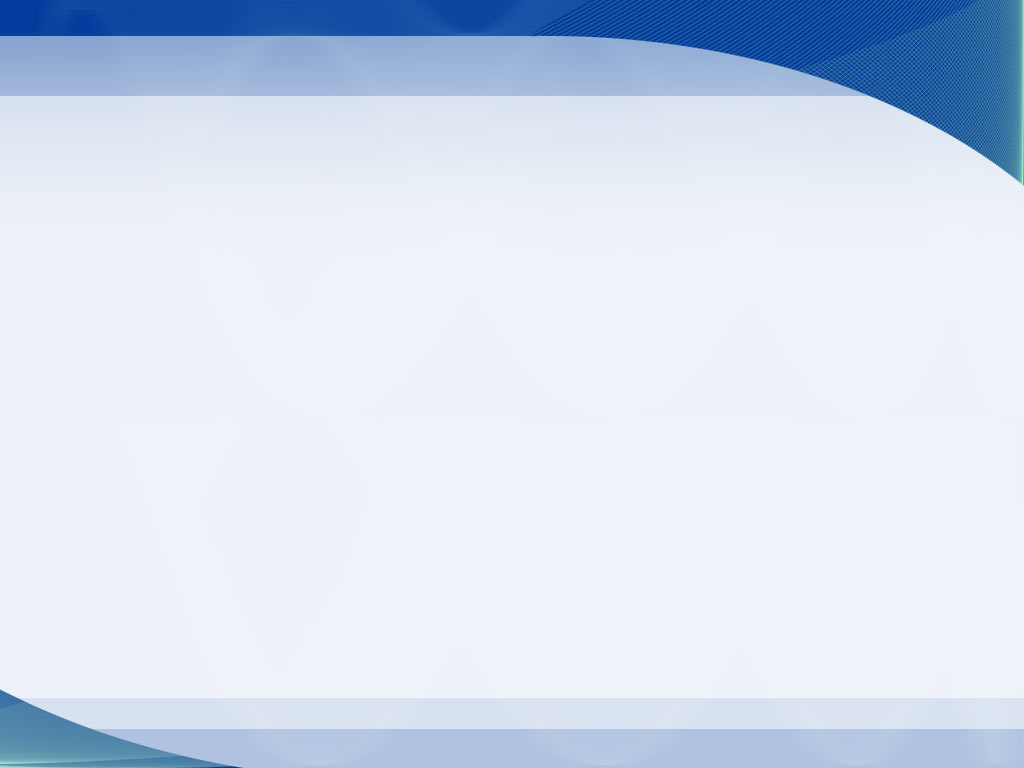 الروابط الانسانية
العمل مع الاستشاريين
المدخل التنظيمي
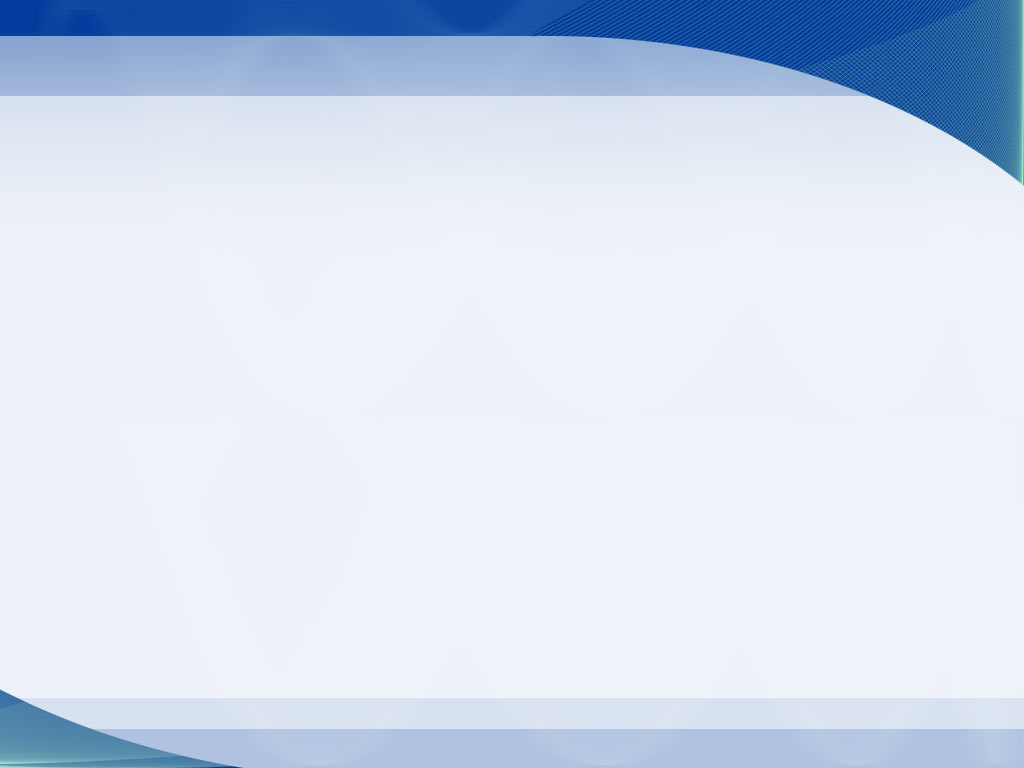 اختيار المدراء
اختيار مدراء أو مشرفين أكفاء للإدارة ملمين بالأهداف المطلوب تحقيقها وبأحوال العمل وظروفه، وعارفين بقدرات العاملين الذين تحت إشرافهم.
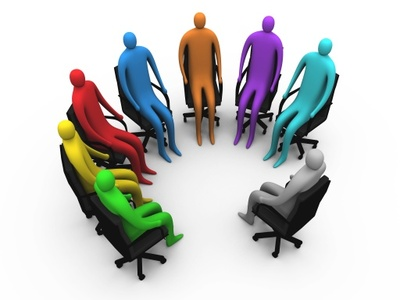 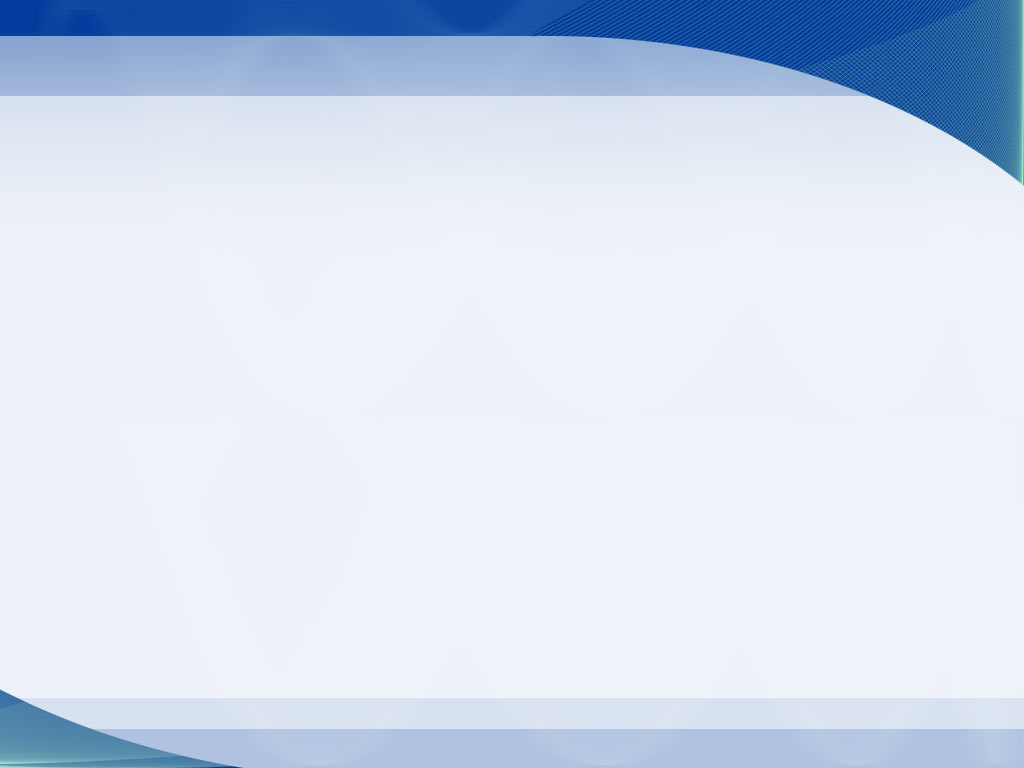 تطوير نظم الاختيار
تطوير نظم اختيار وتعيين الموظفين التي تتعرف إلى كفاءتهم على تحمل أعباء العمل المطلوب، وقياس قدرتهم على تحمل الضغوط الناجمة منه.
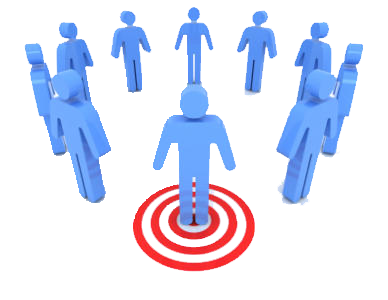 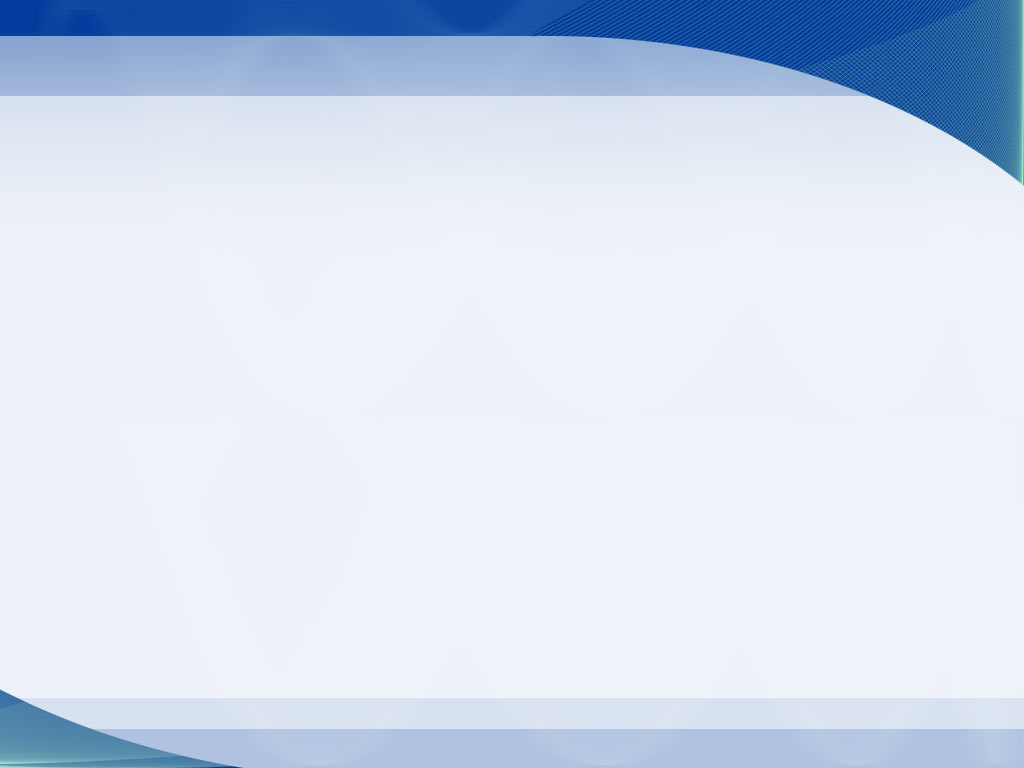 التحسين المستمر
التحسين المستمر لجميع العوامل ذات العلاقة بضغوط العمل ضمن خطة واضحة يعتقد أغلب العاملين أنها تخدم مصالحهم الشخصية ومصلحة المؤسسة.
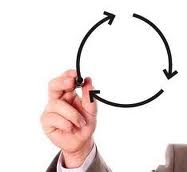 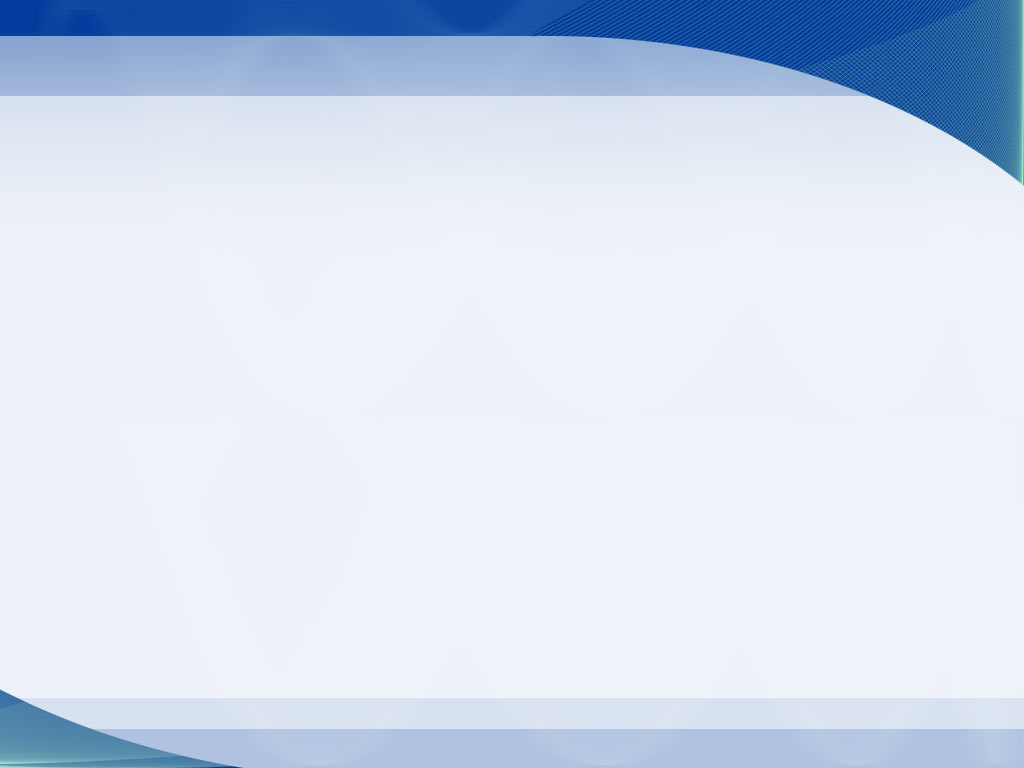 الخطط التنفيذية
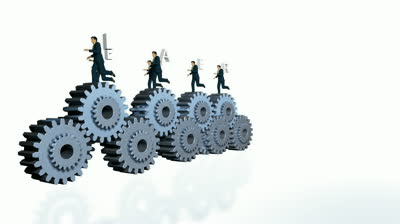 وضع خطط تنفيذية يمكن اتباعها لإحداث تغييرات لها علاقة بتخفيف ضغوط العمل على العاملين وإطلاع العاملين عليها.
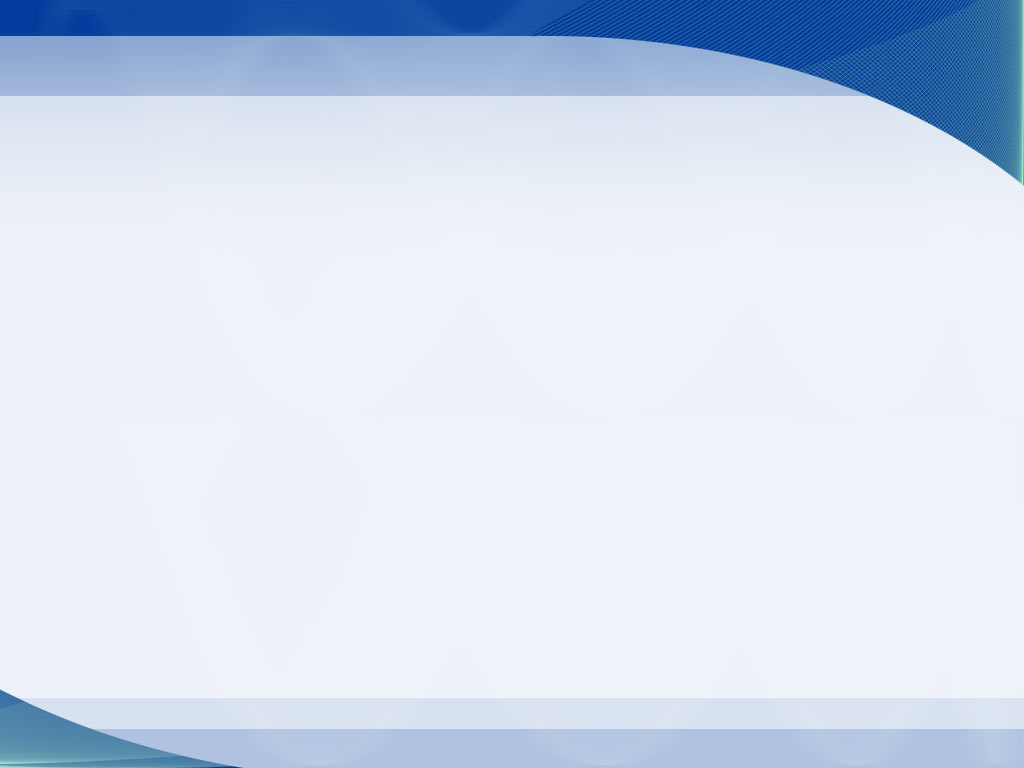 وضع برامج
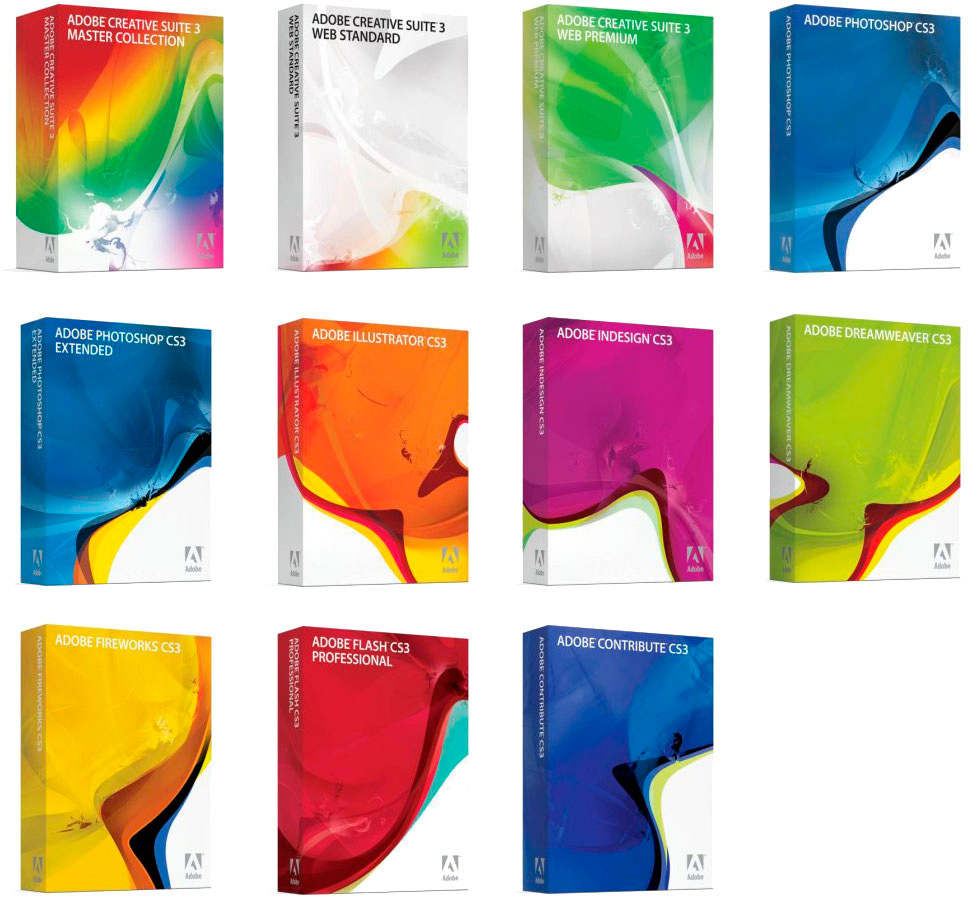 وضع برامج متطورة لتدريب العاملين لتقليص الشعور بضغط العمل لشعورهم بالنمو والتقدم المهني.
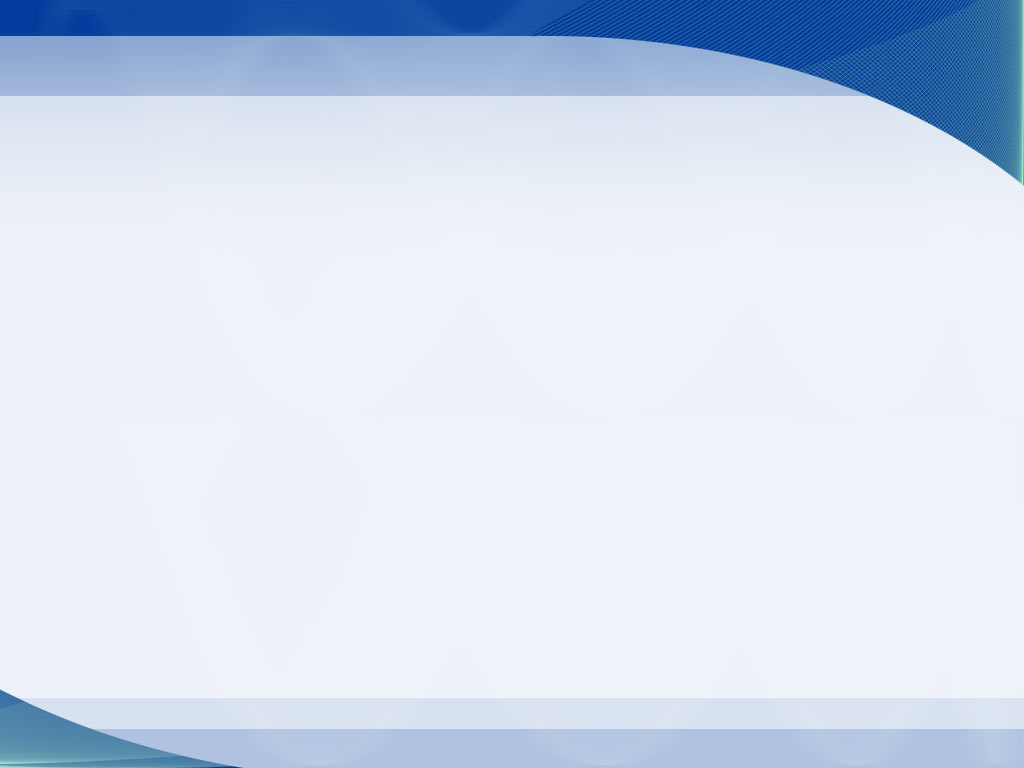 تغيير مواقع العاملين
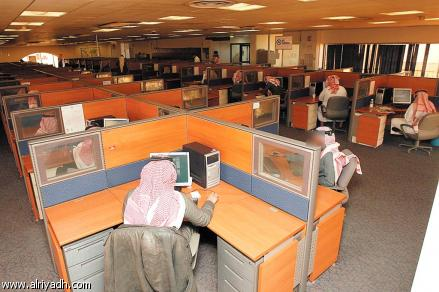 تغيير مواقع العاملين الذين يرى المدير أنهم يعانون من ضغط العمل لتطعيم البيئة بروح التفاؤل واكتساب ثقافة الرضا.
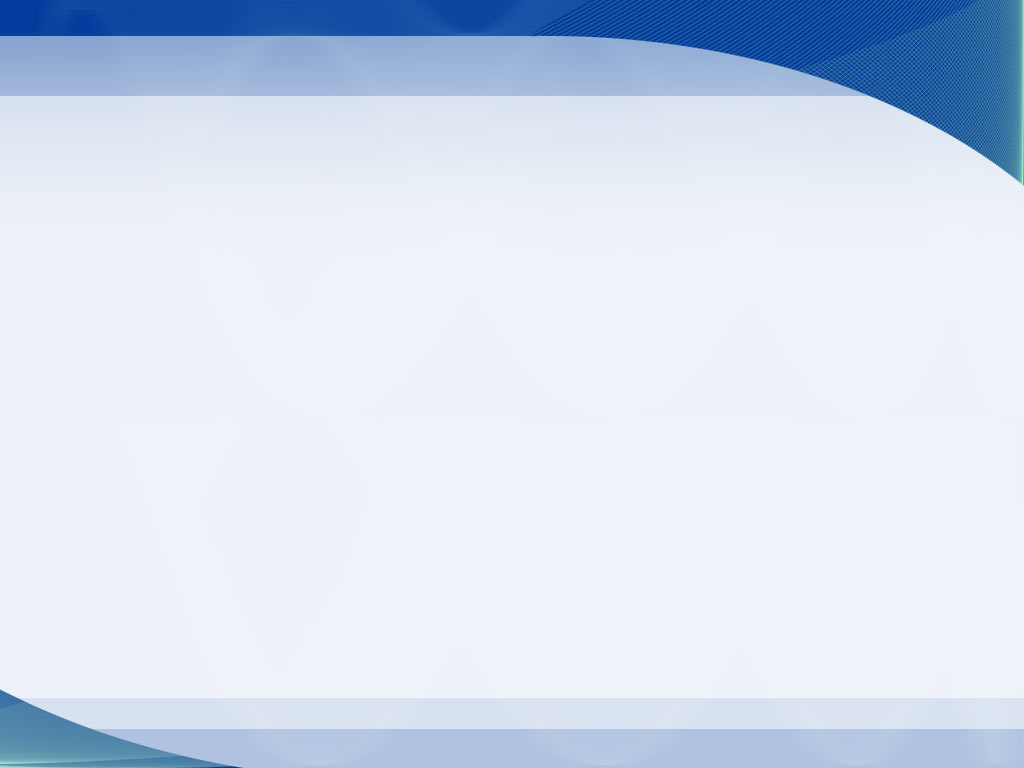 وضع المعايير
وضع معايير واضحة ودقيقة لتقديم الحوافز المادية والمعنوية المختلفة ليشعر العاملون بالعدل وأن أداءهم وجودة عملهم محل تقييم موضوعي من قبل المسؤولين وبالتالي سيتقلص شعورهم بالظلم وضغط العمل.
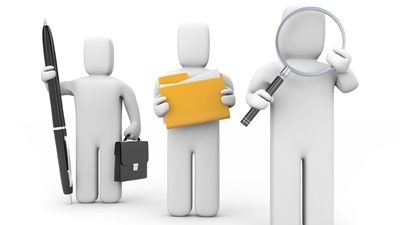 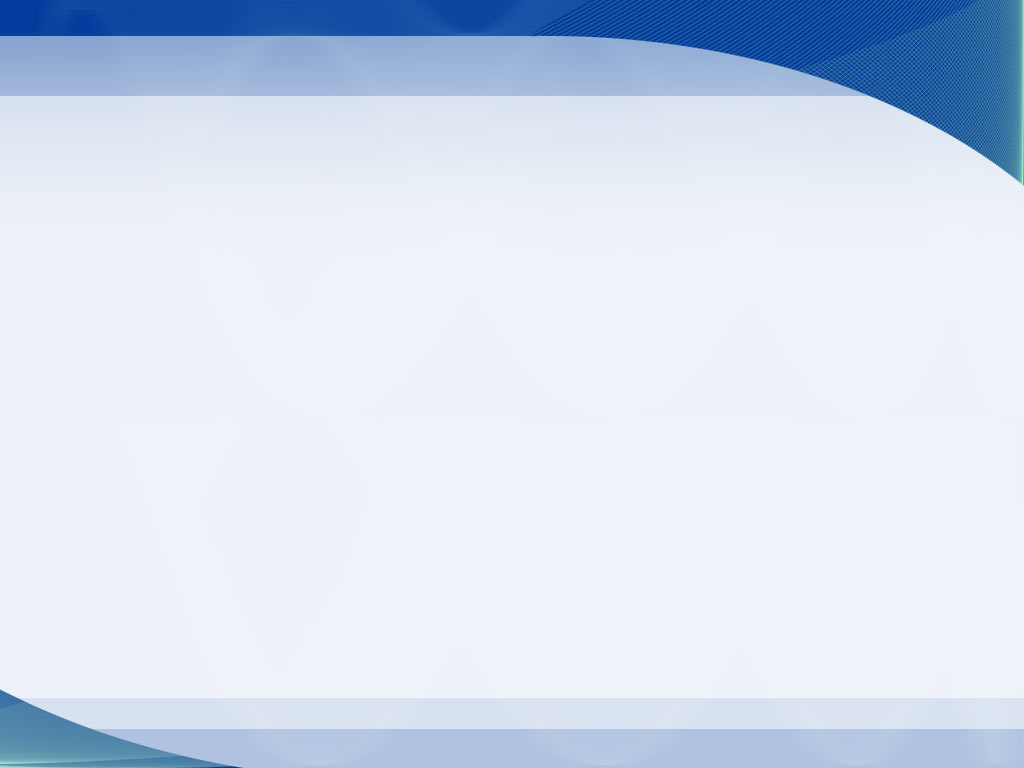 العمل مع الاستشاريين
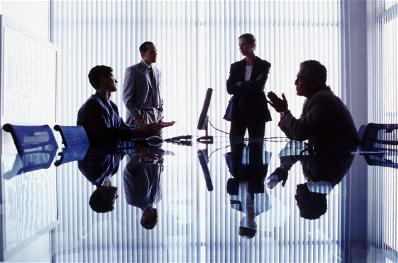 الاستعانة بالاستشاريين لجمع المعلومات عن مصادر ضغوط العمل الخاصة في المؤسسة وتحليلها، مع إتاحة الفرصة للعاملين بالاجتماع بهم ومناقشتهم.
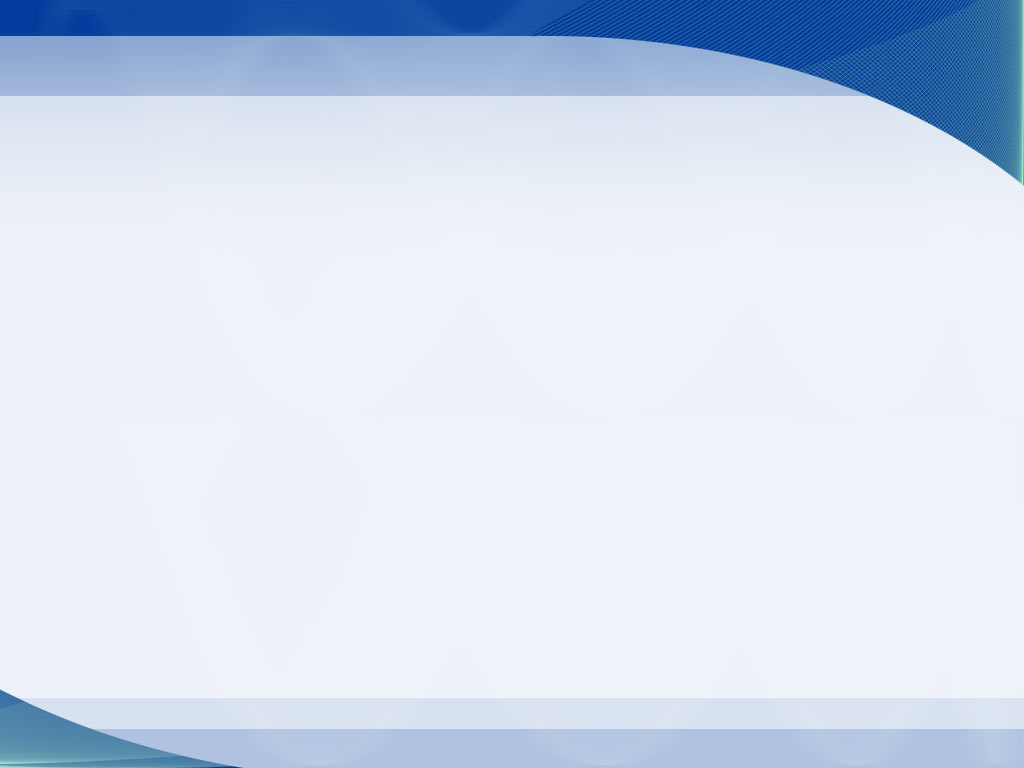 الروابط الانسانية
توثيق الروابط الإنسانية بين المدير وفريق العمل الذي يعمل تحت إدارته بحيث تقوم علاقة ودية تقوم على المشاركة والمساندة في توجيه اقتراحات لحل المشكلات التي تواجههم والتعرف إلى مفاتيح شخصياتهم.
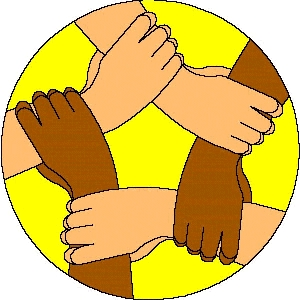 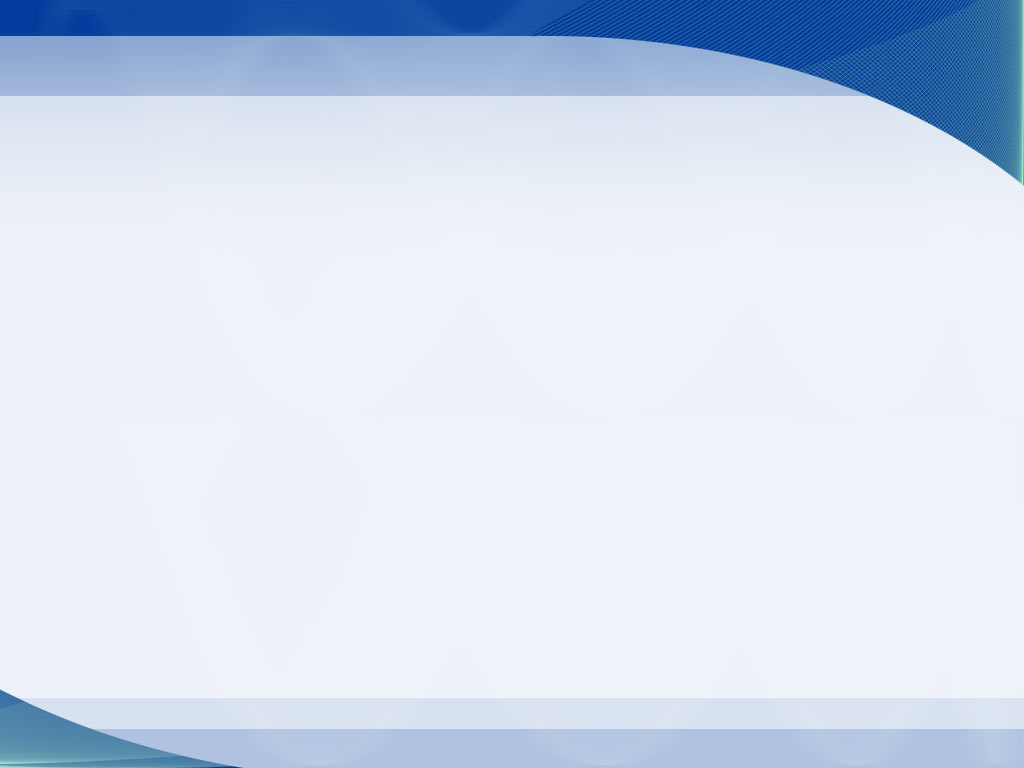 بيئة العمل
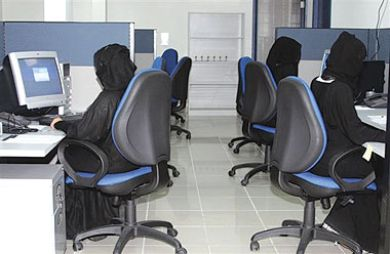 تحسين بيئة العمل المادية والمعنوية باستخدام التقنيات الحديثة التي تسهل من عبء العمل وتقلله،  والاهتمام بقواعد الأمن والسلامة وأجهزتها، مع وضع وسائل لتلطيف الهواء وتنقيته وإزالة الغبار.
وختامـا تقبلوا تحياتي والسلام عليكم ورحمة الله وبركاته